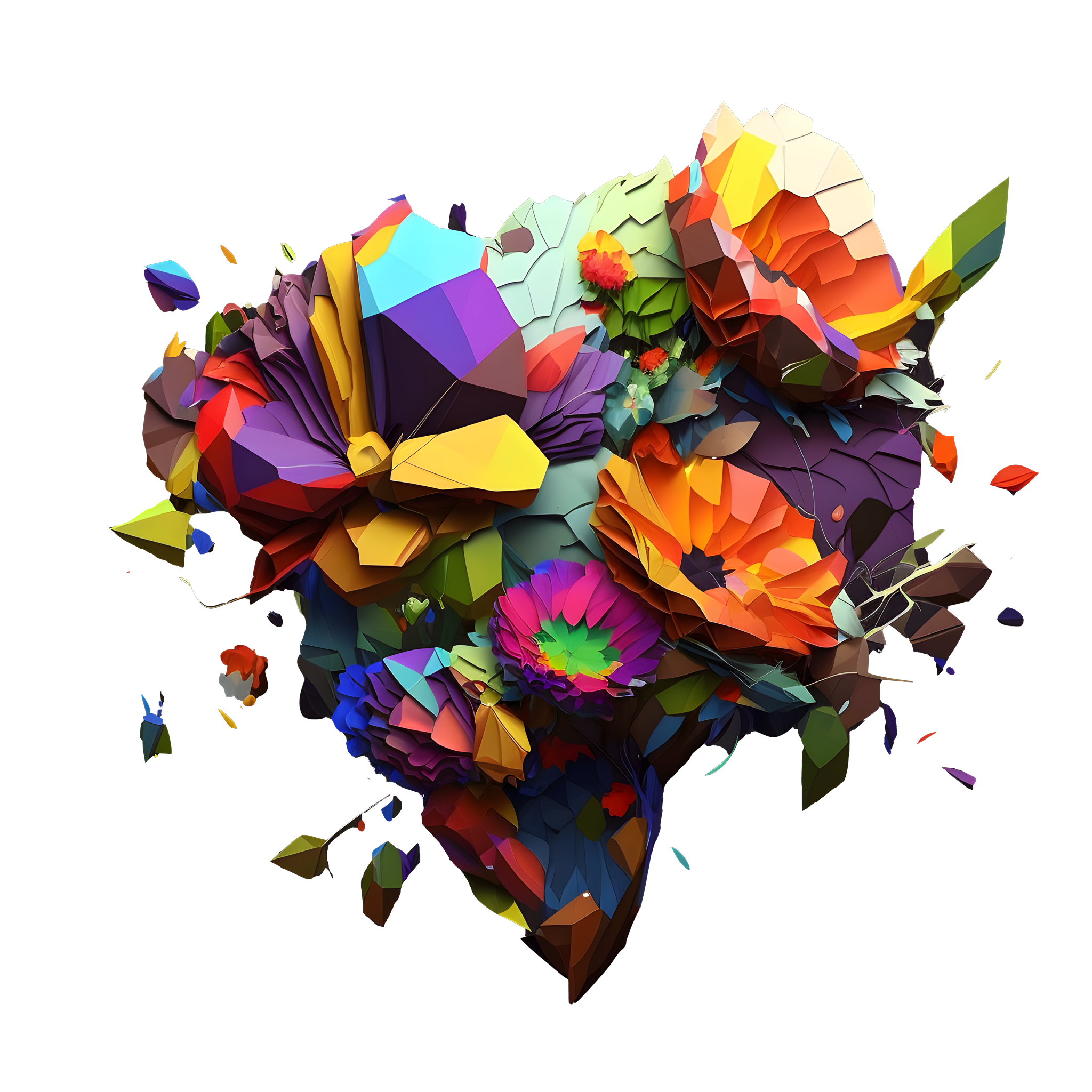 Boomercollege
Bloei Digitaal
Welkom op het internet
[Speaker Notes: Afkappen op break 2 minuten in.
Bo Burnham in lockdown neemt Inside op waar dit nummer uit komt.
Language]
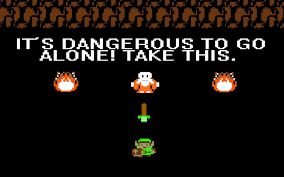 Welkom op het internet
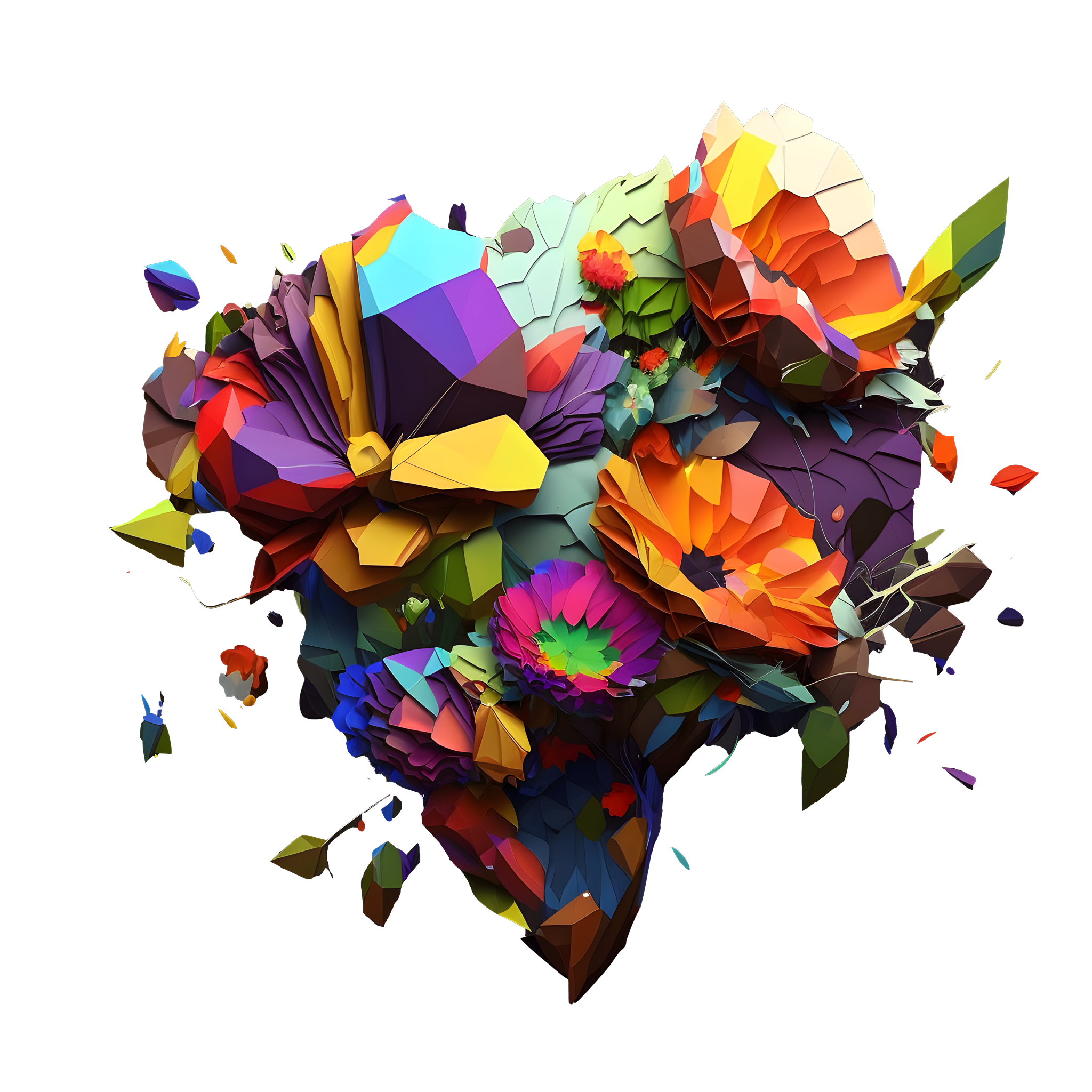 Luuk Plasmeyer
Testadviseur ICT
Gemeente Groningen

Nerd | D&D 3.5 | Metal | Bordspellen
Luiers verschonen | Flesjes geven |
Welkom op het internet
Ik ben uw gids
[Speaker Notes: Overdag zit ik voornamelijk achter de computer, help ik collega’s met het beperken van risico’s door middel van functioneel testen.]
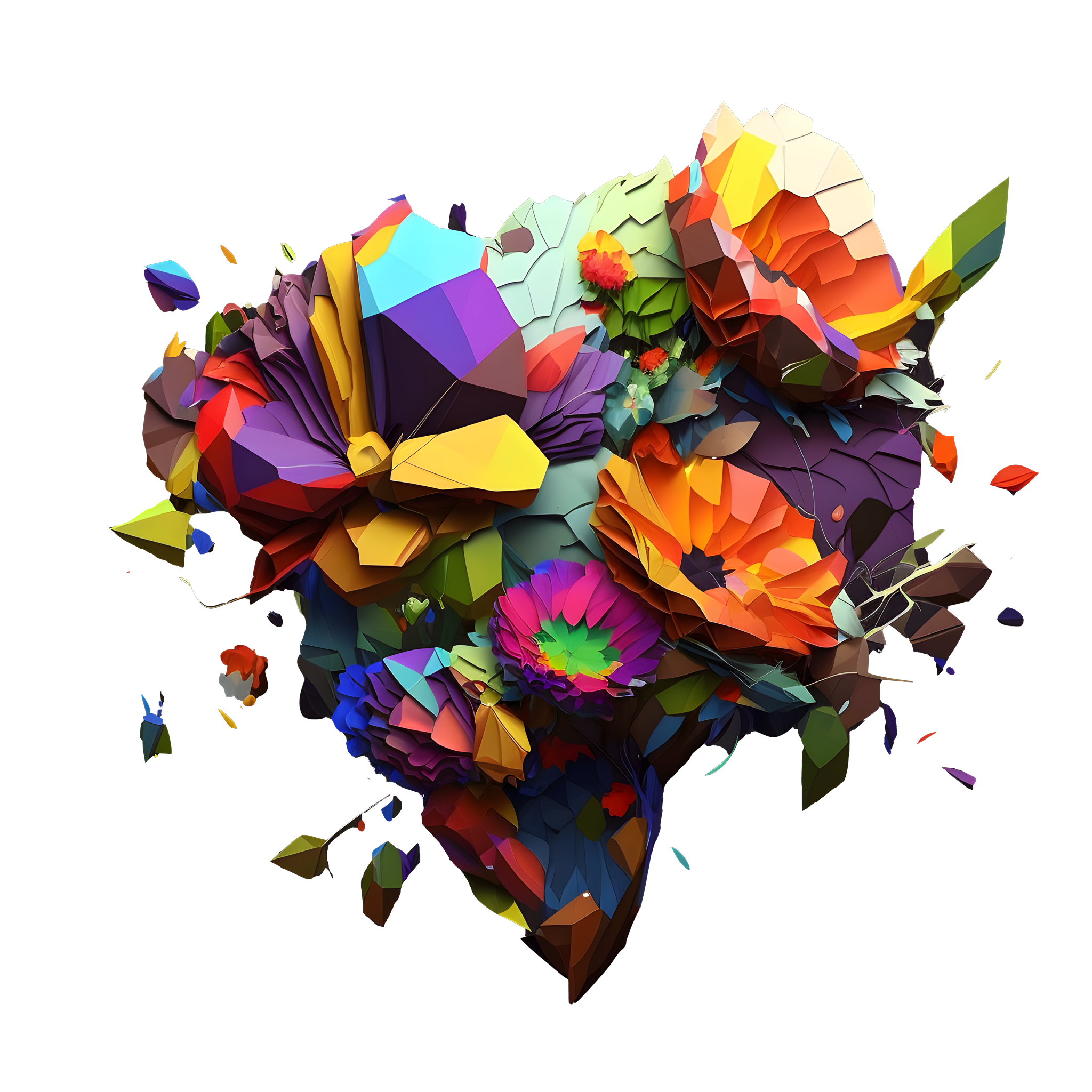 Wat gaan doen….
…. en waarom is dat lastig?
Boomercollege
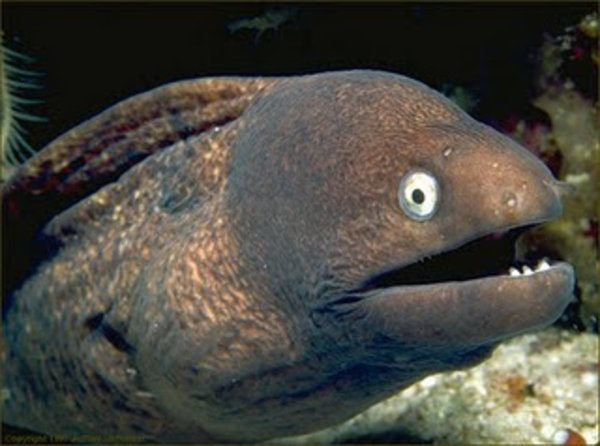 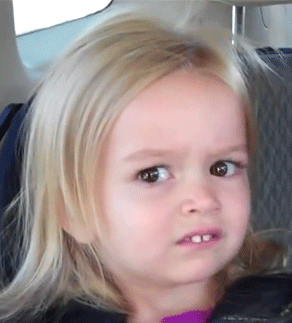 [Speaker Notes: Ik ga jullie proberen mee te nemen in de wereld van internetcultuur, maar een grap uitleggen is altijd legendarisch en grappig.
In de voorbereiding vlogen wij zelf alle kanten op. Onbekend hoe hoog het basisniveau ligt.

Aanleiding: Wat is een ‘me-me’? 
De cultuur is nieuw en razendsnel, ook voor mij niet bij te houden. 

DOEL: Het is belangrijk om er iets van te snappen en feeling erbij te hebben.


Ik zit niet meer op een groot deel van social media (Twitter, Facebook, Instagram) alleen nog op Mastodon.
Ik ben ondertussen ook al 36 en vader, dus volgens de jongere generatie ben ik wellicht ook een ‘boomer’.

Moet ik nog uitleggen wat een ‘Boomer’ is?]
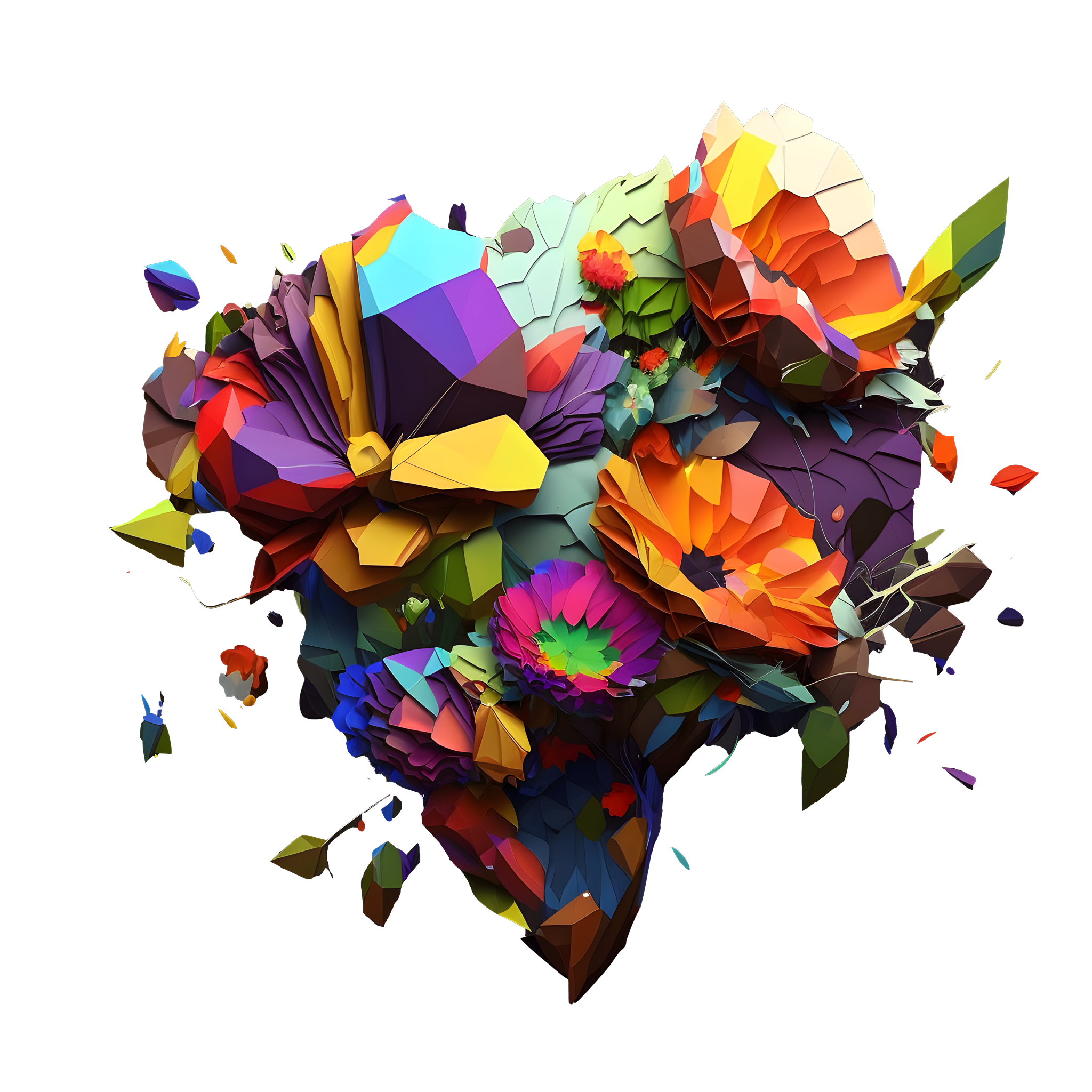 Inhoud
Baseline

Memes & Internet

Viral Doomscroll

The Dark Side

Memes inzetten?
Boomercollege
Baseline
Petje op / petje af
[Speaker Notes: We gaan Petje Op / Petje Af doen.
Hand op je hoofd, petje op, hand van je hoofd petje af.
Als het kan, ga staan.
Ben je af, ga dan weer zitten]
Double Rainbow
Petje Op
Petje Af
HOW DOES IT WORK?
WHAT DOES IT MEAN?
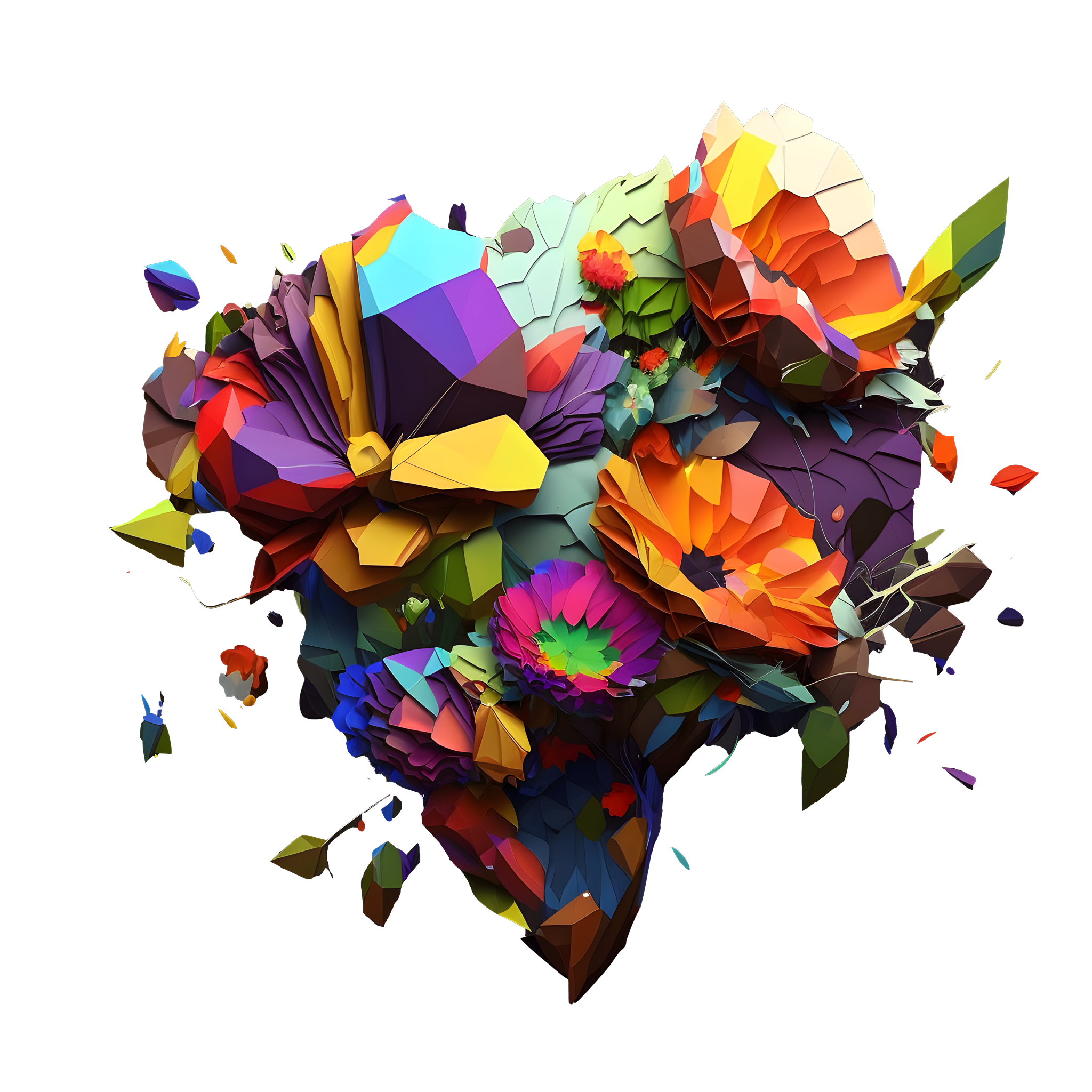 Double Rainbow
Petje Af
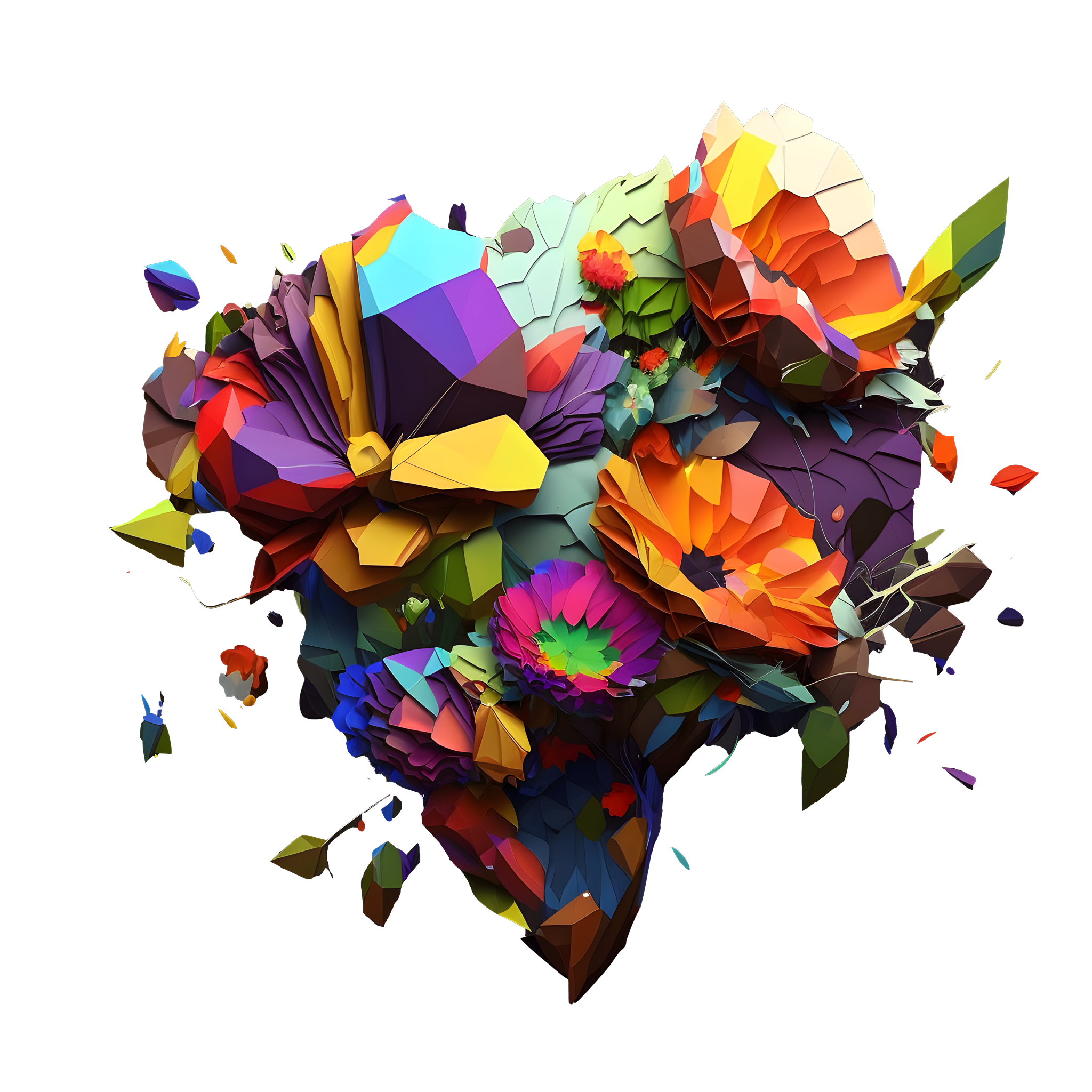 Hoe heet deze man volgens de meme?
Petje Op
Petje Af
HIDE THE PAIN HAROLD
SAD FACED HARRY
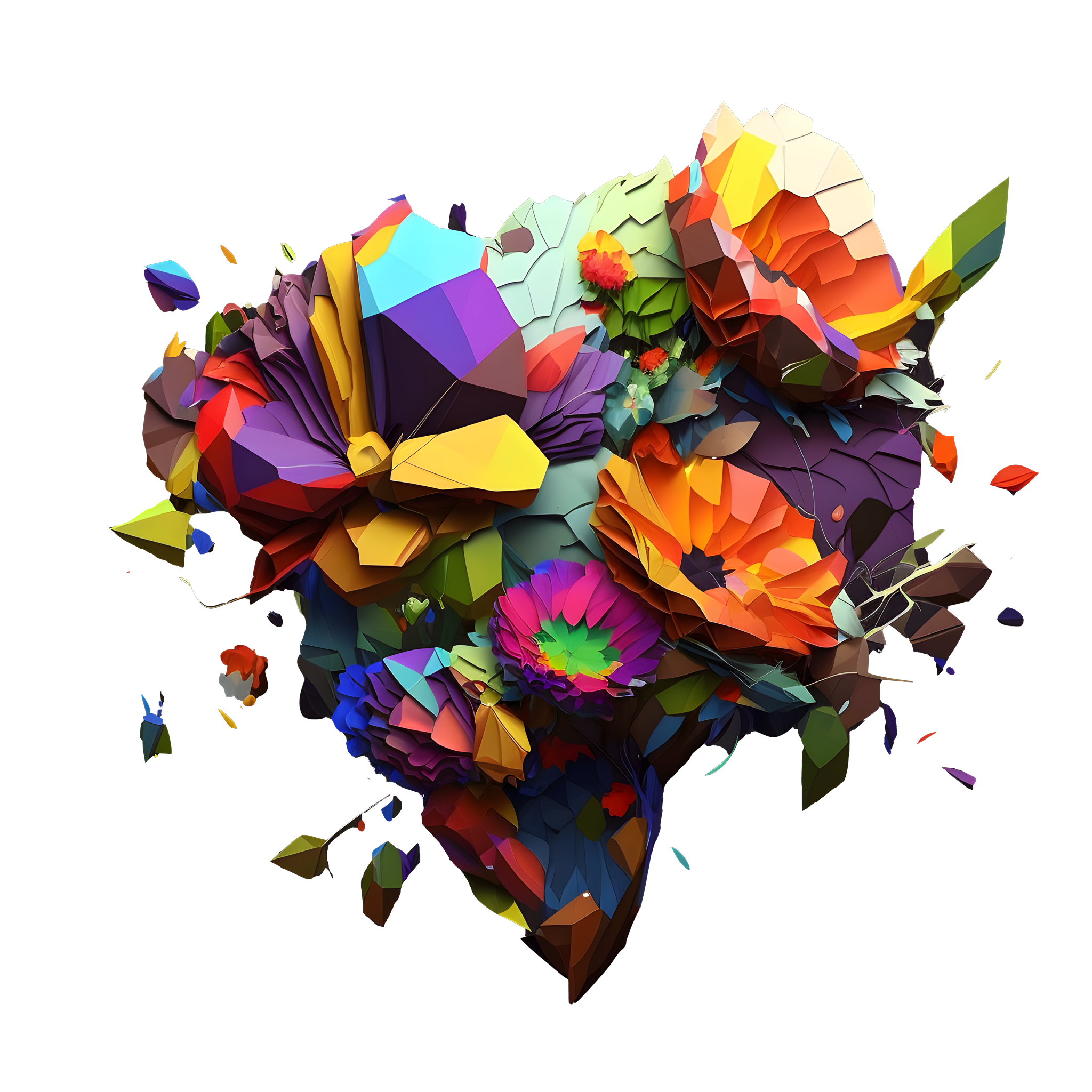 Hoe heet deze man volgens de meme?
Petje Op
HIDE THE PAIN HAROLD
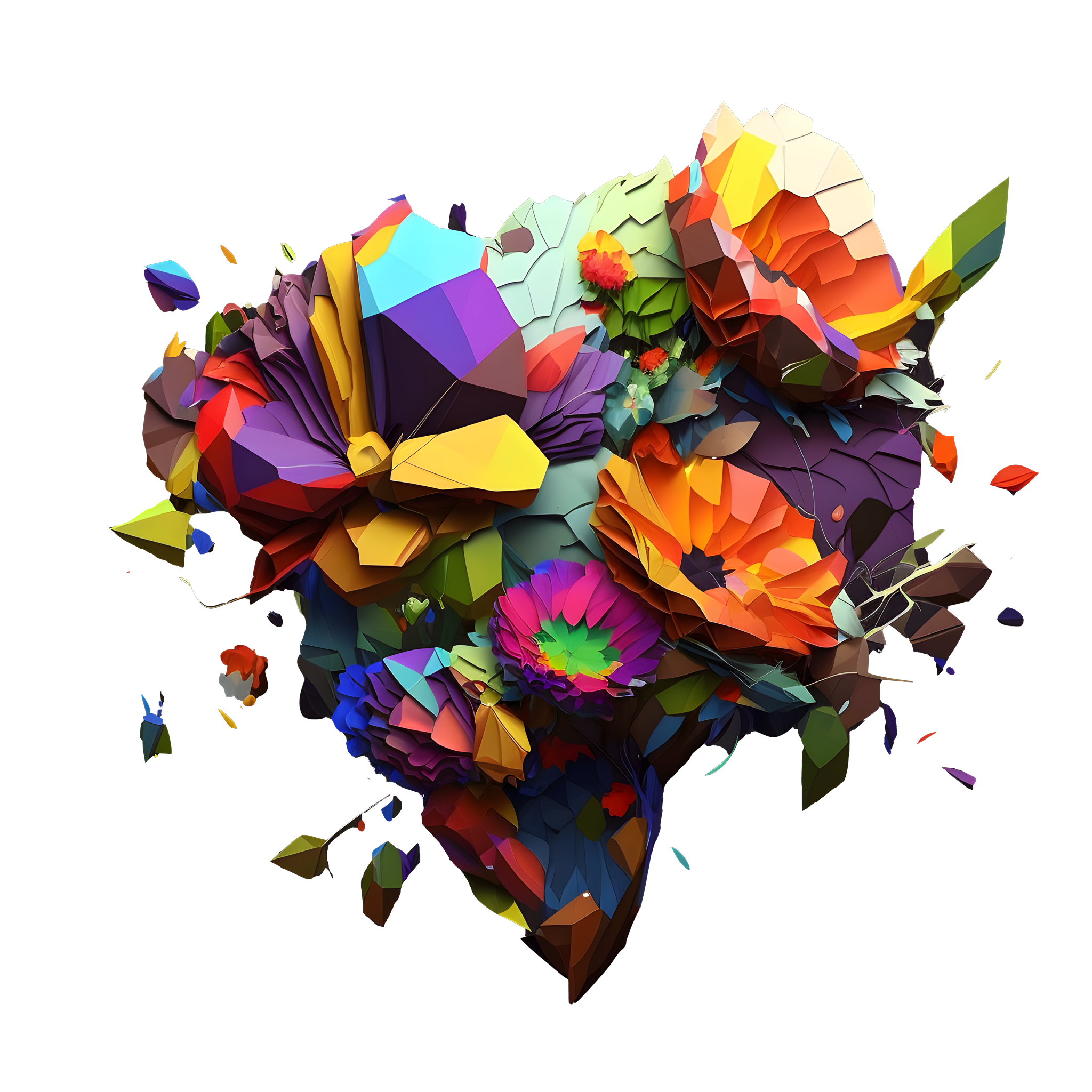 [Speaker Notes: András István Arató uit Hongarije]
Waar loop je niet zomaar binnen?
Petje Op
Petje Af
MORDOR
ISENGARD
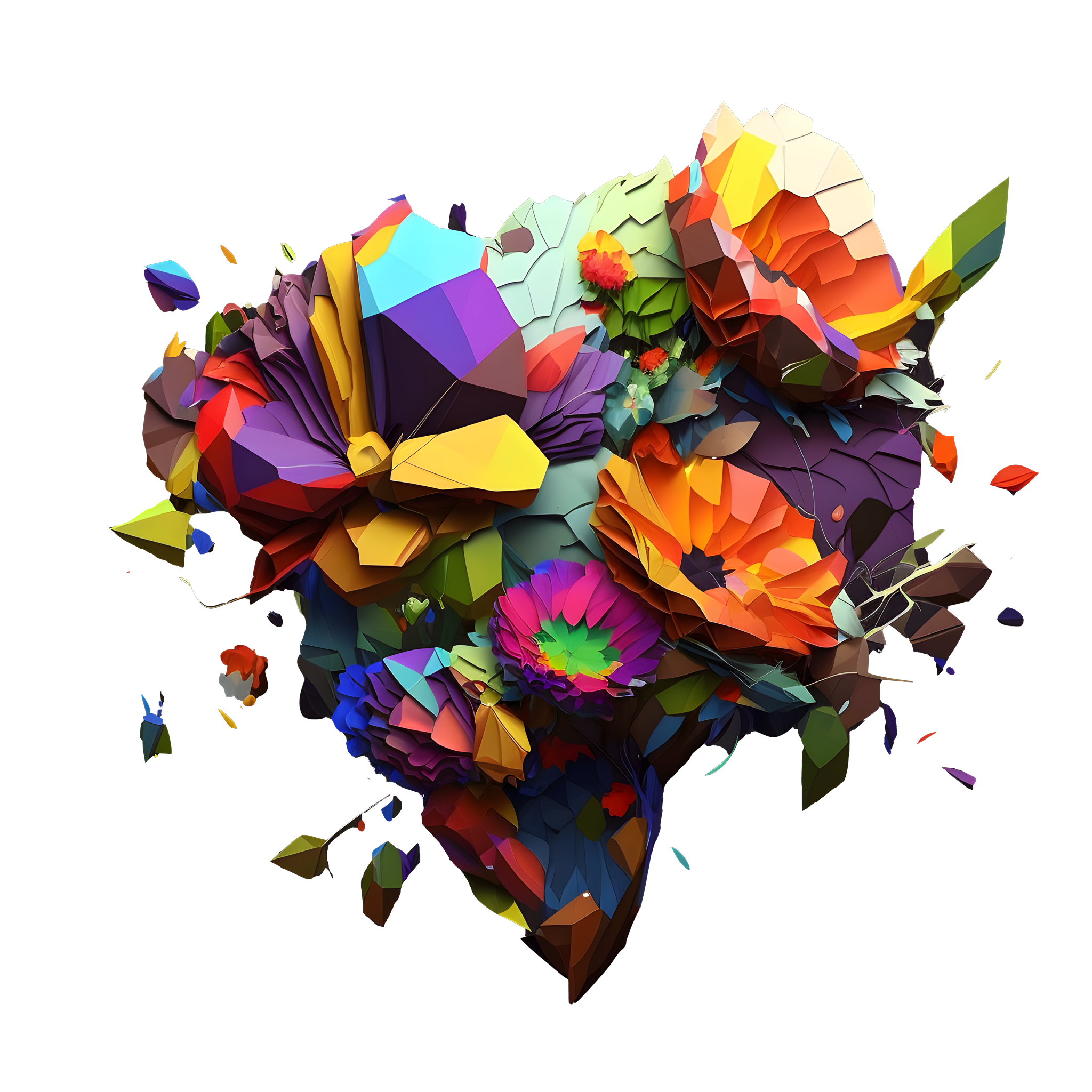 Waar loop je niet zomaar binnen?
Petje Op
MORDOR
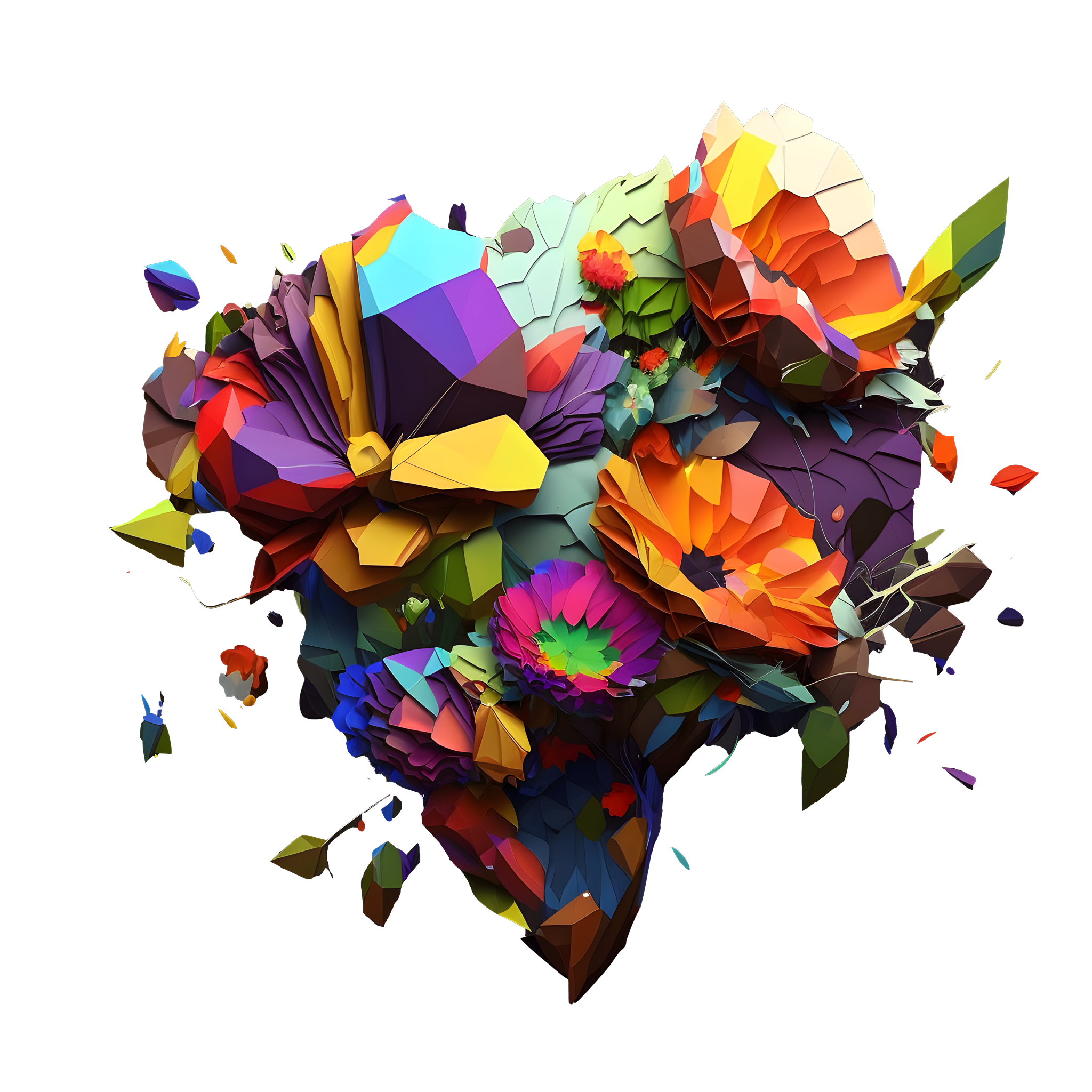 Bij welke film hoort deze scene?
Petje Op
Petje Af
THE MATRIX
THE ALCHEMIST
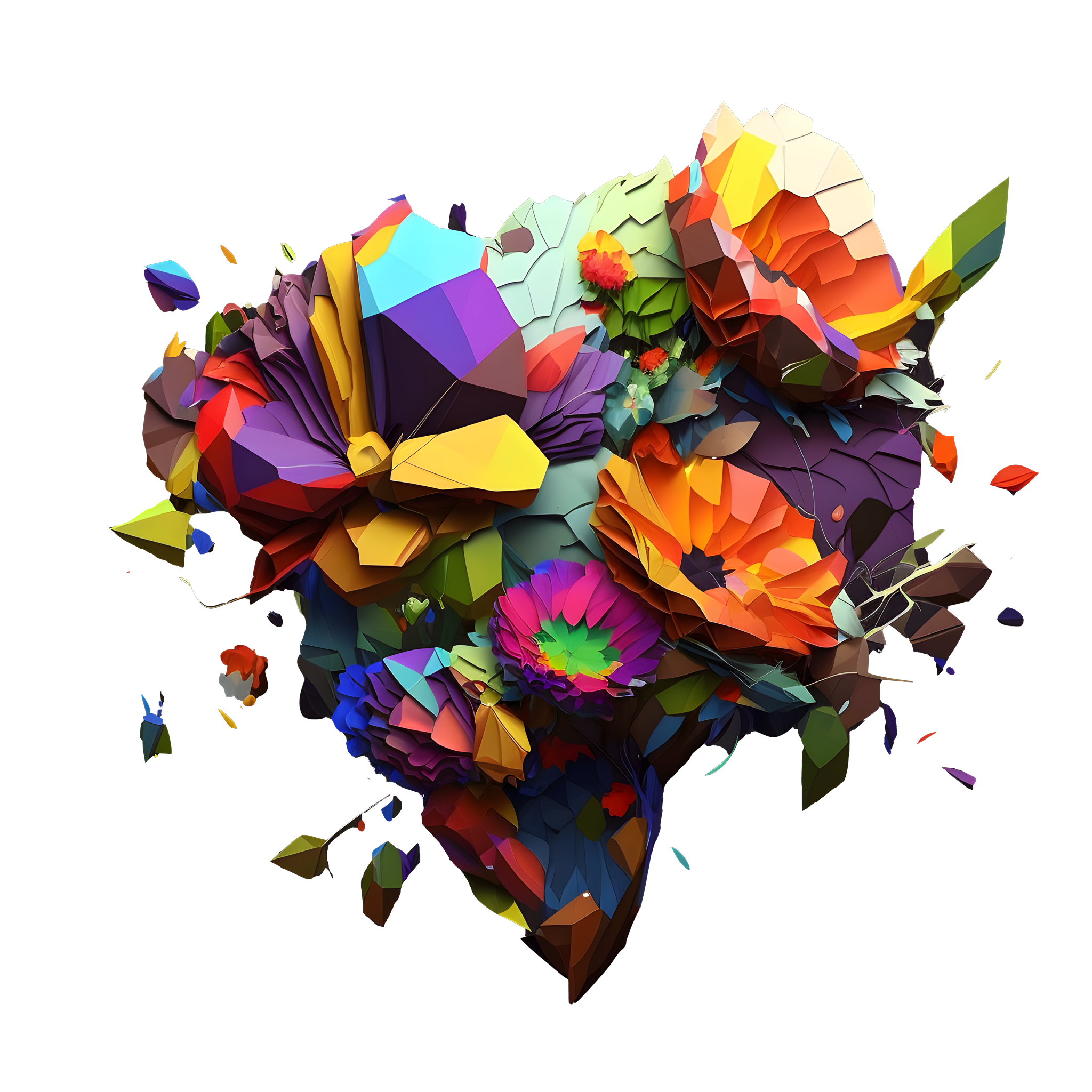 Bij welke film hoort deze scene?
Petje Op
THE MATRIX
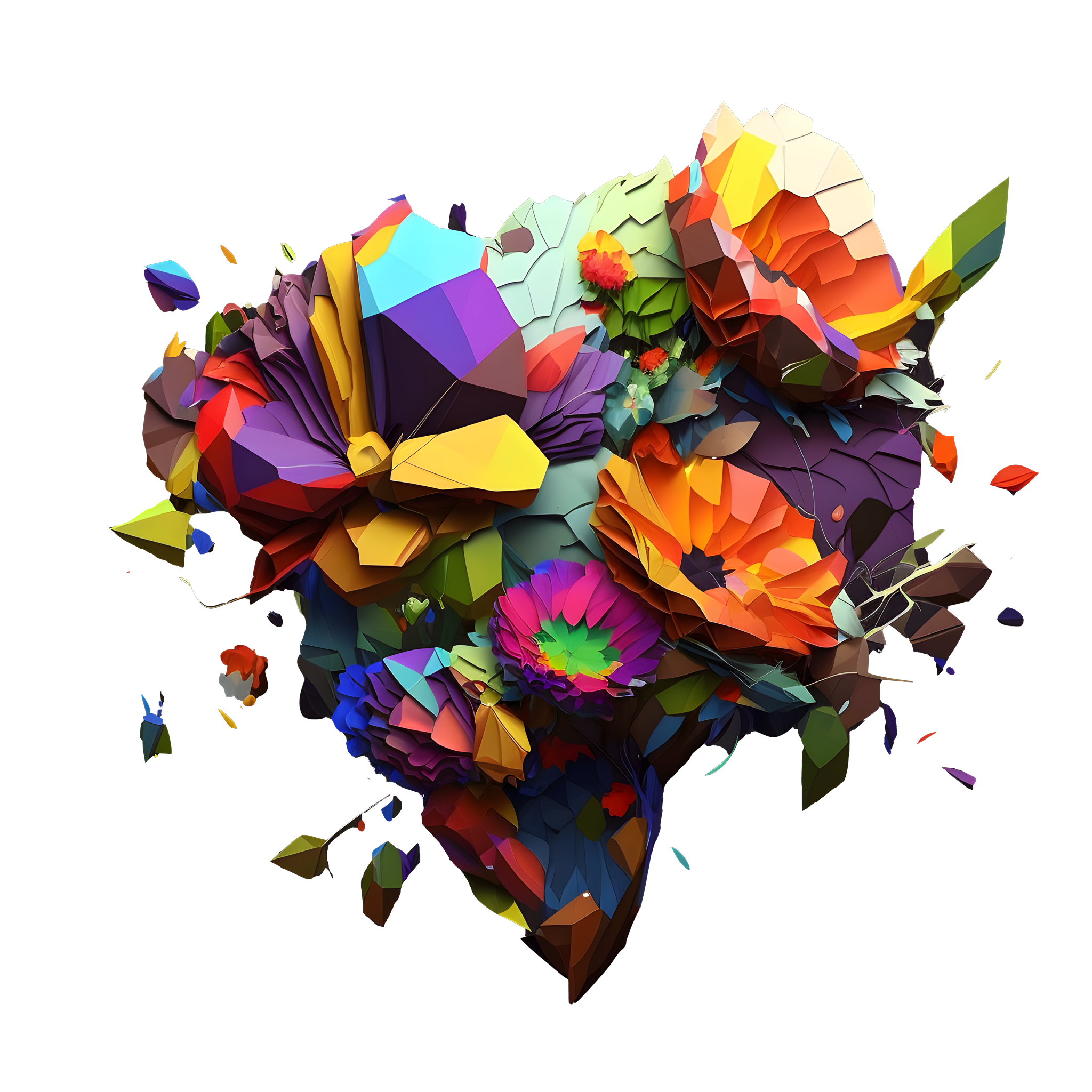 Wat hoort hierbij?
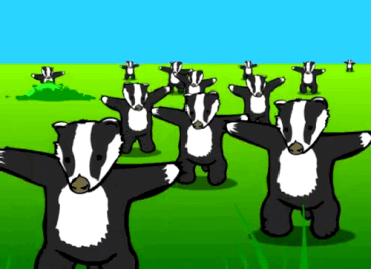 Petje Op
Petje Af
APPLE & PEAR
MUSHROOM & SNAKE
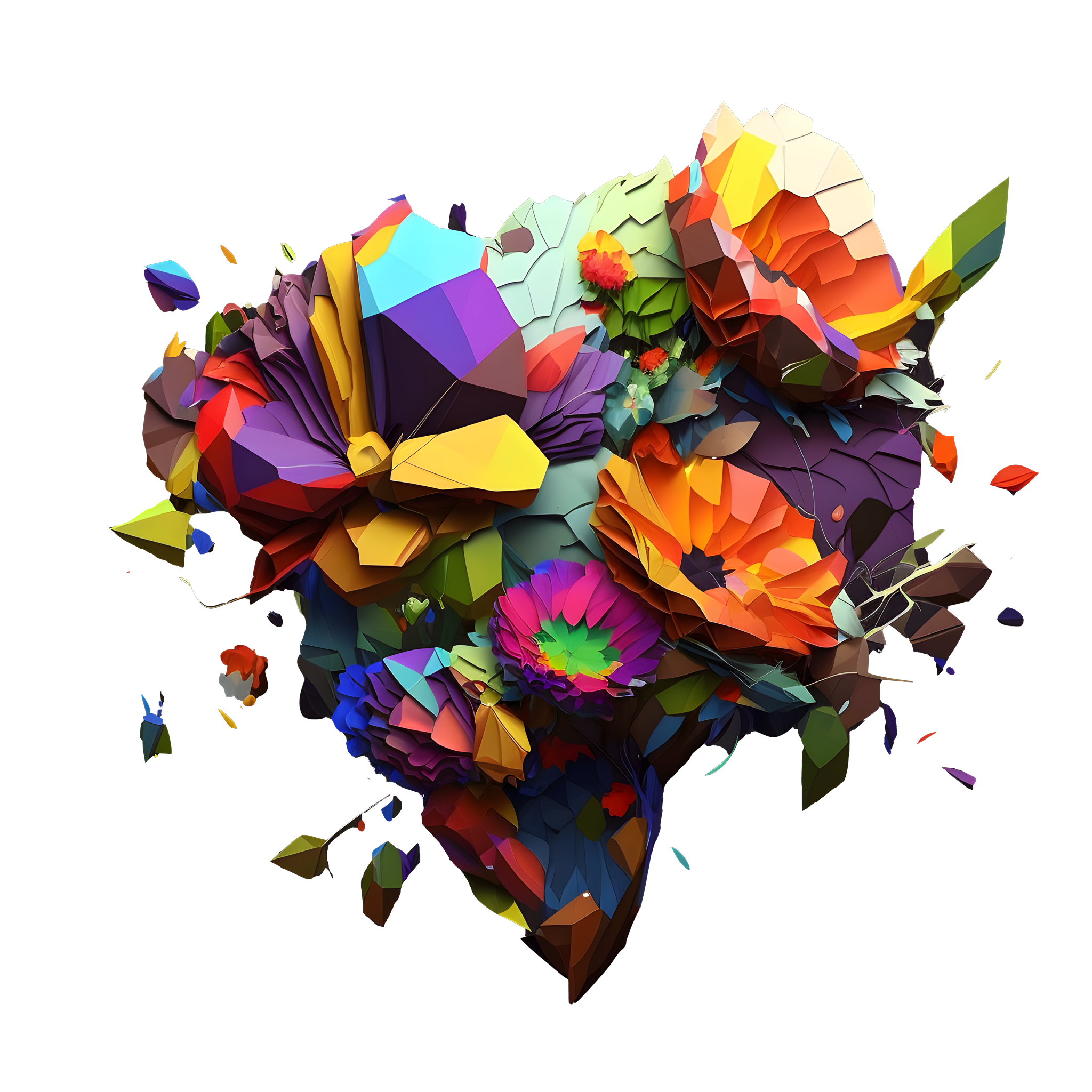 Wat hoort hierbij?
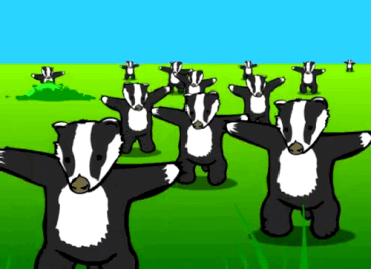 Petje Af
MUSHROOM & SNAKE
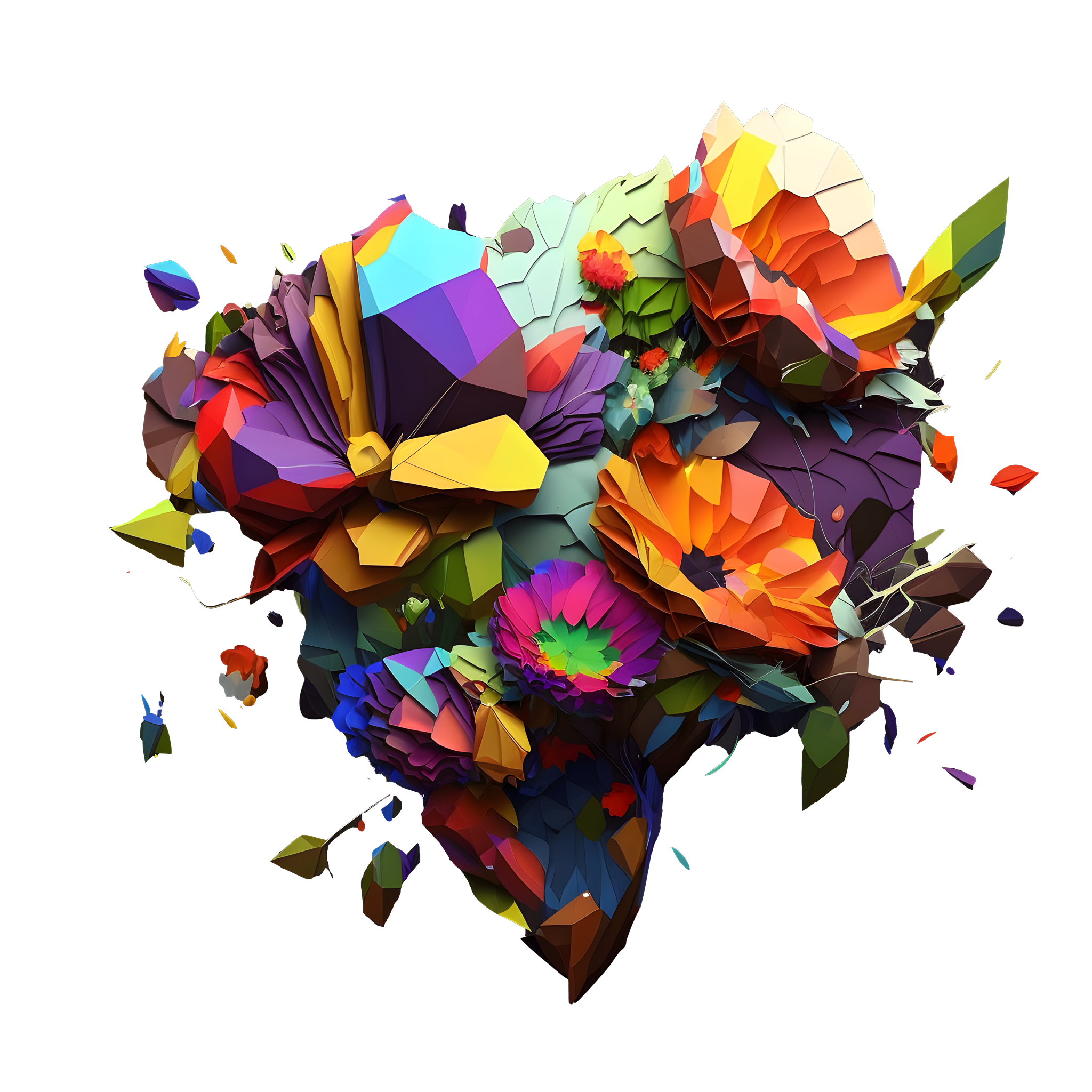 [Speaker Notes: Oneindige flashanimatie van Weebl’s Stuff. De eerste in een lange rij absurde animaties met een technobeat eronder.]
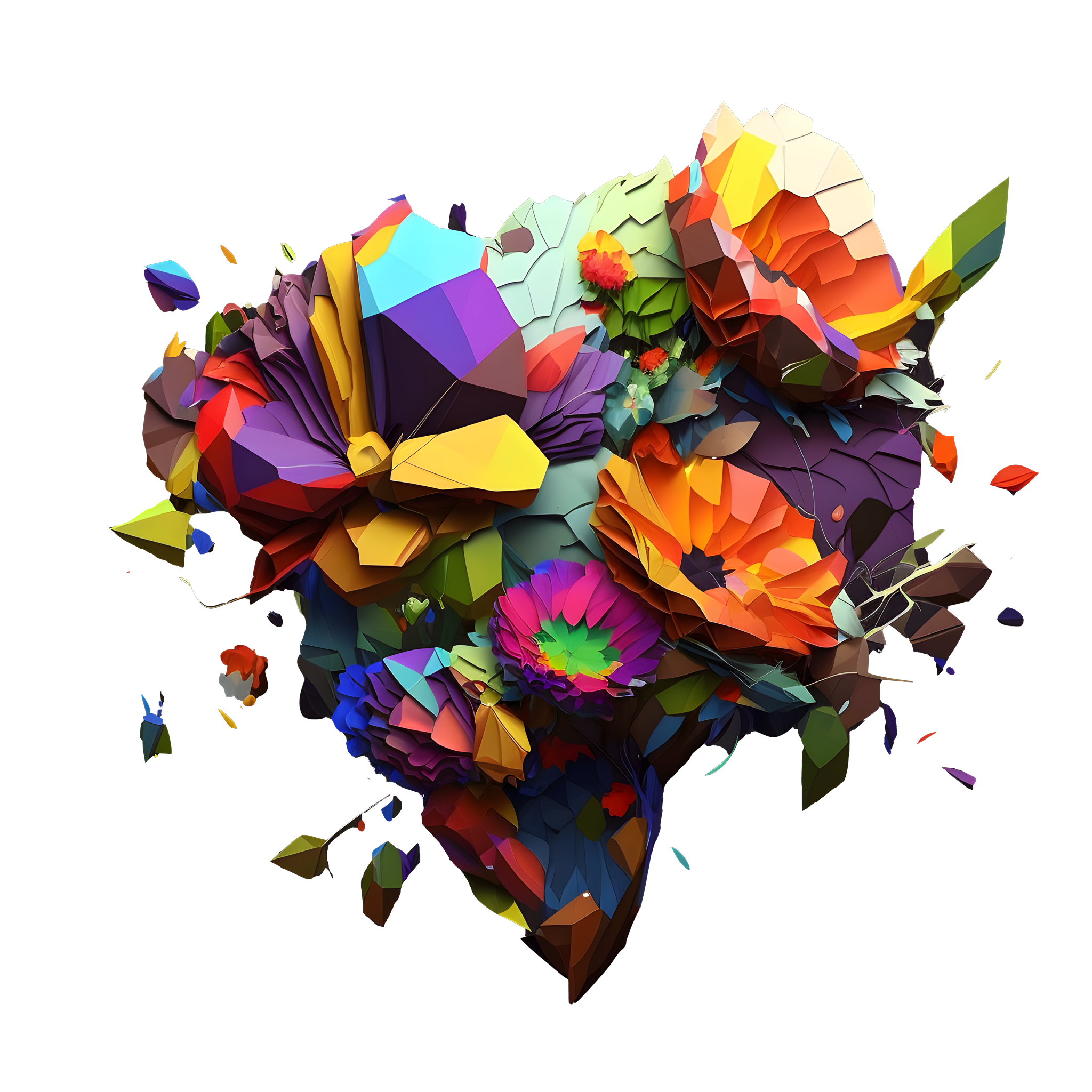 Memes
What is?!
[Speaker Notes: 1921 in het satirische blad ‘The Judge’ van de Universiteit van Iowa (USA)
Formaat afhankelijk.]
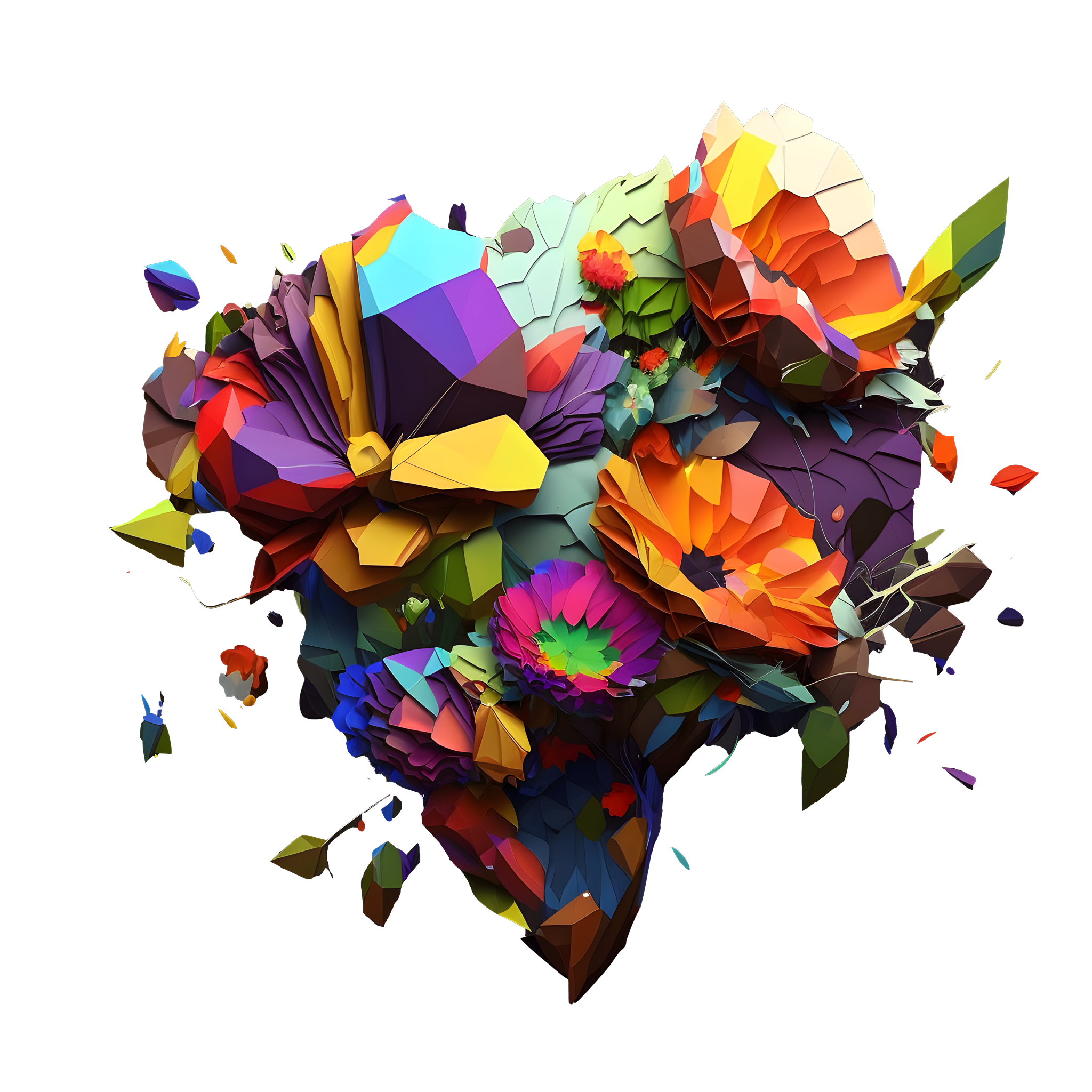 Memes
Richard Dawkins
1976 – The Selfish Gene
Oud Grieks: mīmēma meaning 'imitated thing'
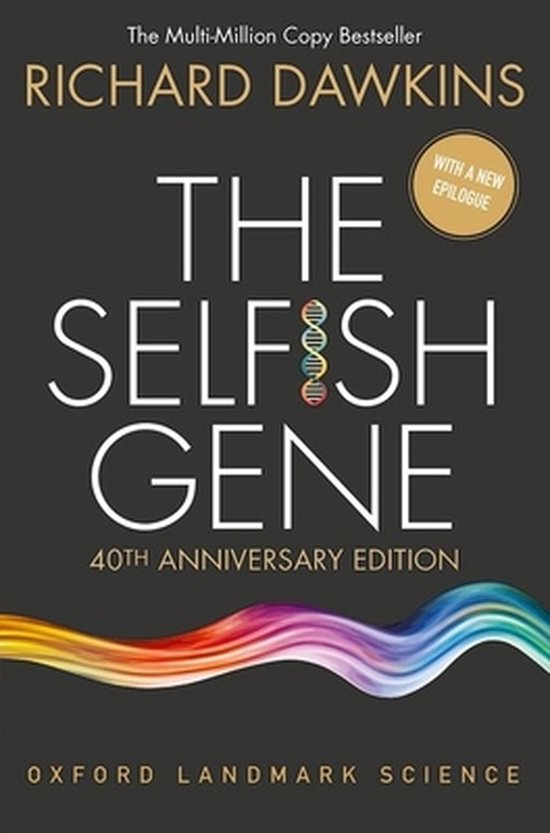 Meme: a unit of cultural transmission, or a unit of imitation and replication. Meme transmission requires a physical medium, such as photons, sound waves, touch, taste, or smell because memes can be transmitted only through the senses.
[Speaker Notes: Het culturele equavilent van een gen, dus.

Meme: a unit of cultural transmission, or a unit of imitation and replication. Meme transmission requires a physical medium, such as photons, sound waves, touch, taste, or smell because memes can be transmitted only through the senses.]
Memes
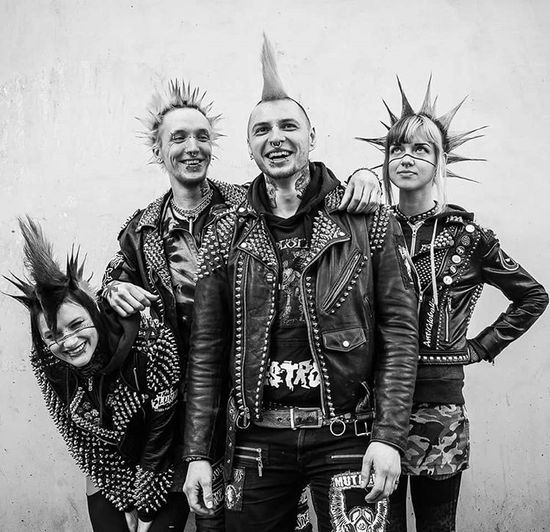 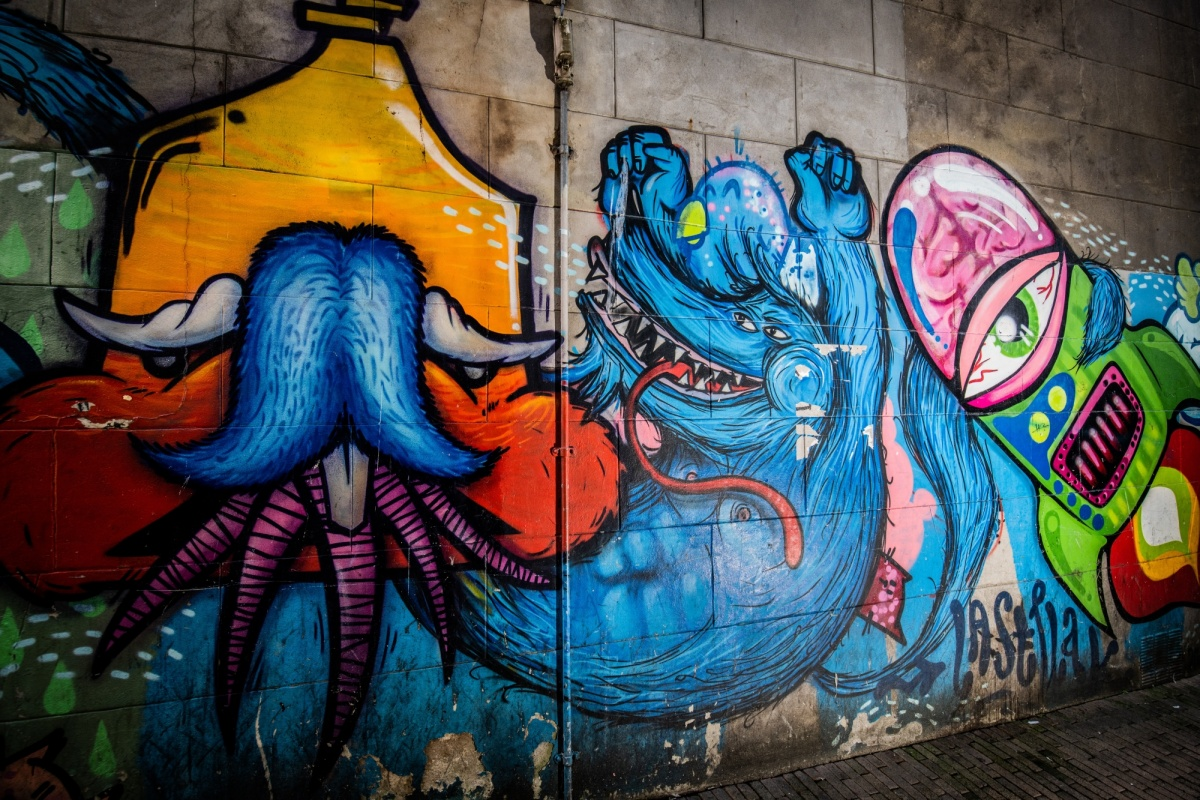 Eigen regels

Eigen subcultuur

Verandering over tijd

Onnavolgbaar van ‘buitenaf’
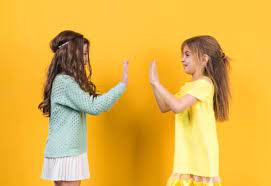 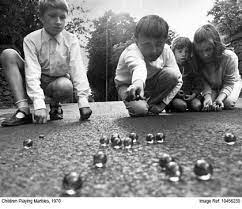 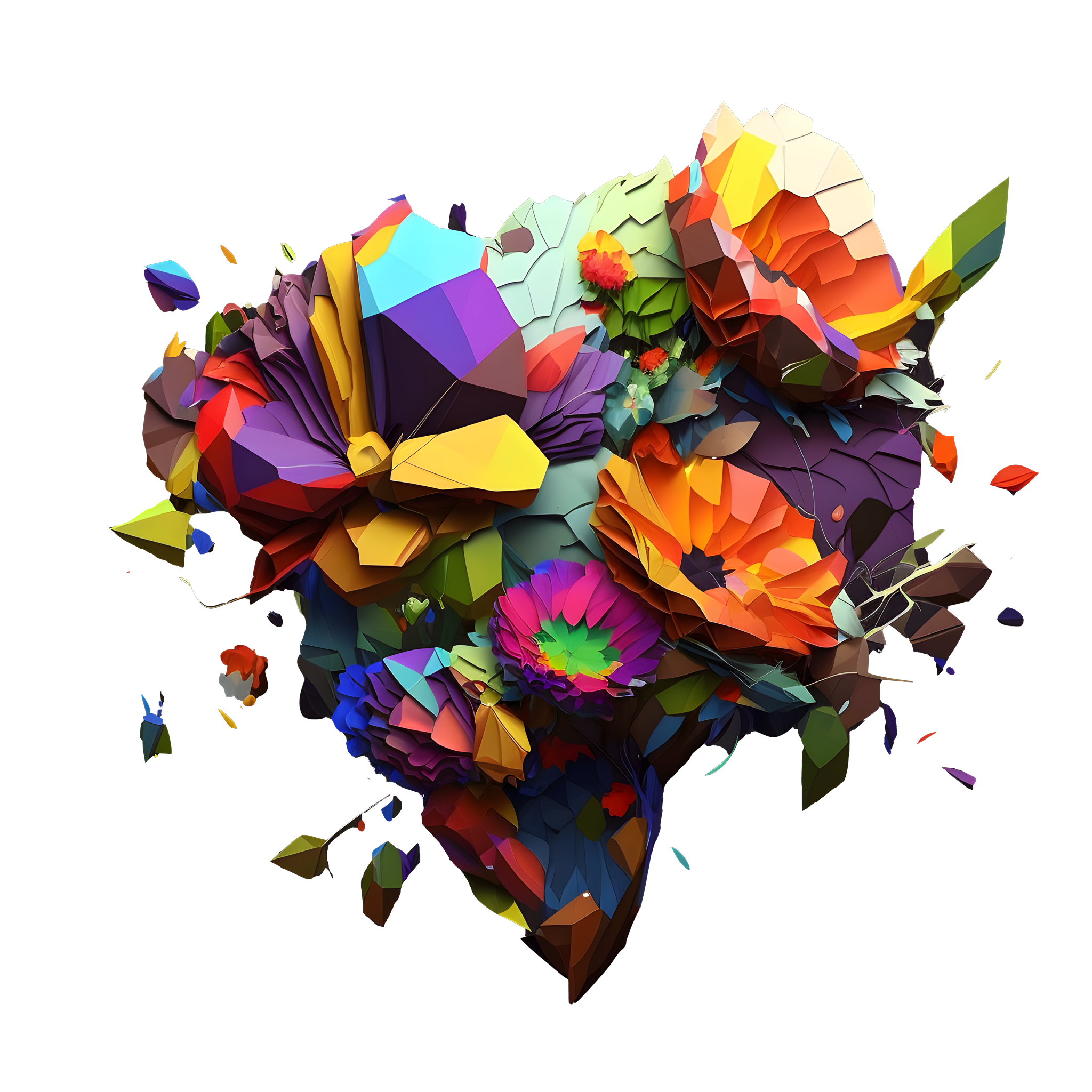 [Speaker Notes: Onnavolgbaar, moeilijk te begrijpen
Kledingstijl van een groep, punk vs biker vs metalhead
Graffiti is onderhevig aan regionale en culture druk. Ook tijdsdruk.
Als buitenstaander onnavolgbaar, namen van knikkers, regels bij een spelletje handeklap.]
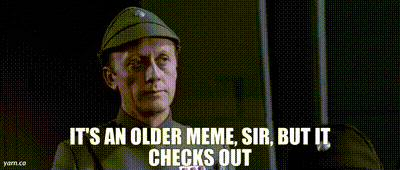 Memes
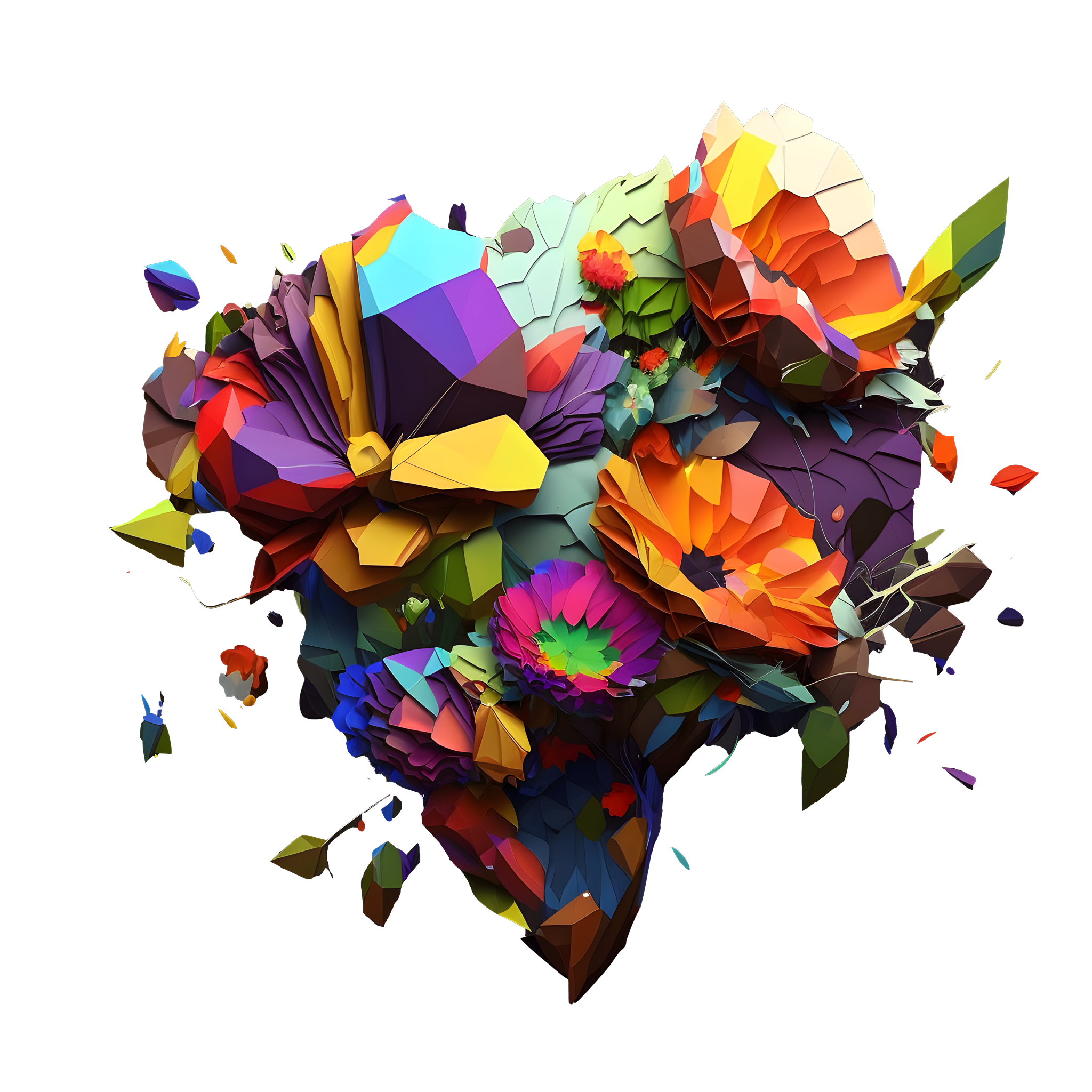 Gaan verder terug dan je denkt.
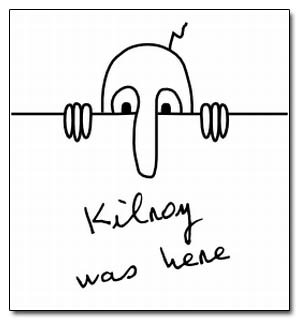 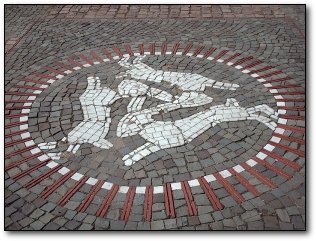 Memes
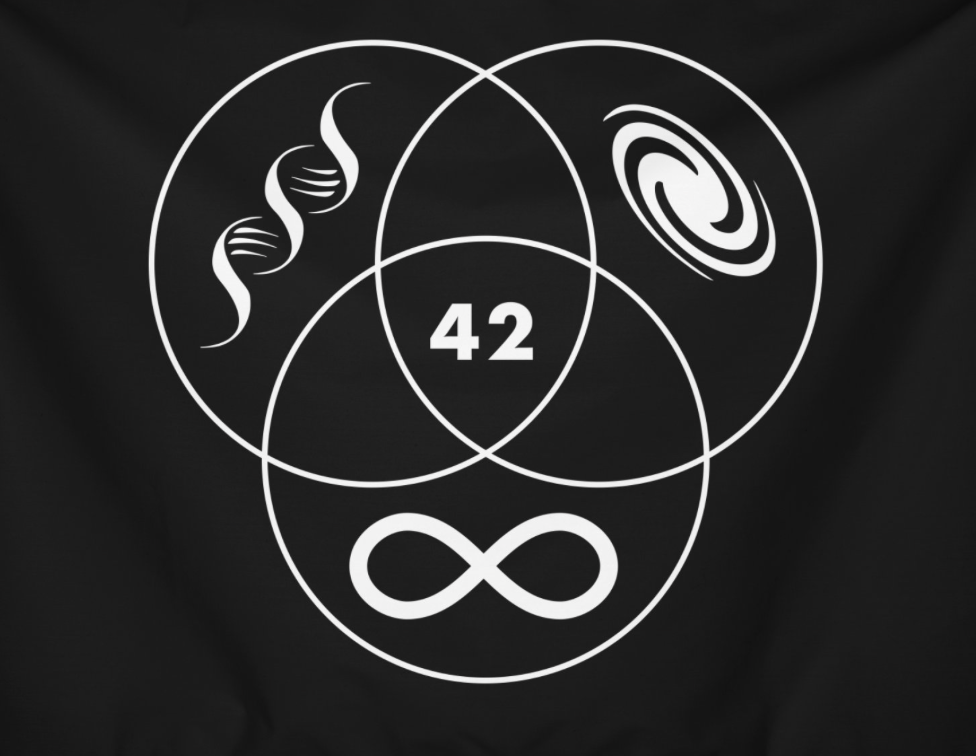 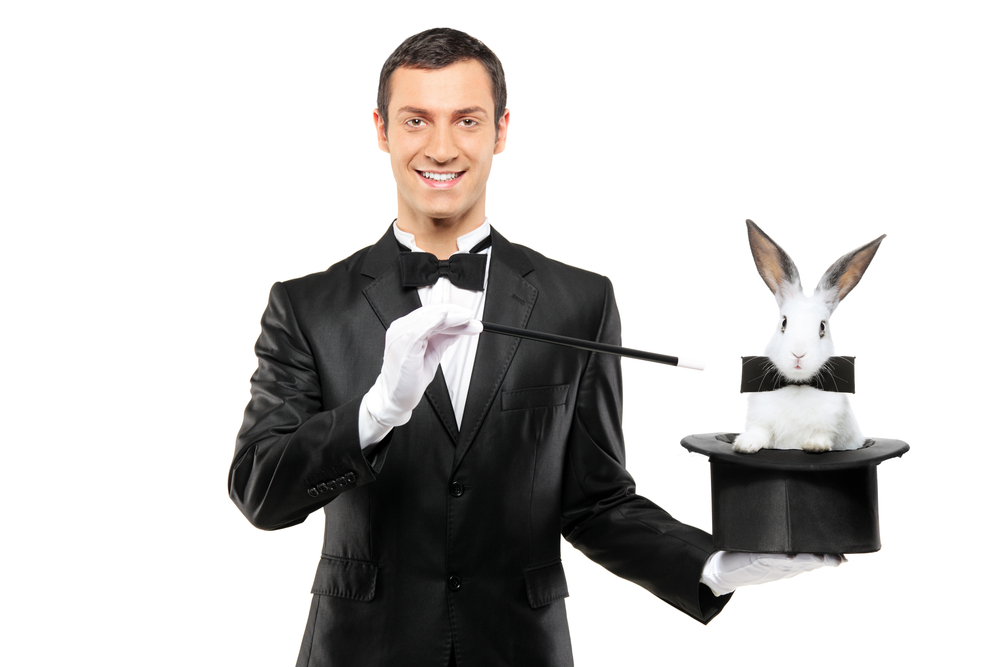 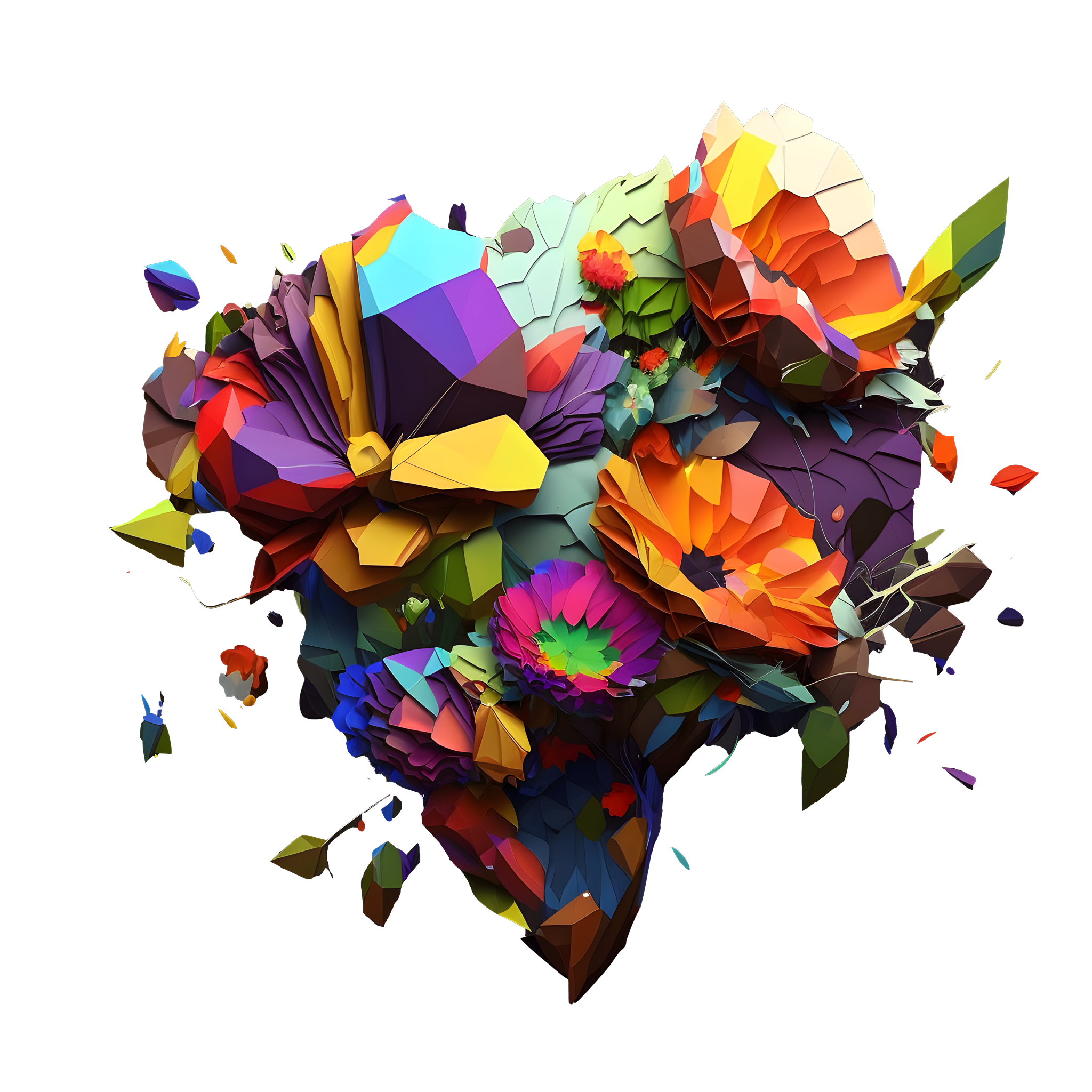 Gaan verder terug dan je denkt.
[Speaker Notes: 3 hares - Sui Dynasty in China, overgewaaid naar middeleeuws Europa en nog steeds vindbaar in Engeland

Killroy – meme onder Amerikaanse soldaten ontstaan door een inspecteur die het werk controleerde met de tekst en het logootje. De Duitsers dachten dat Killroy een echte spion was.

Abracadabra? Waar komt het vandaan? Wat zegt die goochelaar nou eigenlijk?

42 = The Answer To Life, The Universe And Everything uit The Hitchhiker’s Guide To The Galaxy uit 1978.]
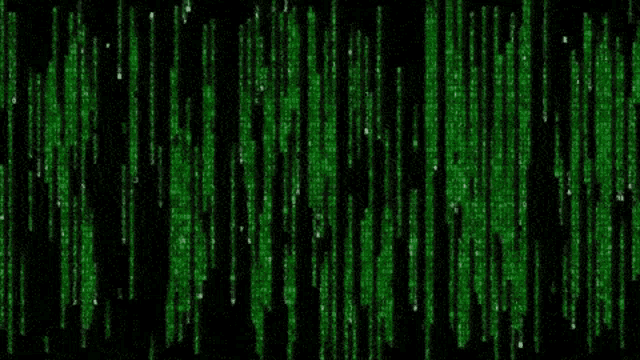 Memes
X   The internet
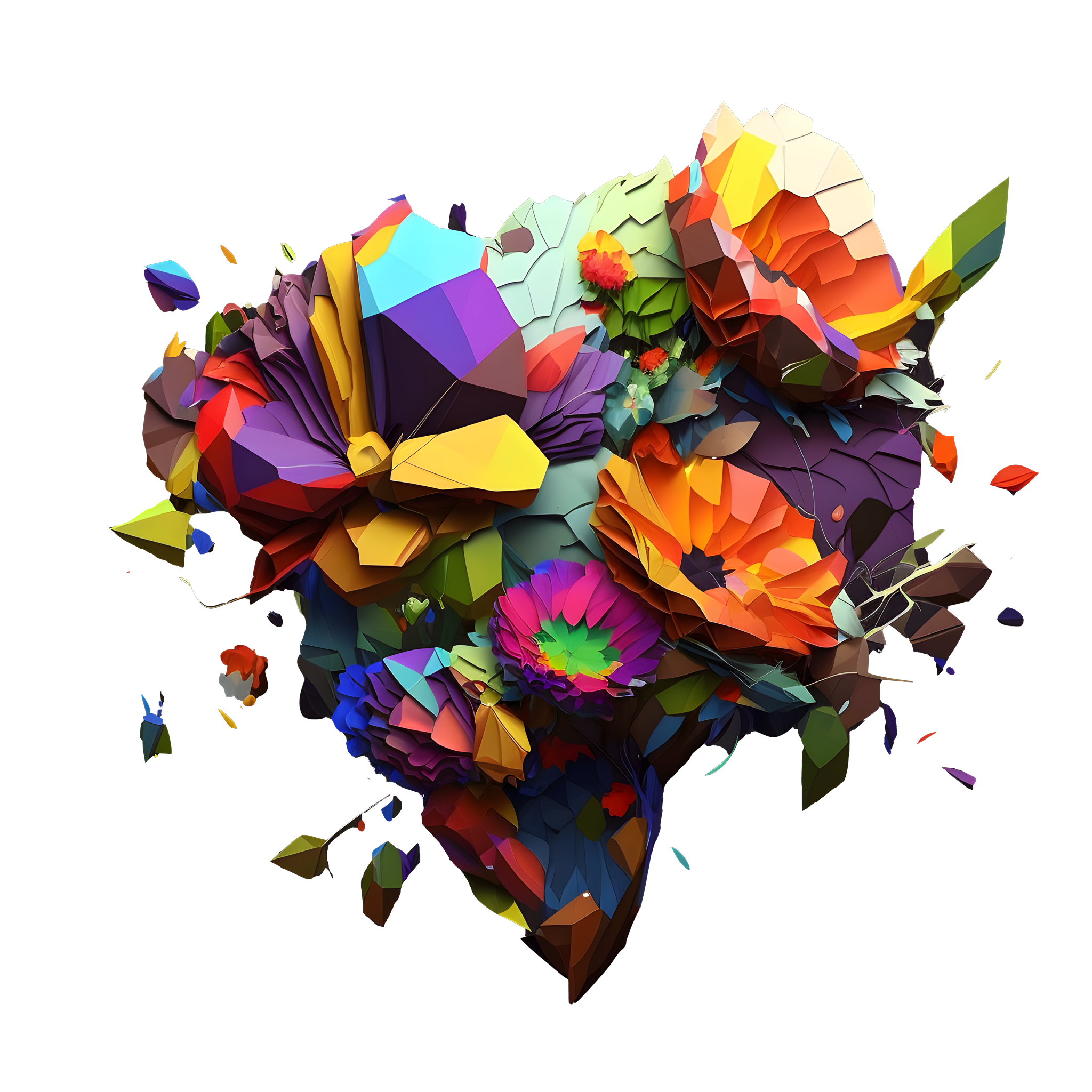 [Speaker Notes: Doordat het internet steeds verder groeit neemt ook de snelheid waarop memes ontstaan toe.]
The internet
Klik hier voor meer memes!
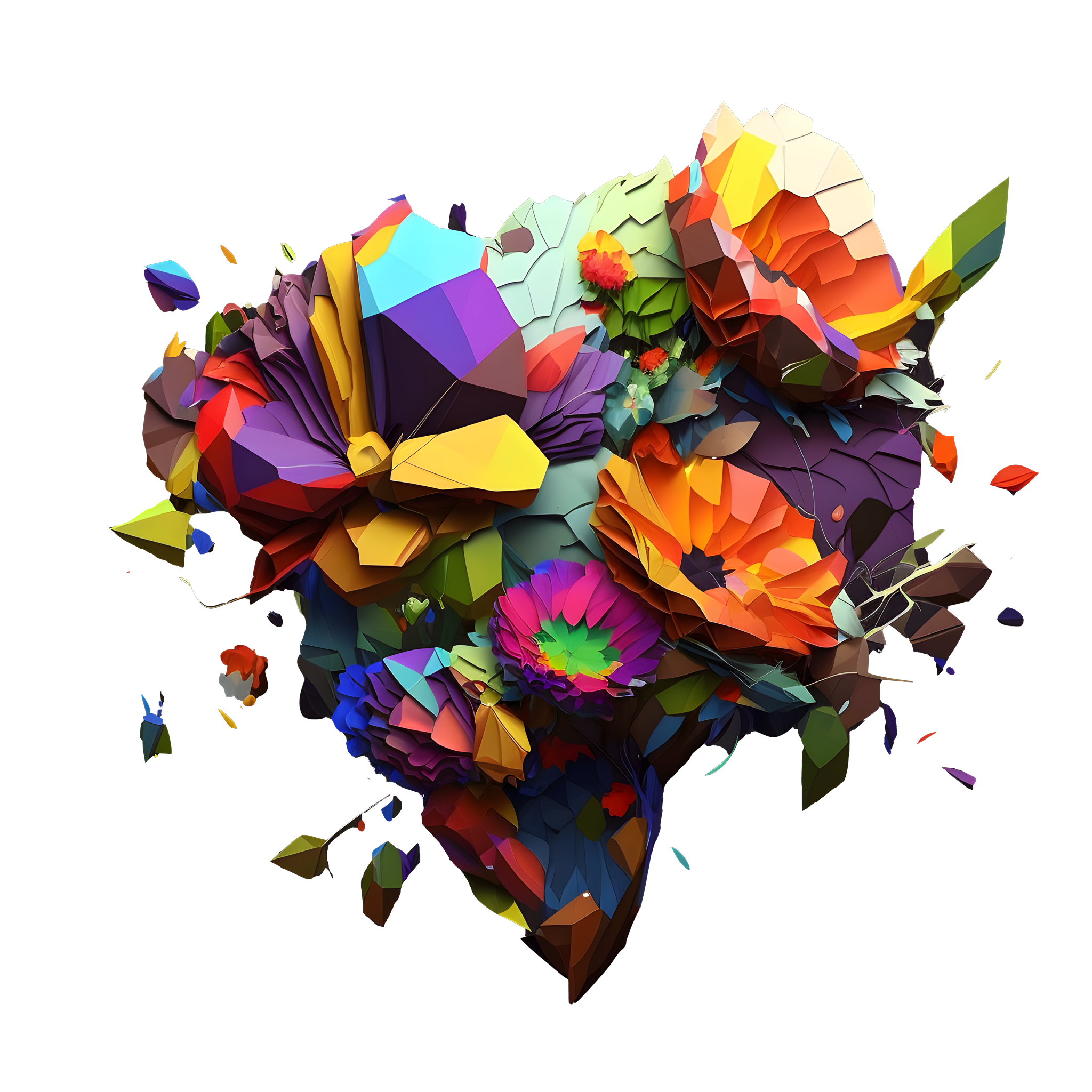 [Speaker Notes: Doordat het internet steeds verder groeit neemt ook de snelheid waarop memes ontstaan toe.]
The internet
Rick
rolled
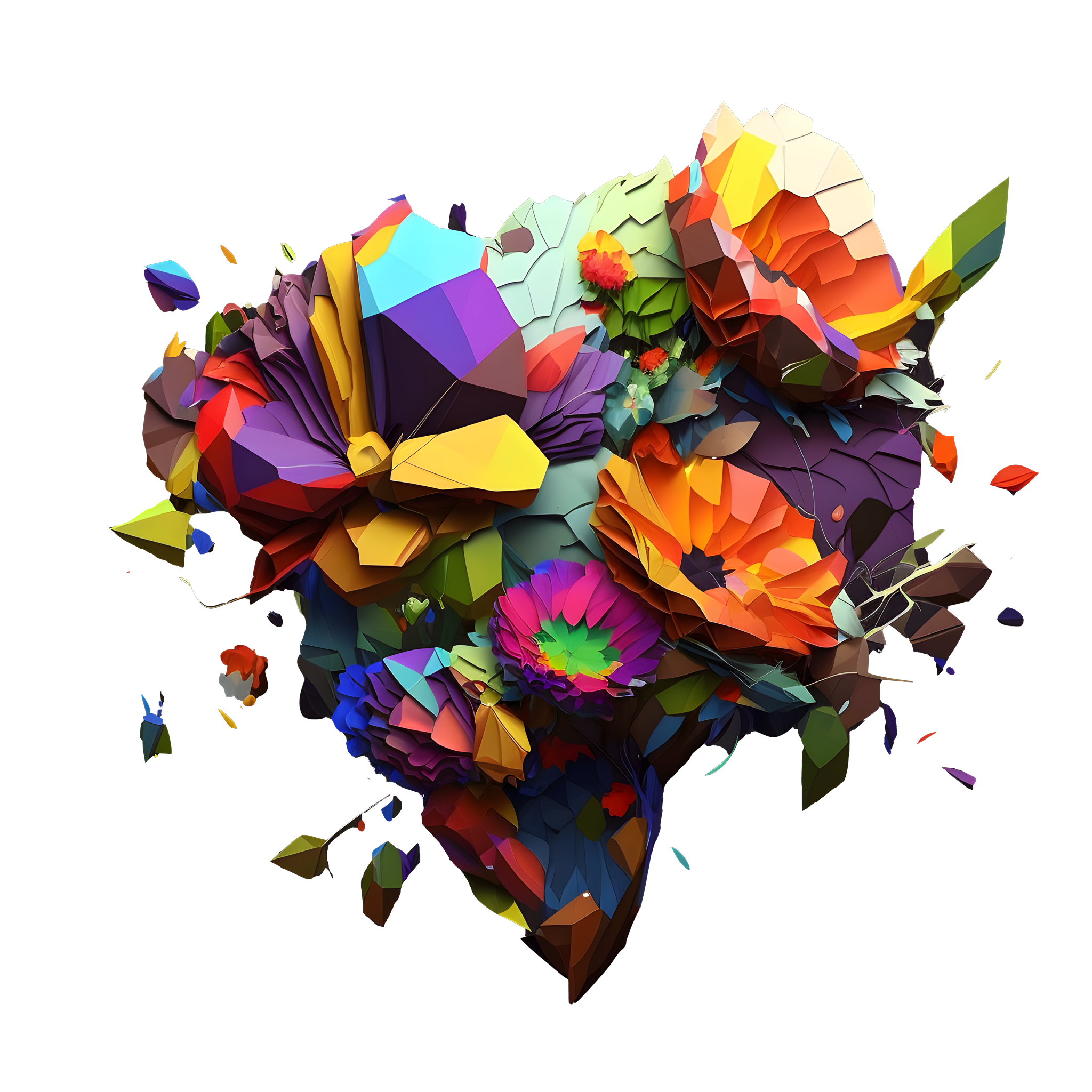 [Speaker Notes: Doordat het internet steeds verder groeit neemt ook de snelheid waarop memes ontstaan toe.]
Link plaatsen in een reactie 

Link komt altijd uit bij Rick Astley – Never Gonna Give You Up
Rick
rolling
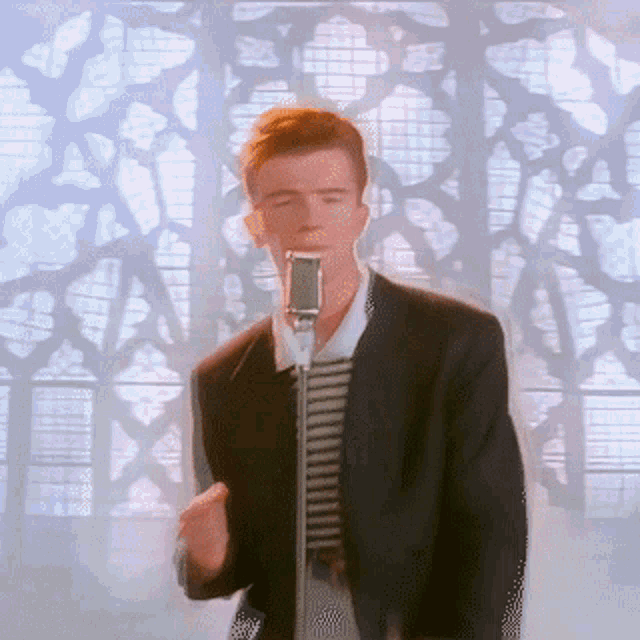 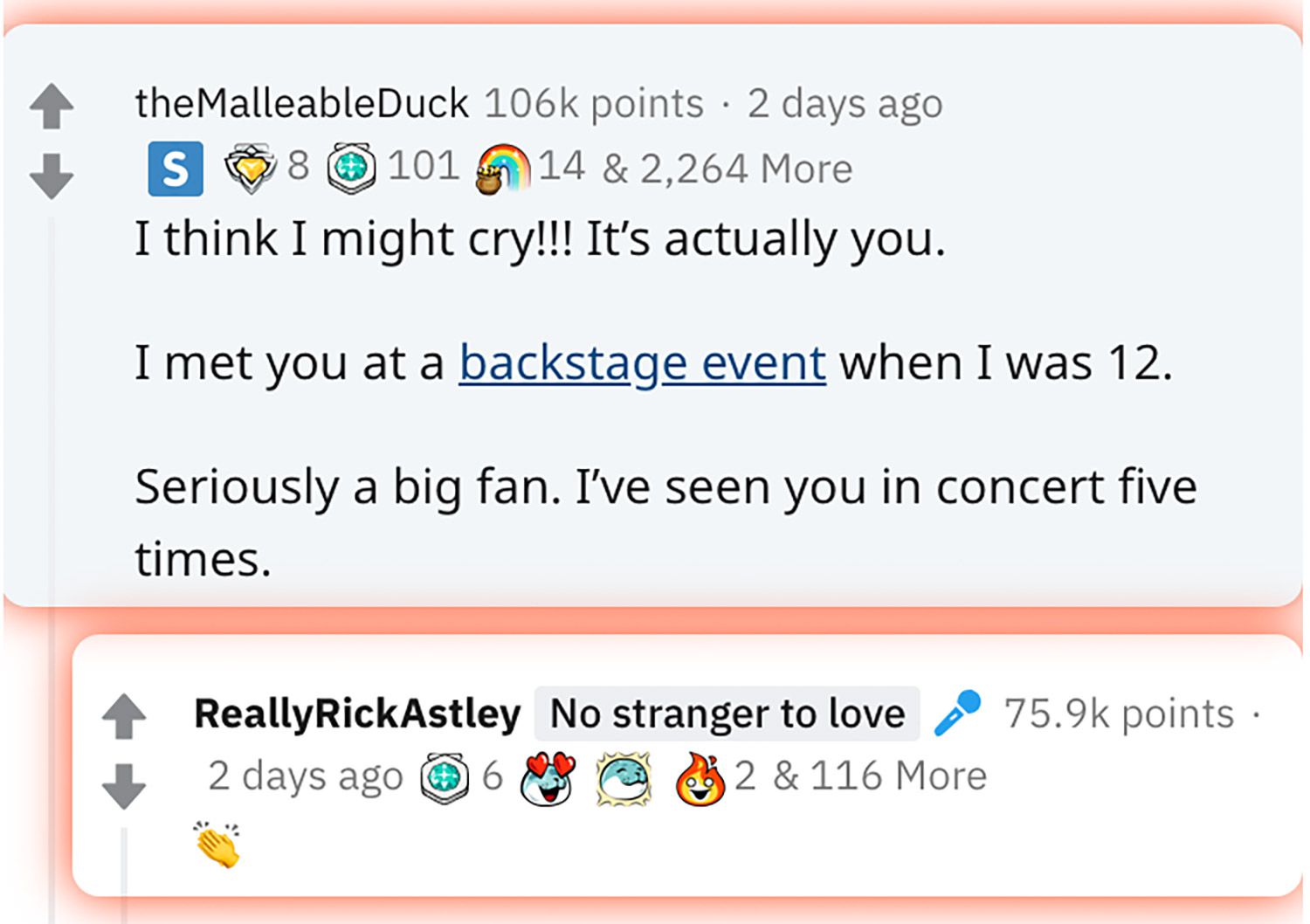 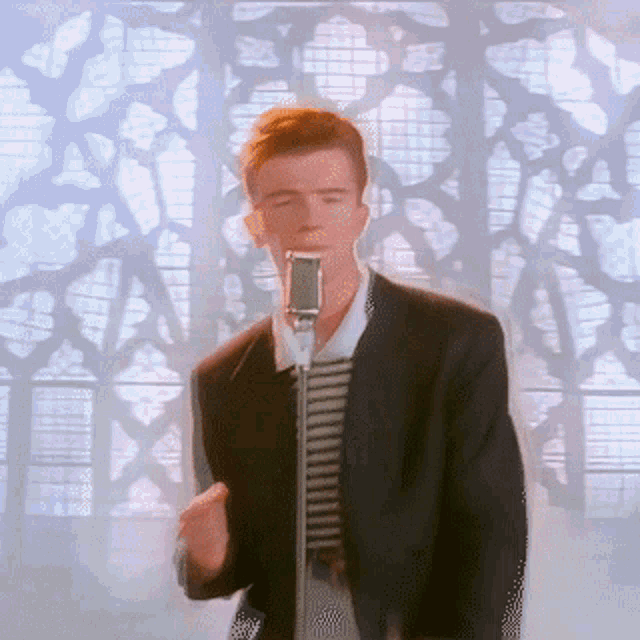 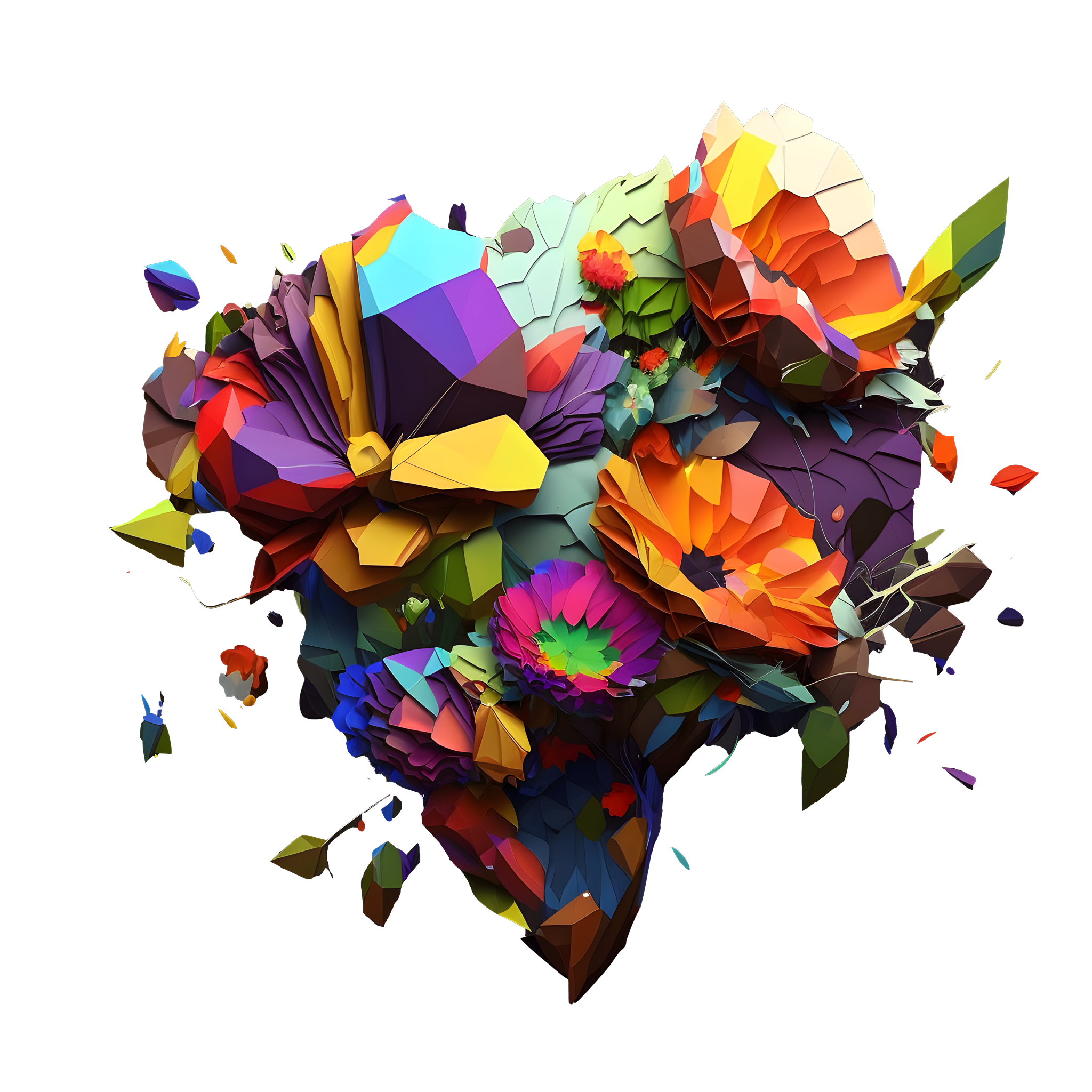 [Speaker Notes: Een van de eerste memes waar ik zelf veel mee deed.

Waarom Never Gonna Give You Up? Vanaf moment 1 herkenbaar? Toeval? Onduidelijk.

In een AMA (Ask Me Anything) met Rick Astley op Reddit post iemand onder de naam ‘theMalleableDuck’ een link naar een zogenaamde oude opname waarin de poster Rick zou hebben ontmoet. Natuurlijk komt de link uit bij de beruchte videoclip. Rick kon hier zelf duidelijk wel om lachen.

Rickrolling heeft mij in ieder geval geleerd om altijd op te letten op wat voor link je klikt, beter dan menig Security Training.]
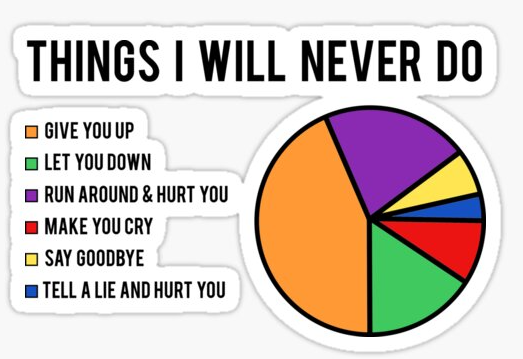 Rick
rolling
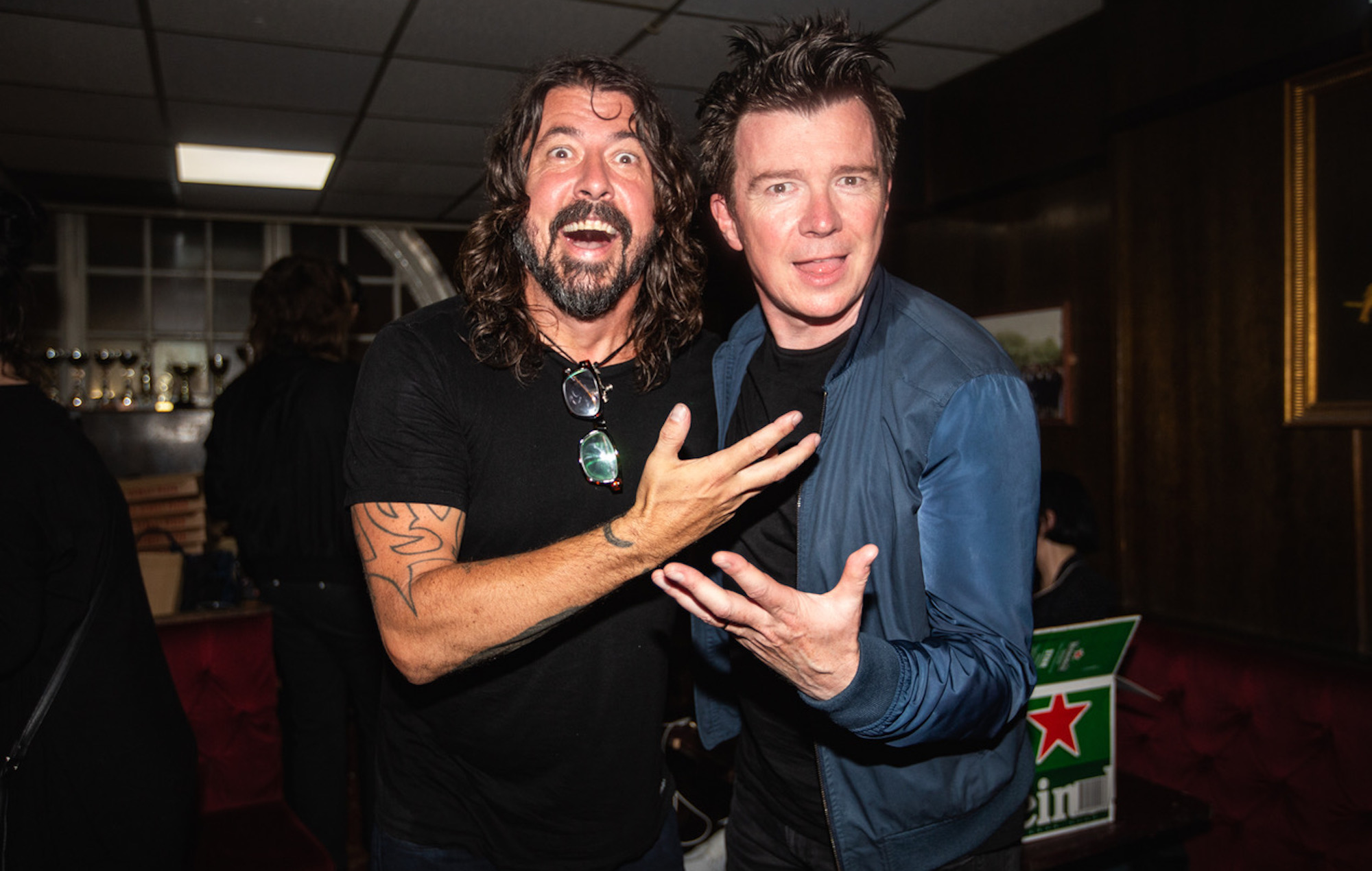 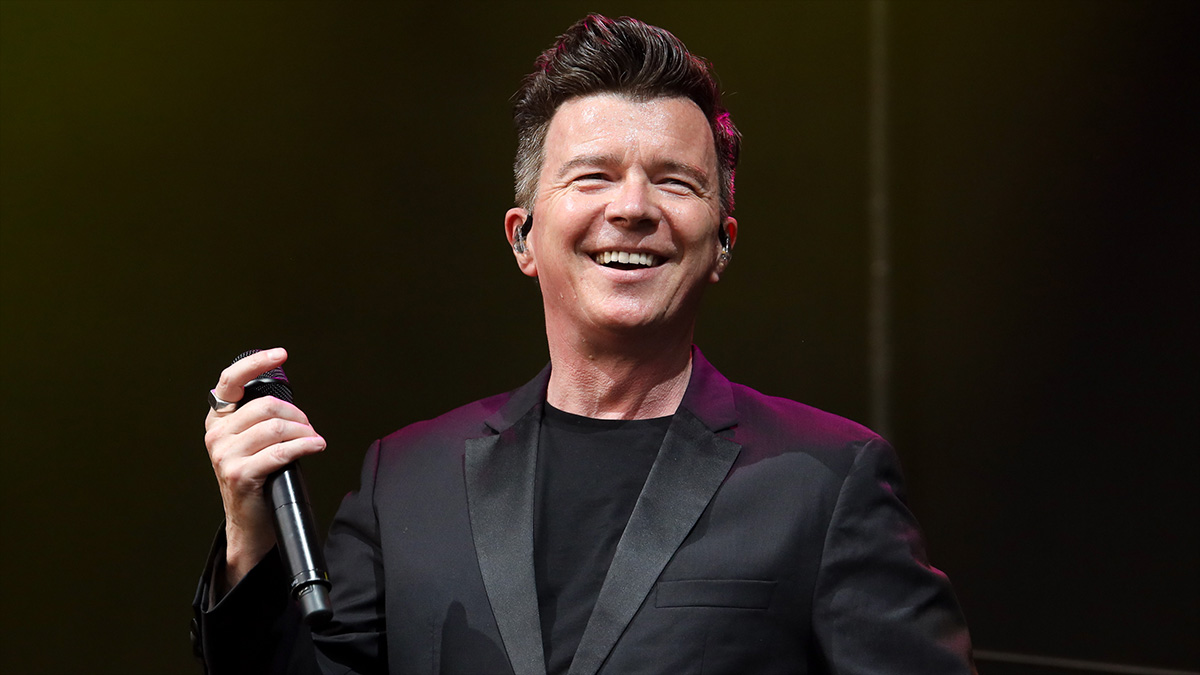 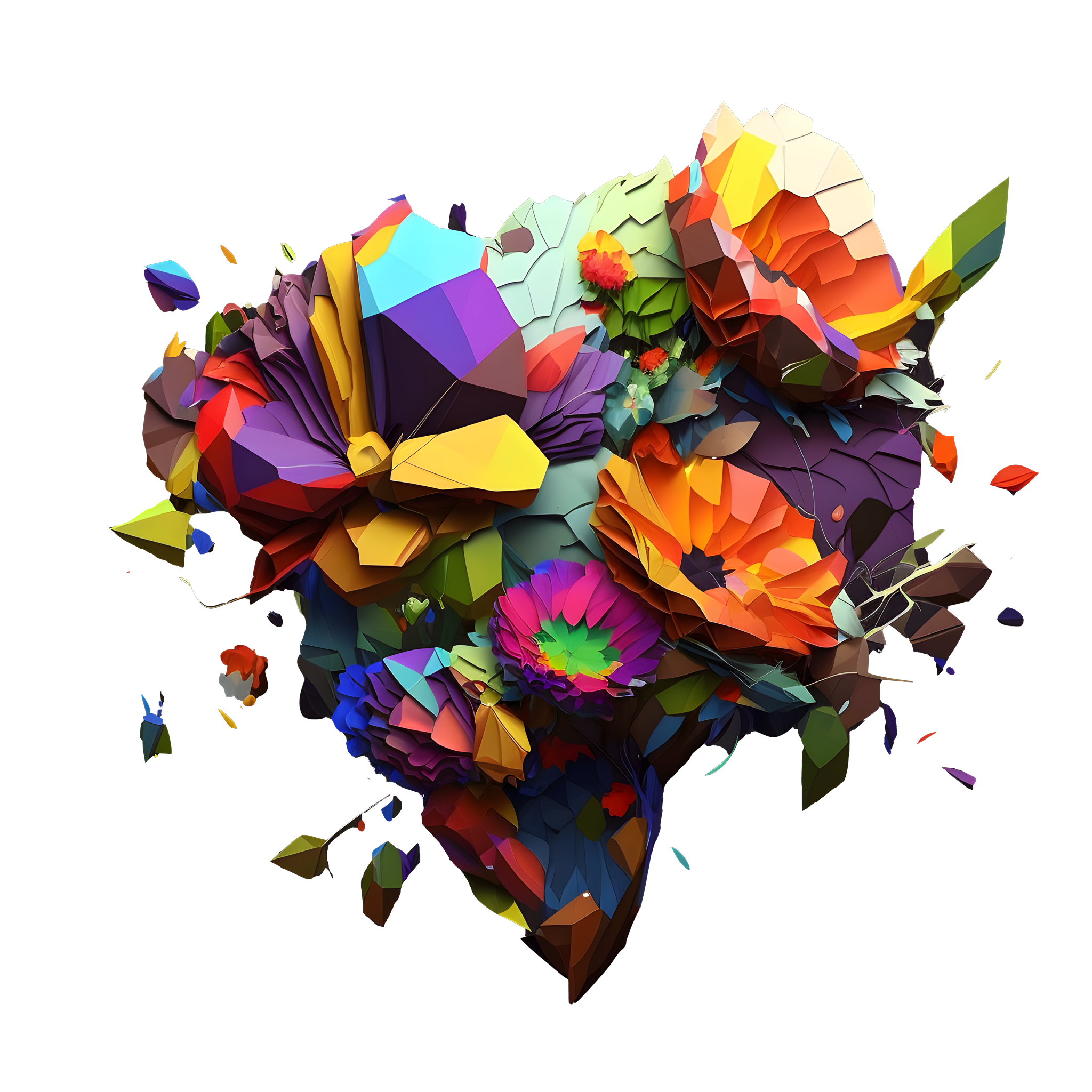 [Speaker Notes: Video is inmiddels 1.8 miljard keer bekeken (of in ieder geval gestart)


Rick Astley heeft uiteindelijk toch gebruik gemaakt van zijn internetfame om zijn carrière een boost te geven.
Ook stond hij als verrassing met de Foo Fighters op het podium om een rockversie van zijn nummer te zingen voor de aanwezige fans.]
Template memes
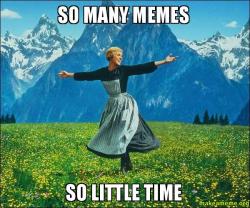 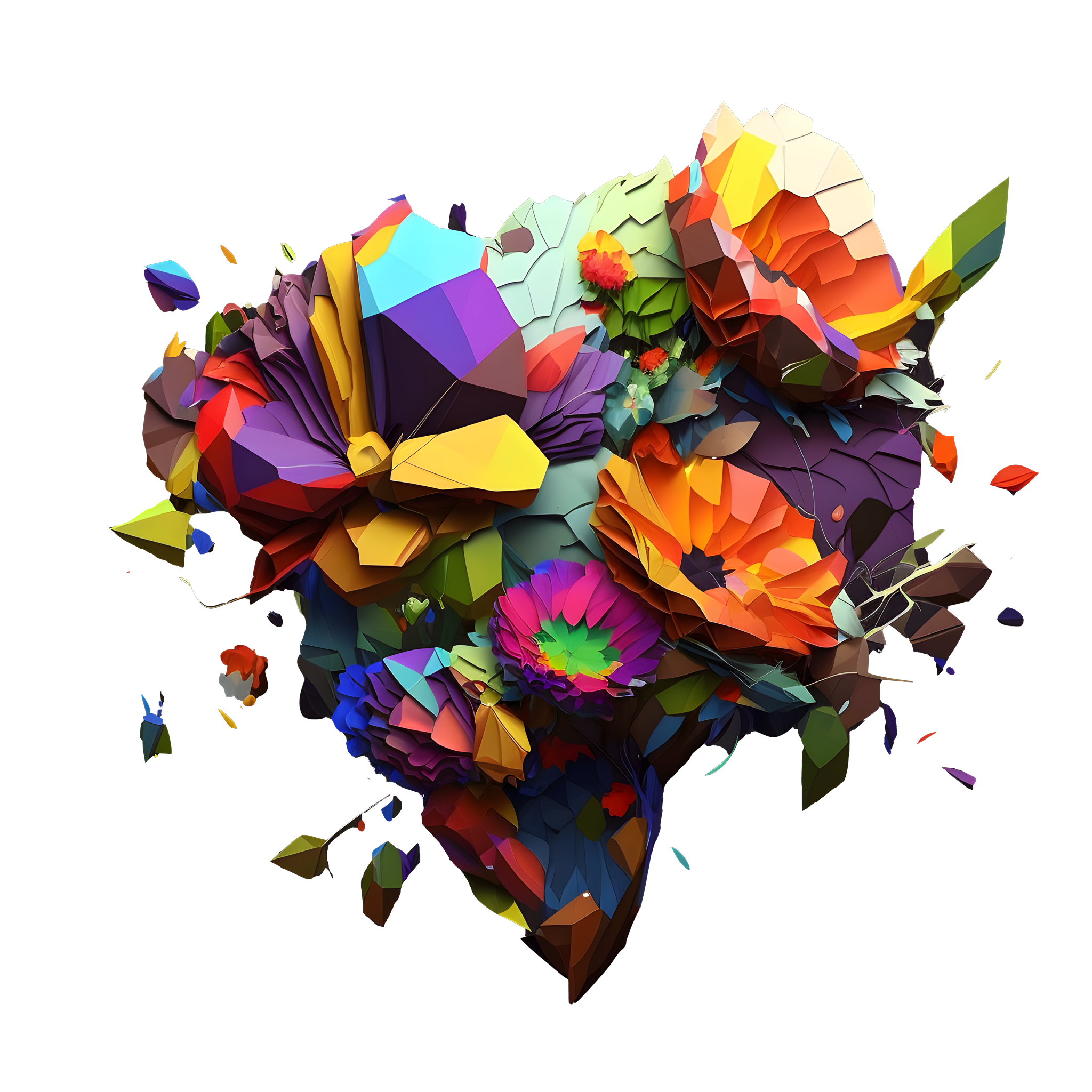 29
[Speaker Notes: Een plaatje.
<Top Tekst><Bottom Tekst>]
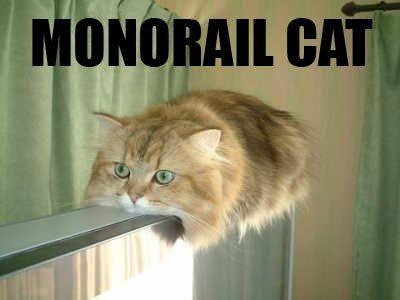 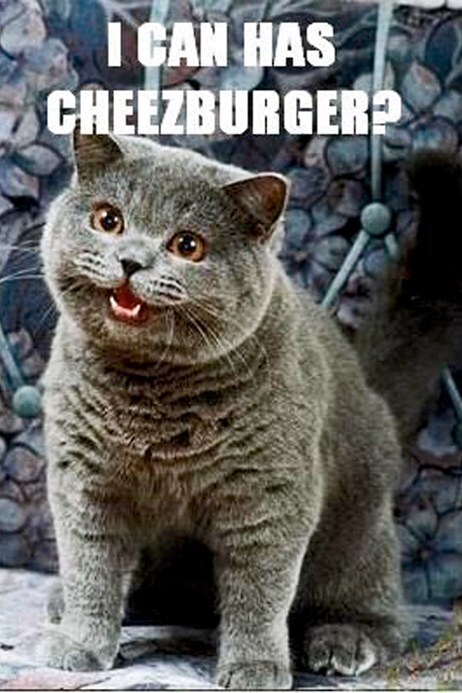 Lolcats
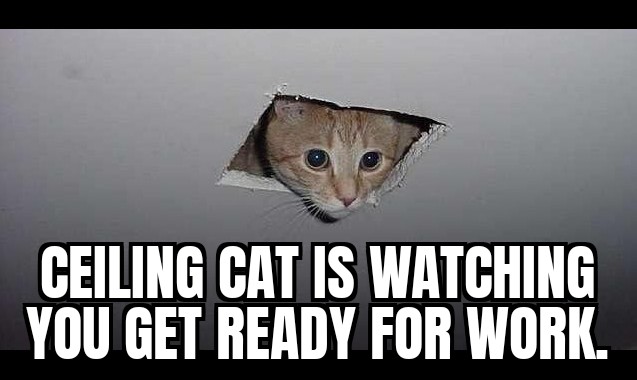 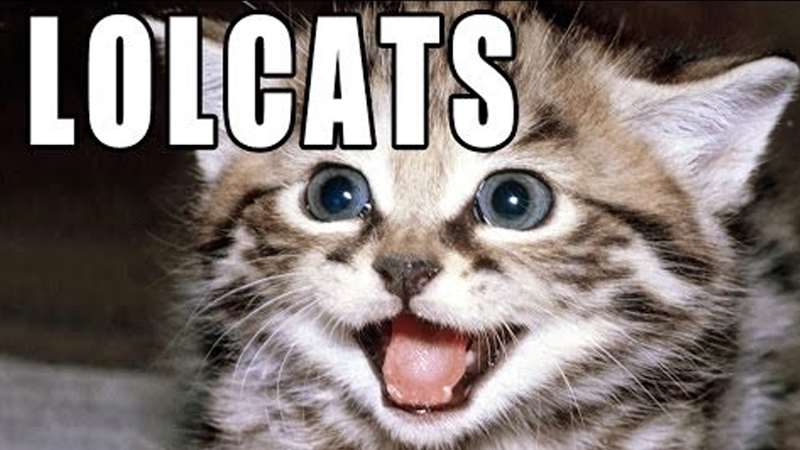 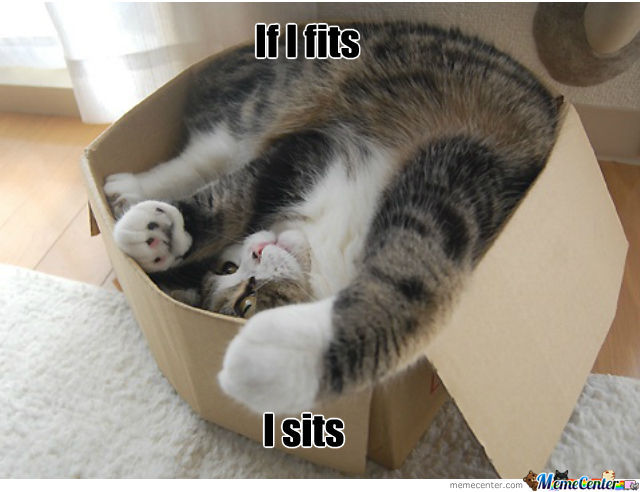 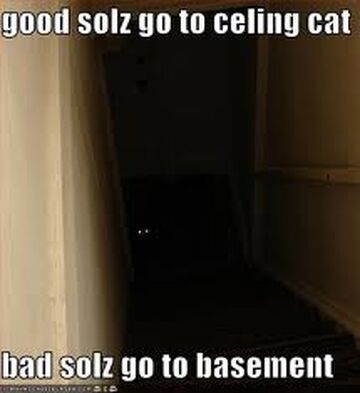 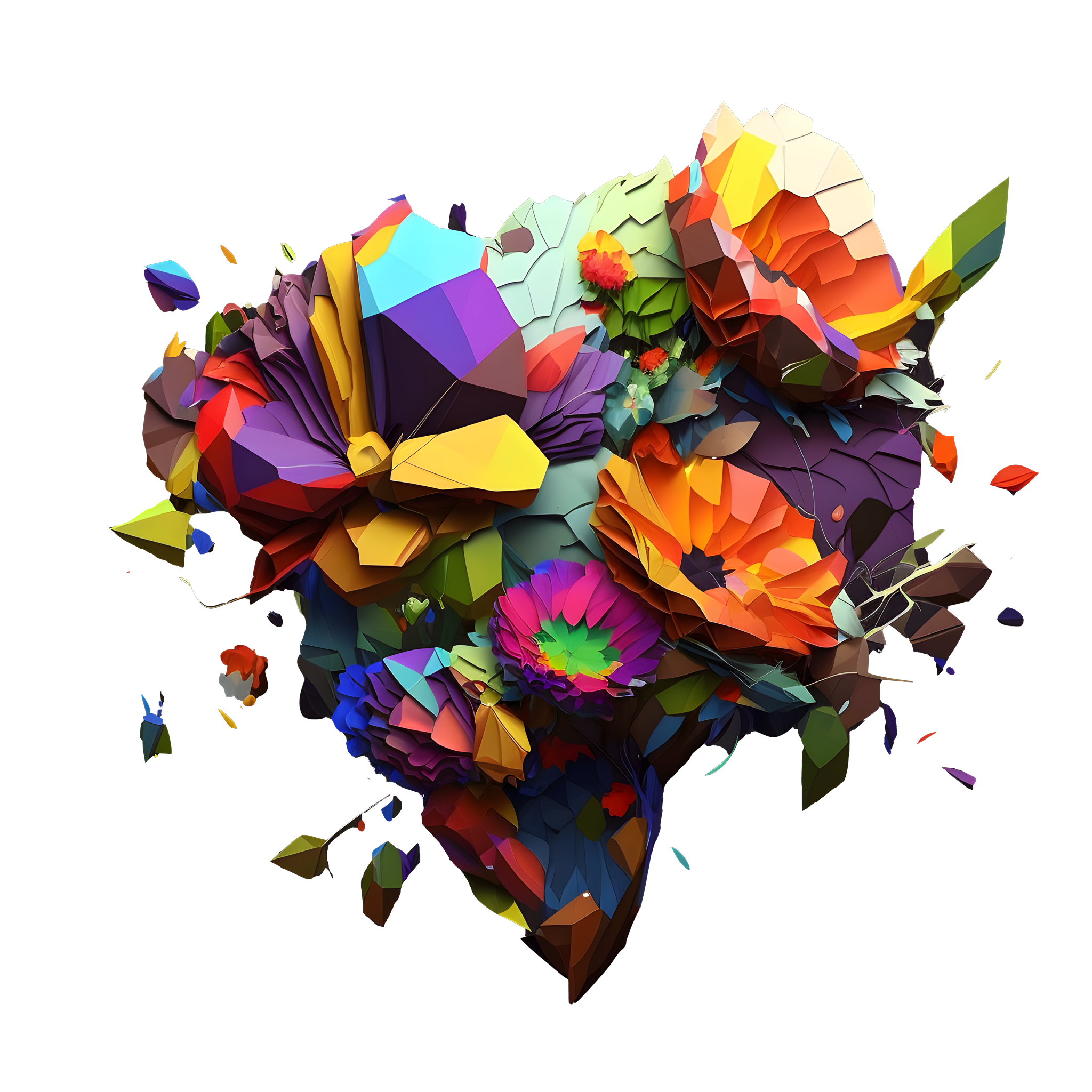 [Speaker Notes: Lolcats kunnen slecht spellen.
Houden van cheeseburgers
Hebben allemaal een eigen persoonlijkheid]
Failblog
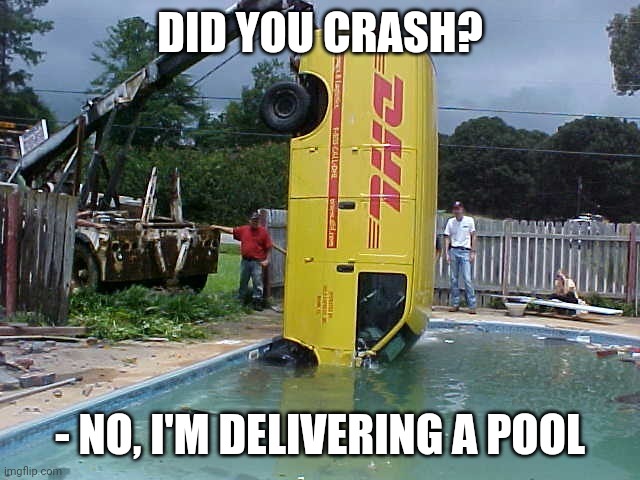 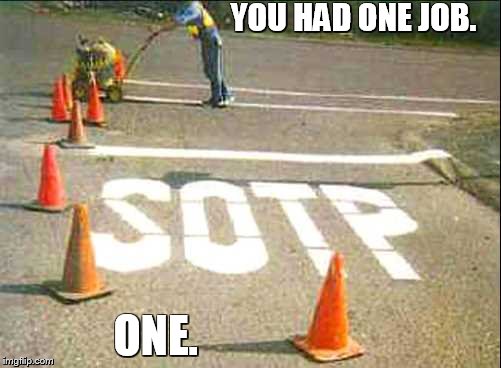 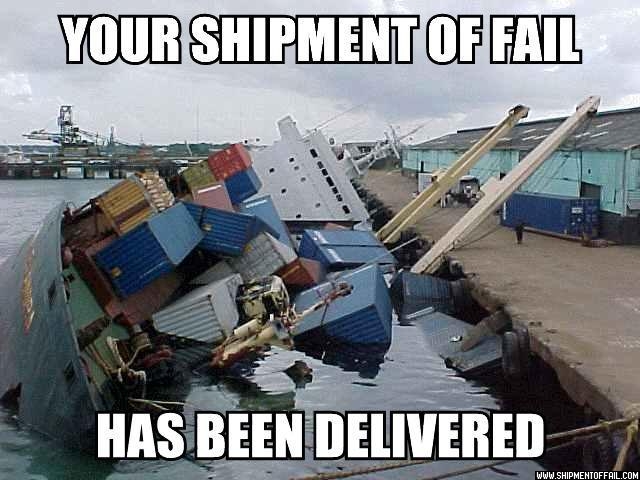 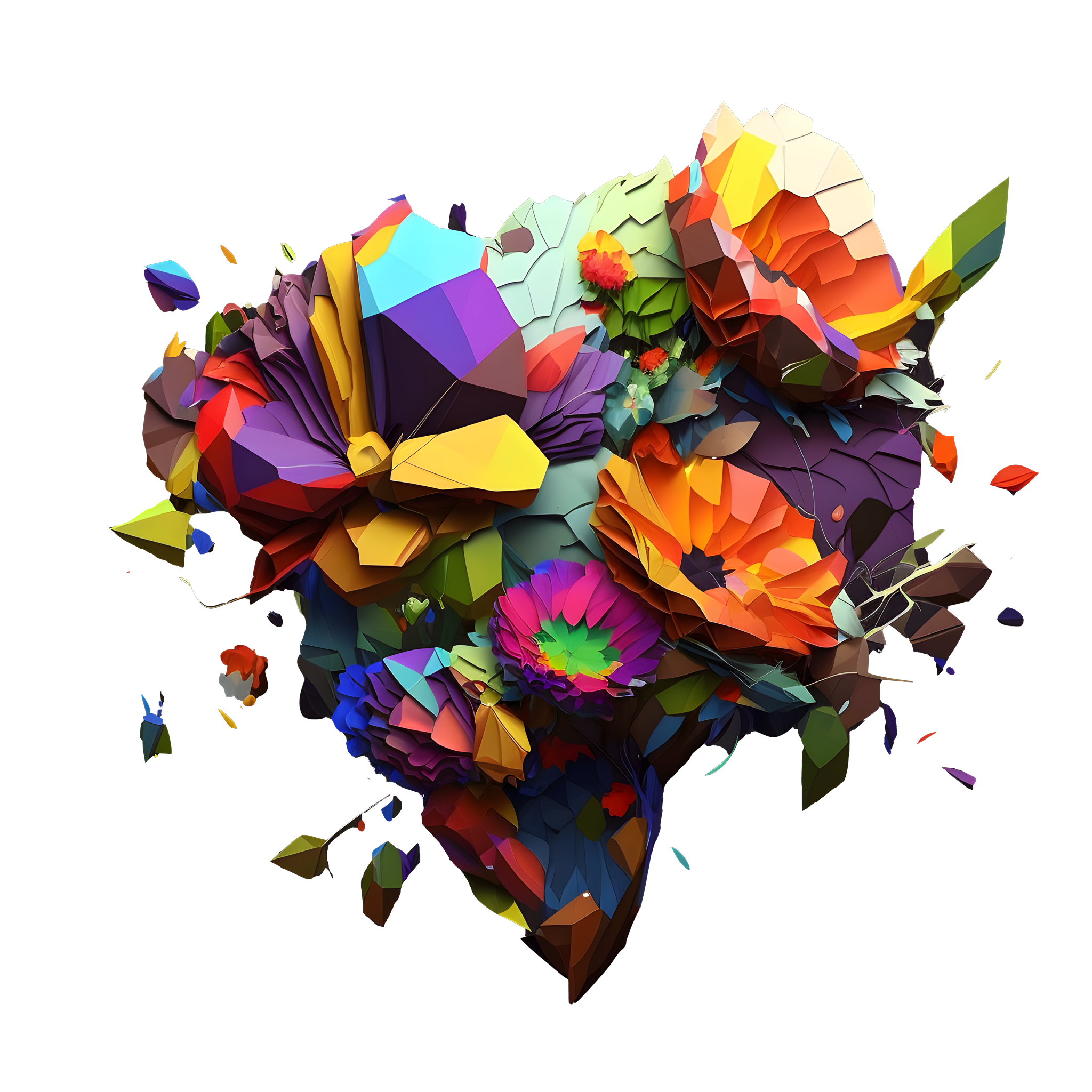 Advice Animals
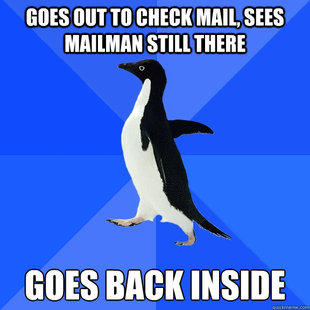 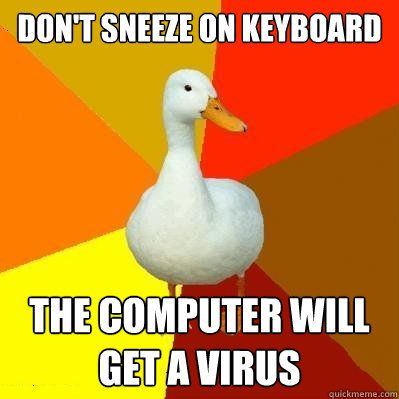 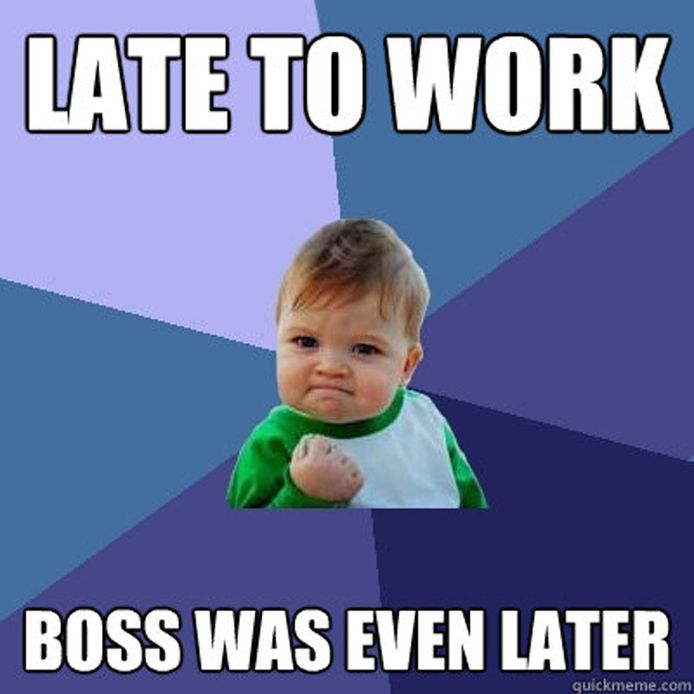 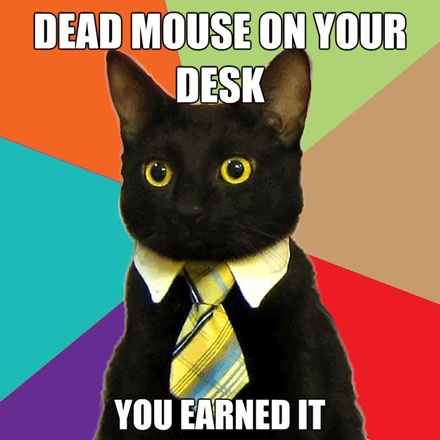 Business Cat
Technologically Impaired Duck
Succes Kid
Socially Awkward
Pinguin
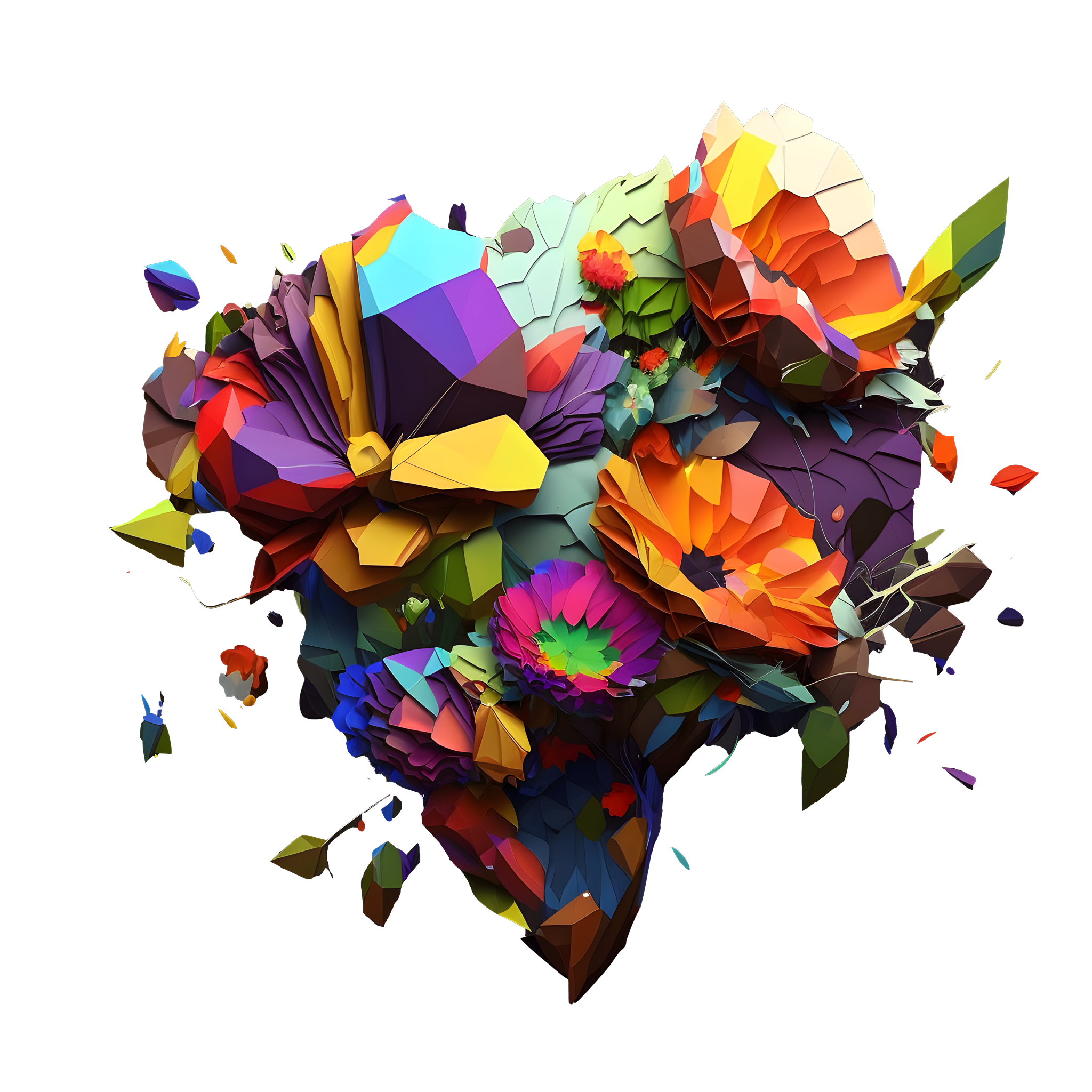 Advice Animals
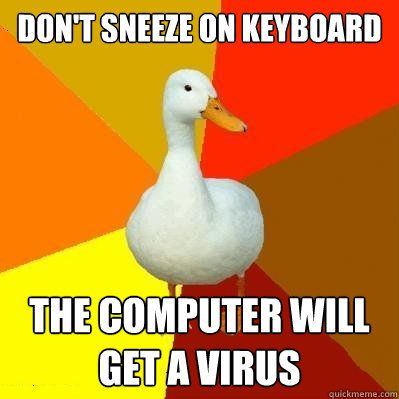 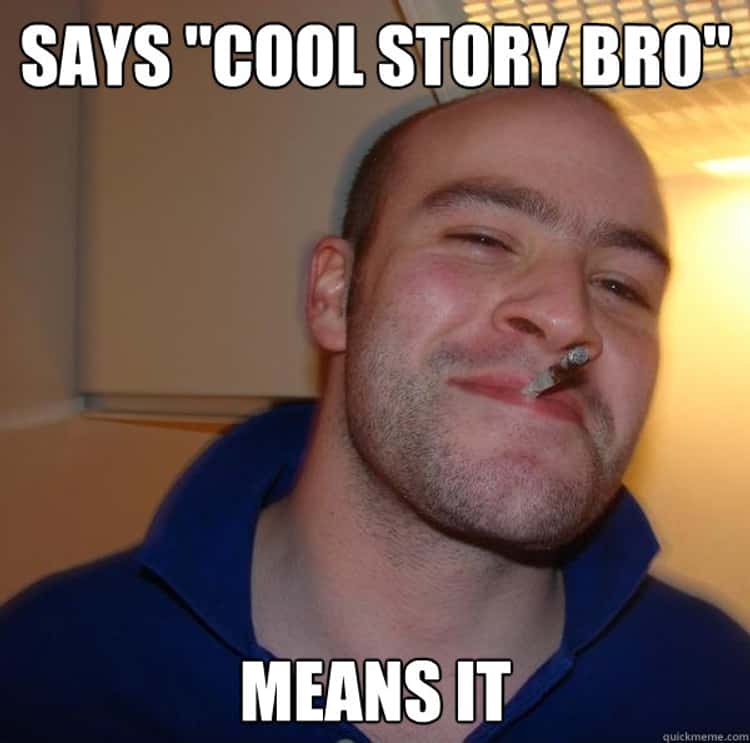 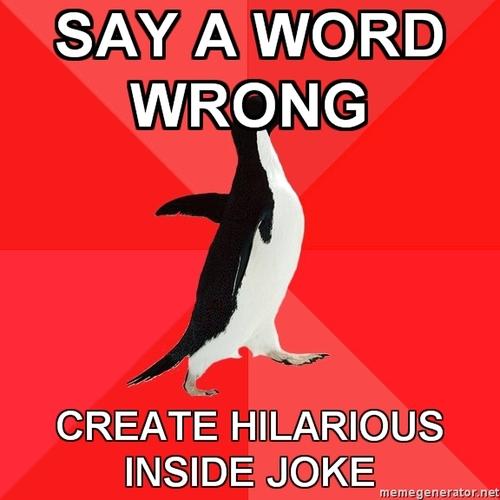 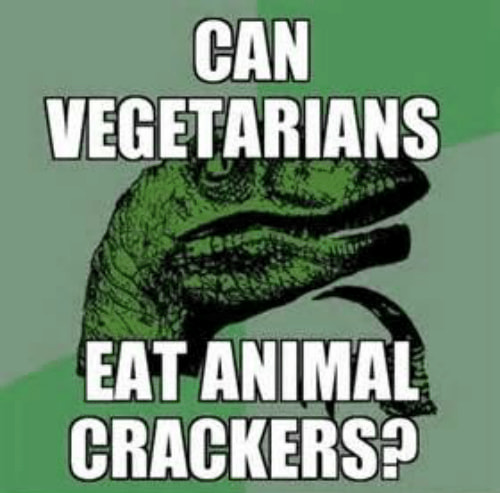 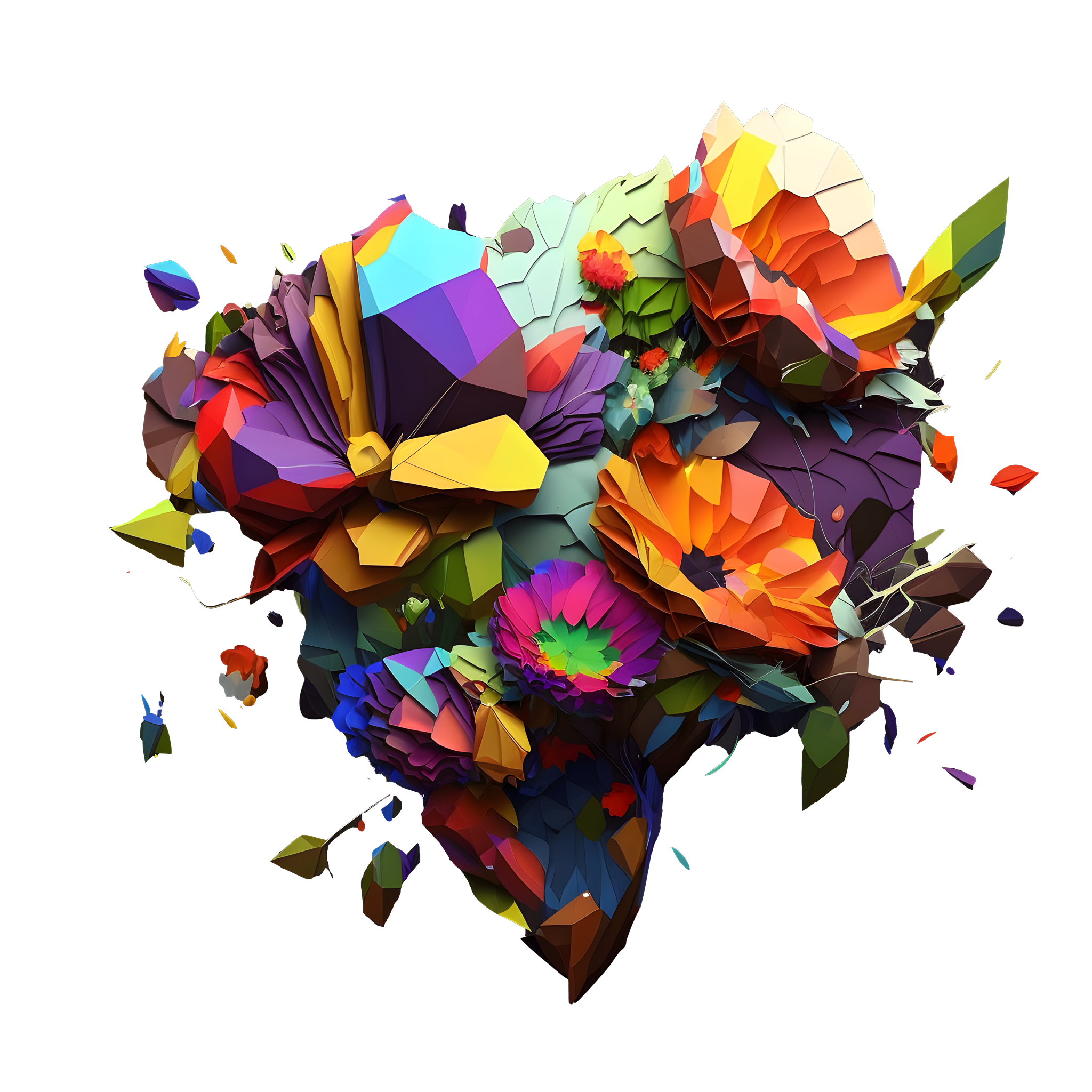 33
Boomercollege
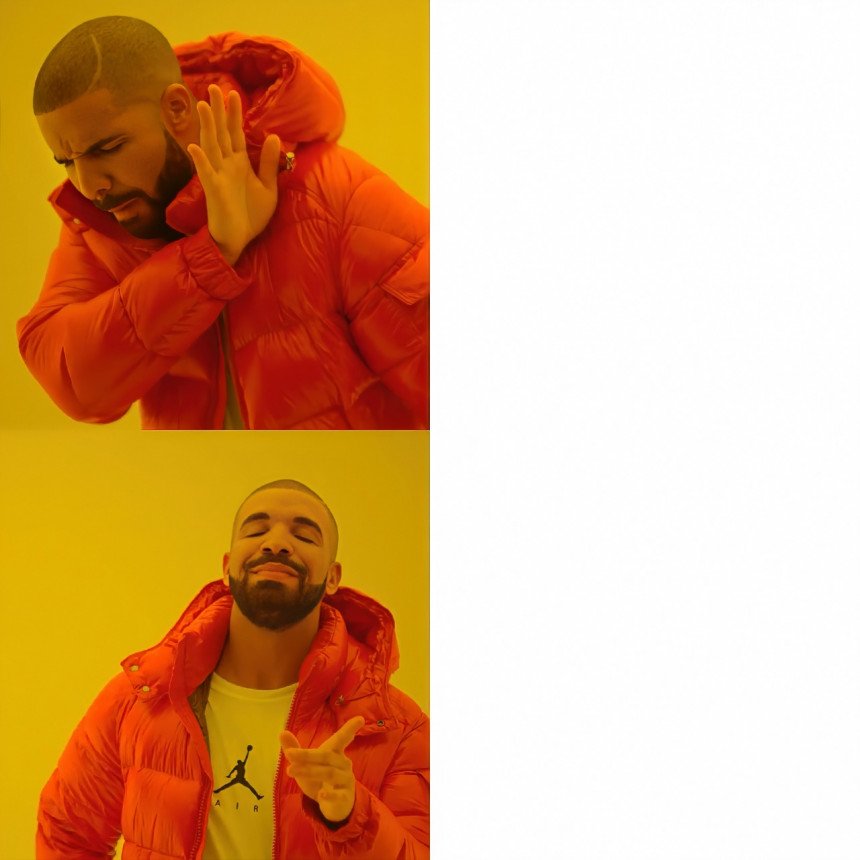 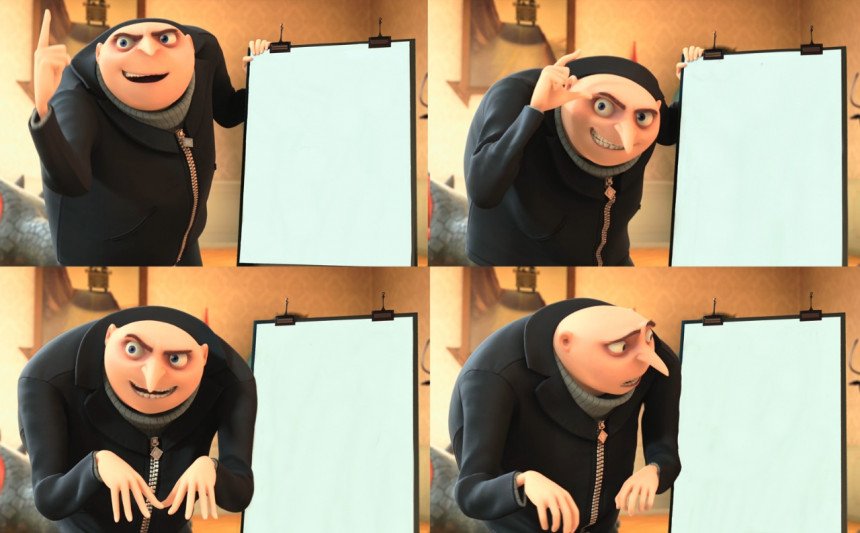 Templates
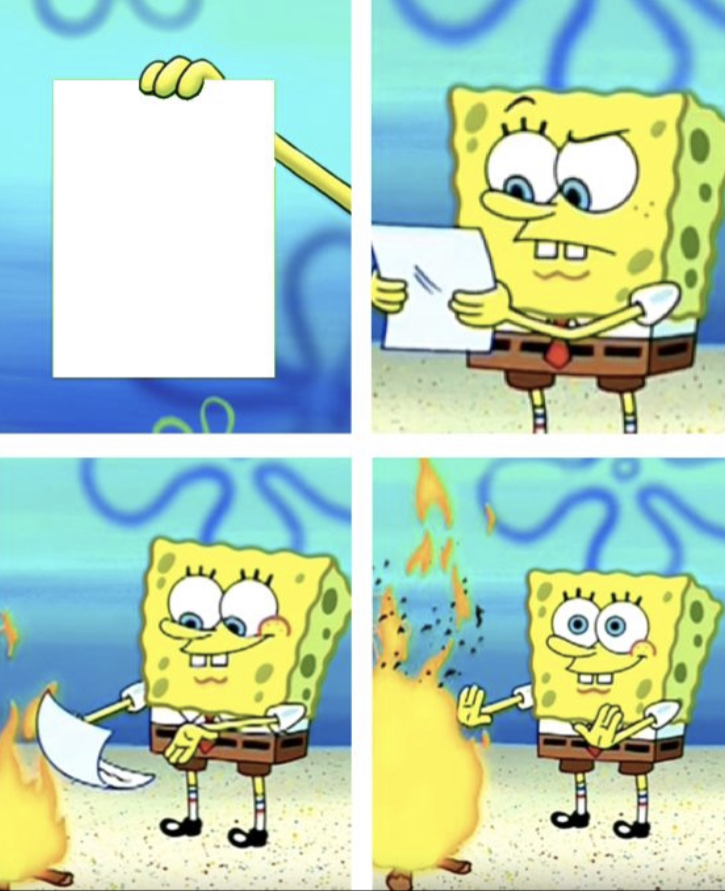 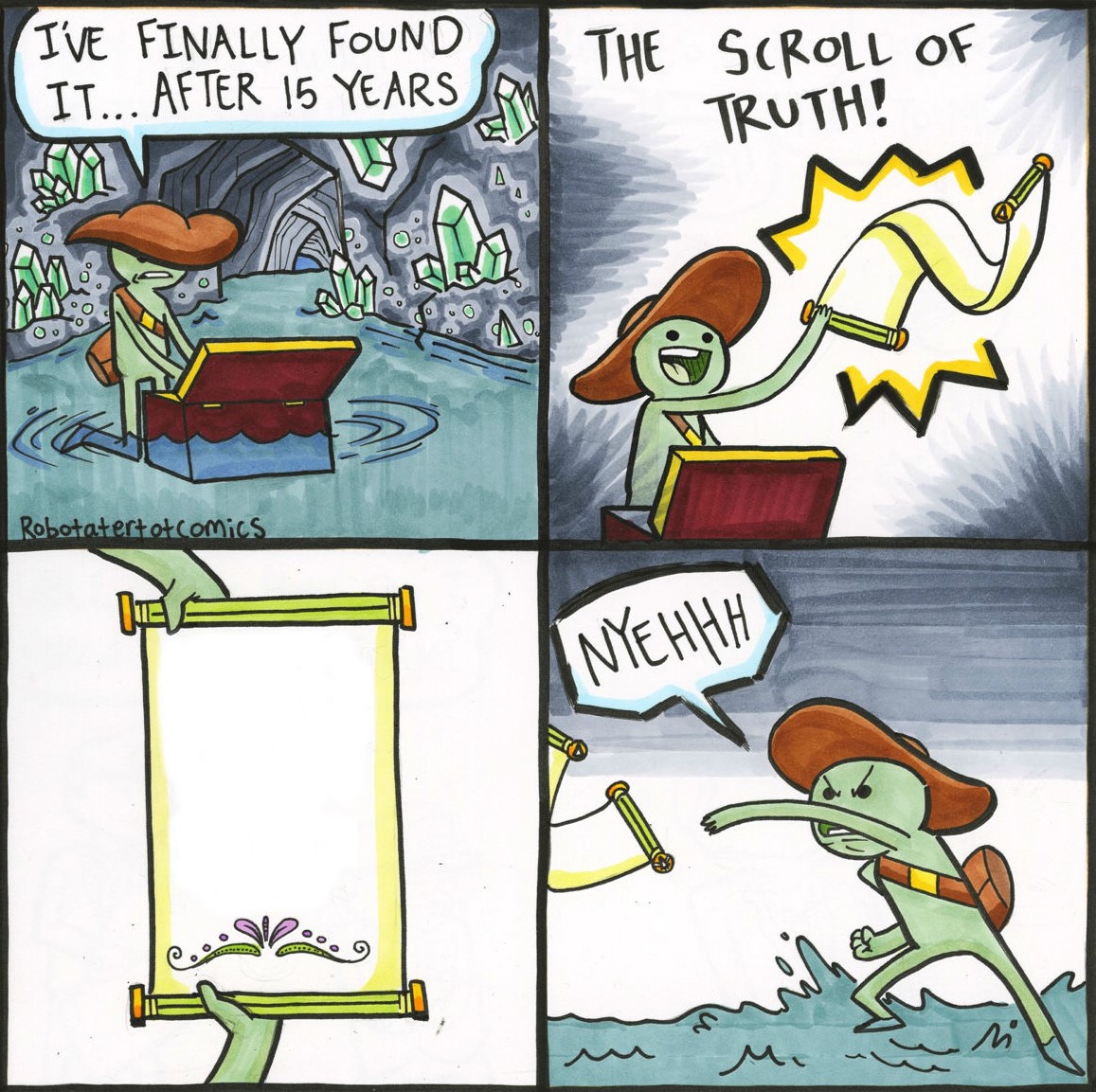 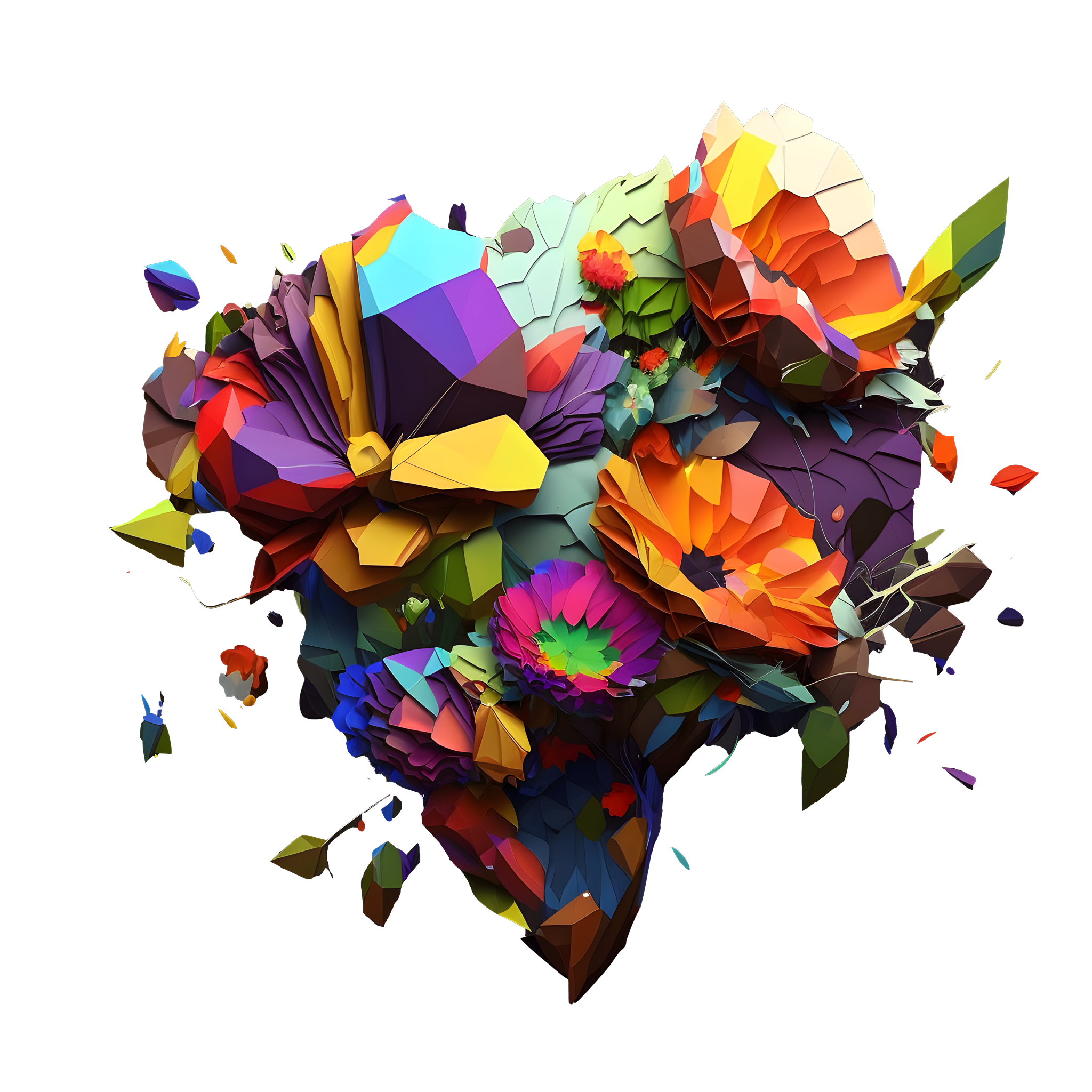 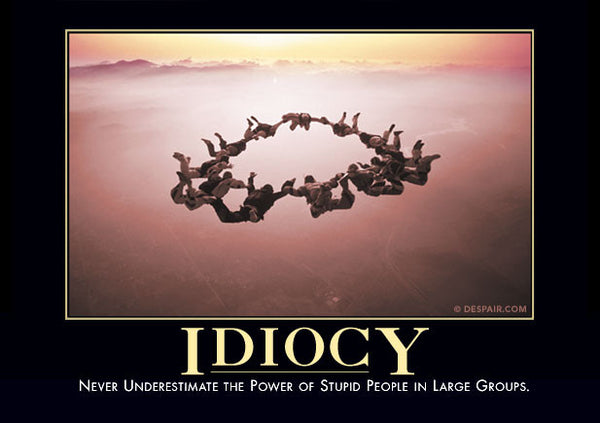 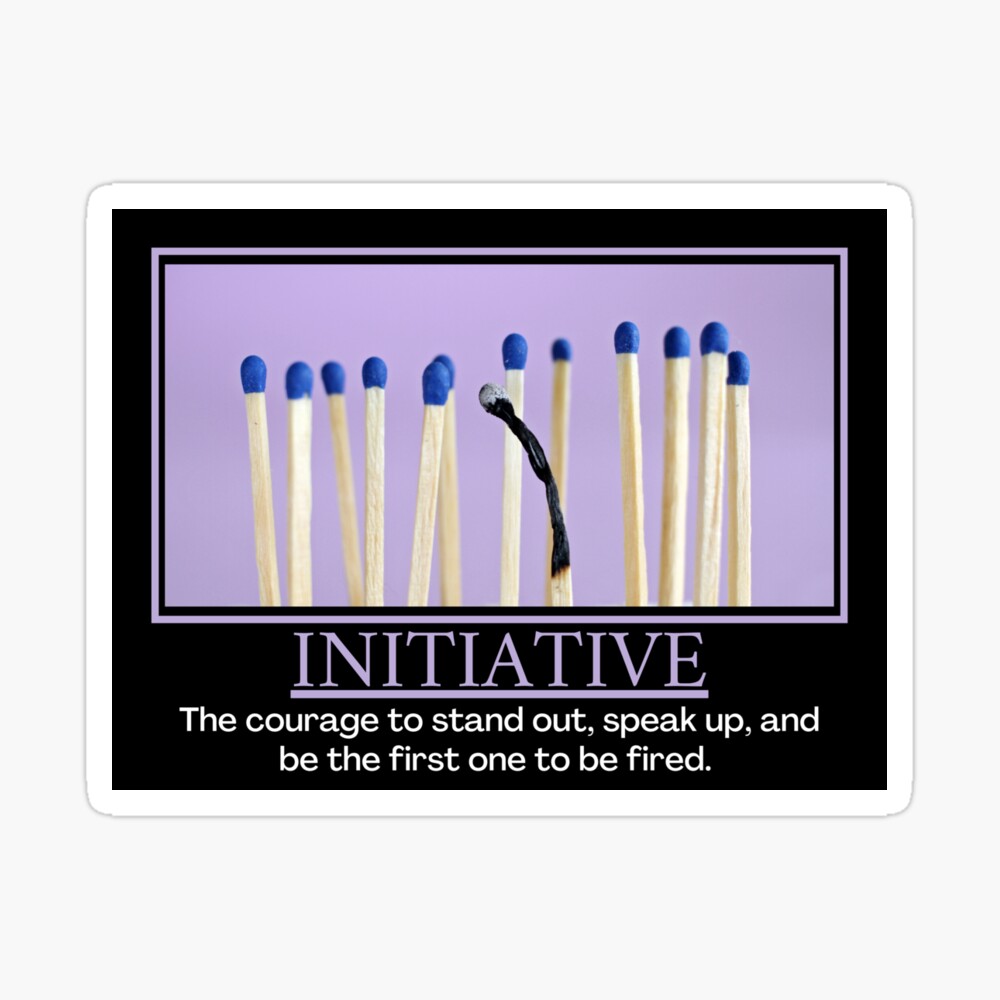 Demotivational Posters
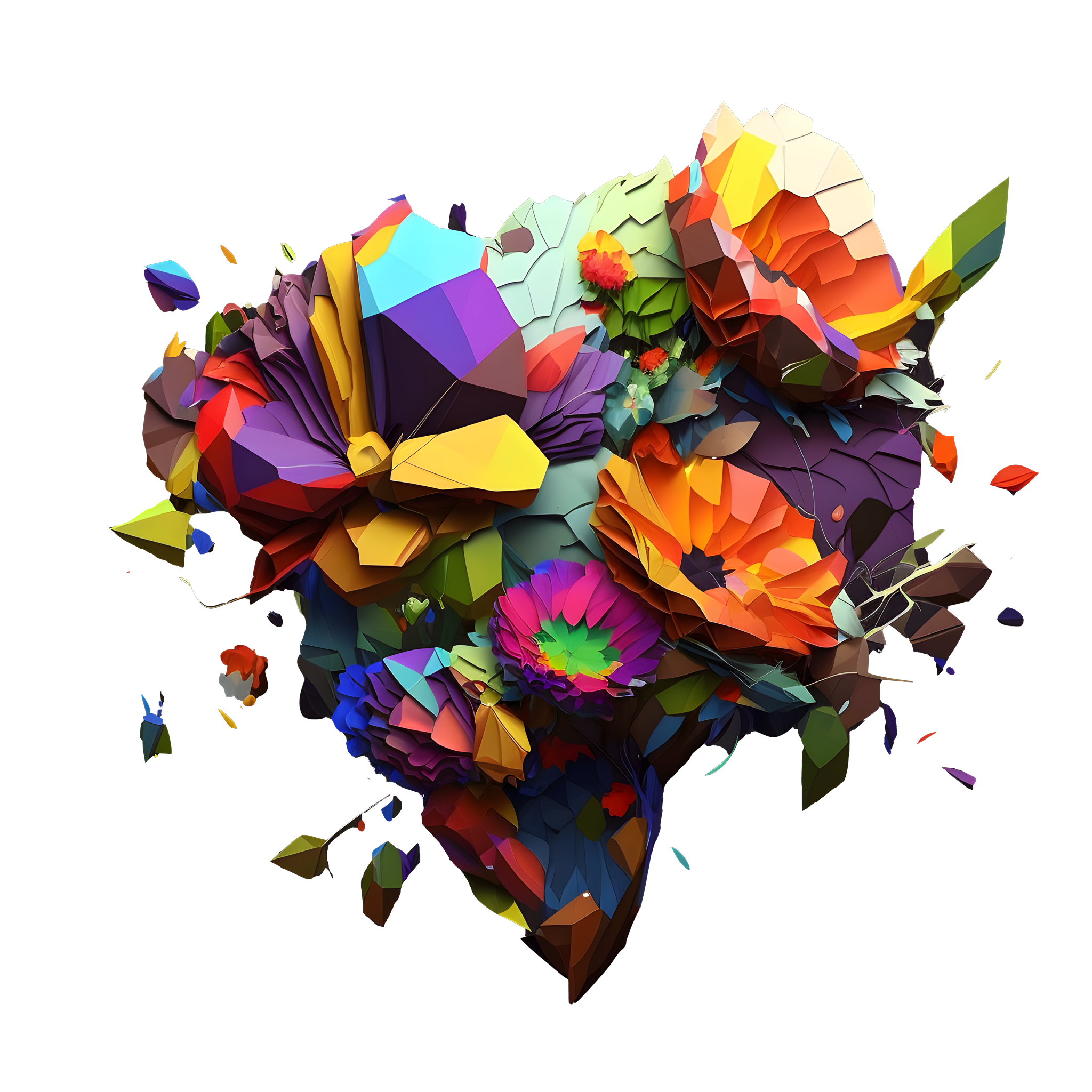 Rage COMICS
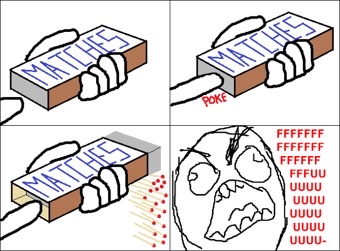 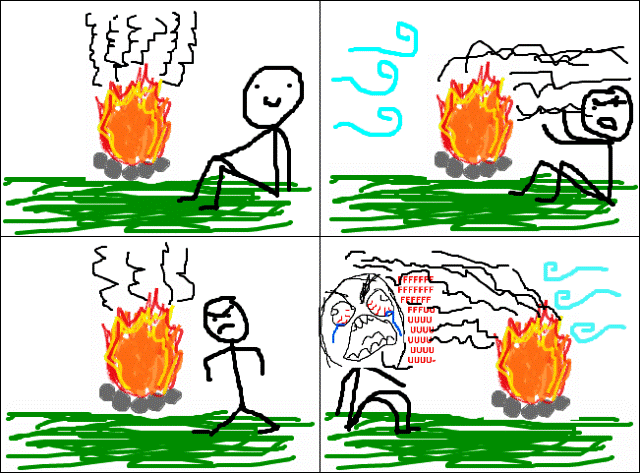 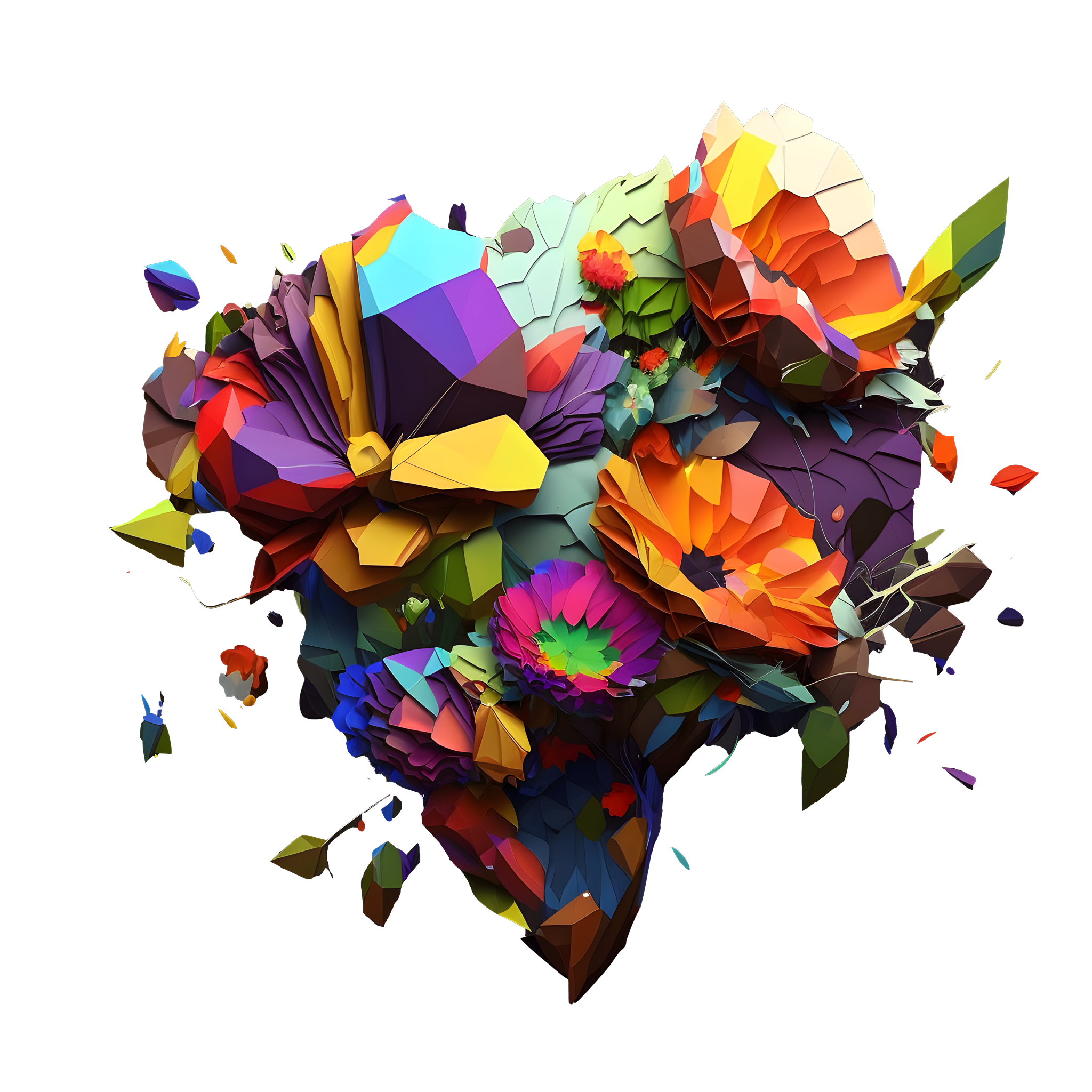 [Speaker Notes: Slecht getekende stripes, Meestal eindigend met de klassieke rage face.

Hele serie ragefaces zijn hieruit ontstaan.]
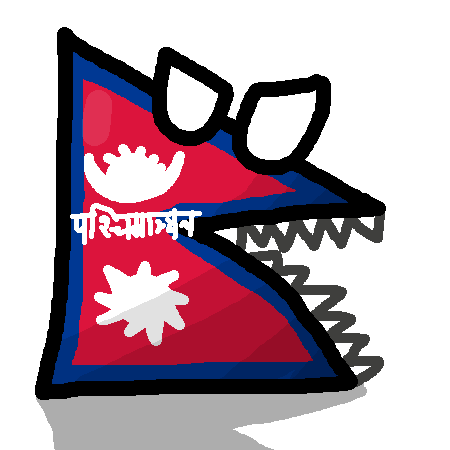 Polandball comics
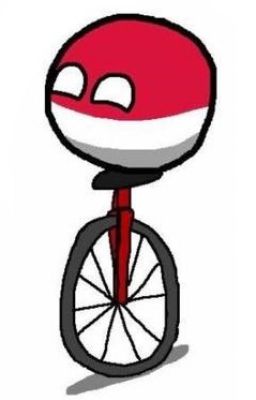 Altijd handgetekend

Landen zijn karakters in stripjes

Alle landen zijn stereotype
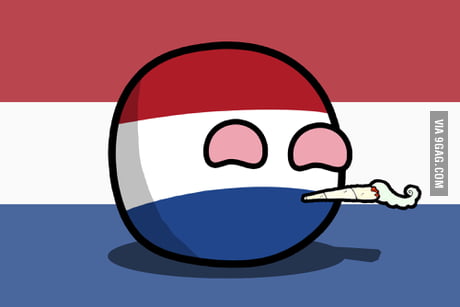 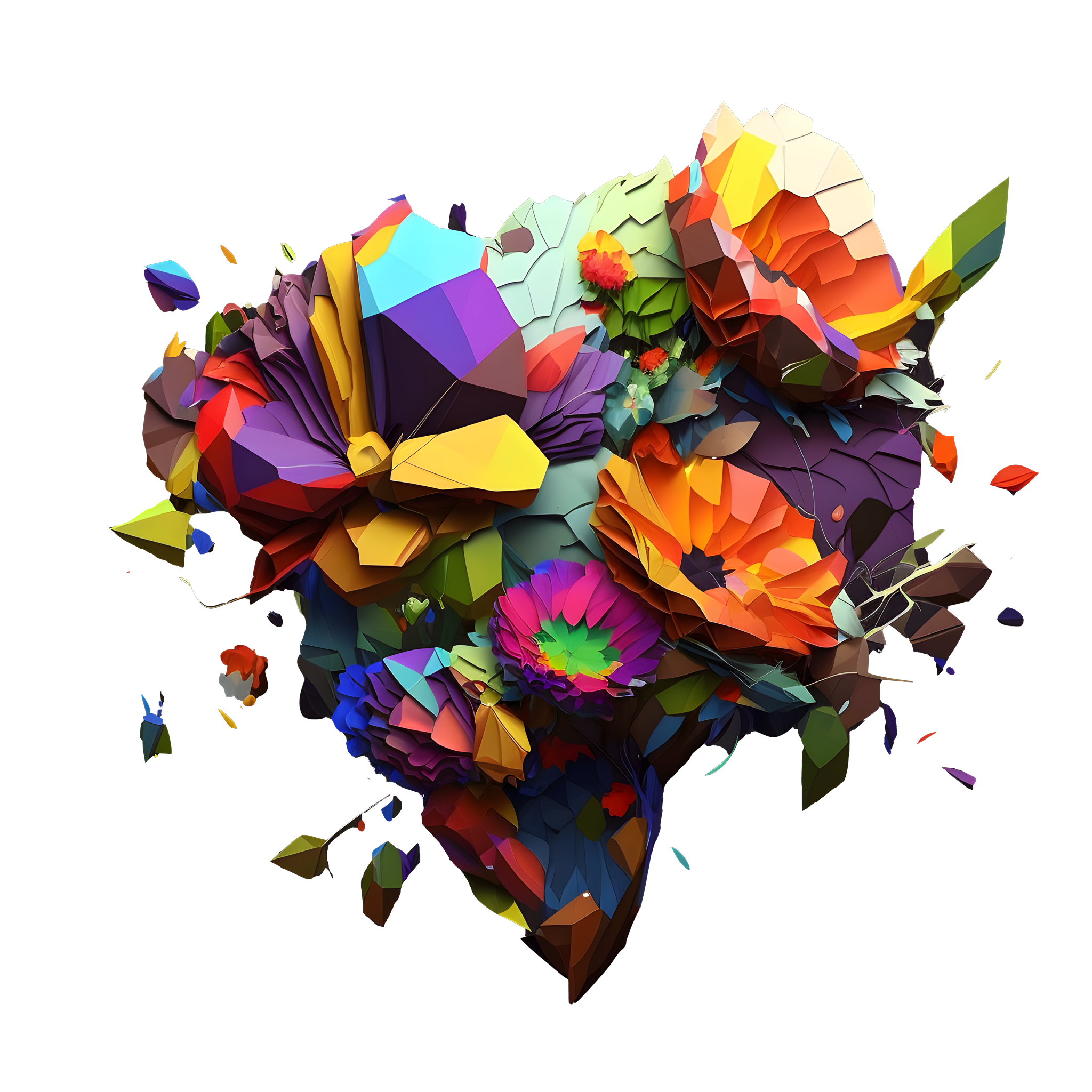 [Speaker Notes: Polen is altijd op de kop

Nederland is altijd high.

Nepal is 1 van de weinige landen dat geen bol is, maar een monster vanwege de vlagvorm.]
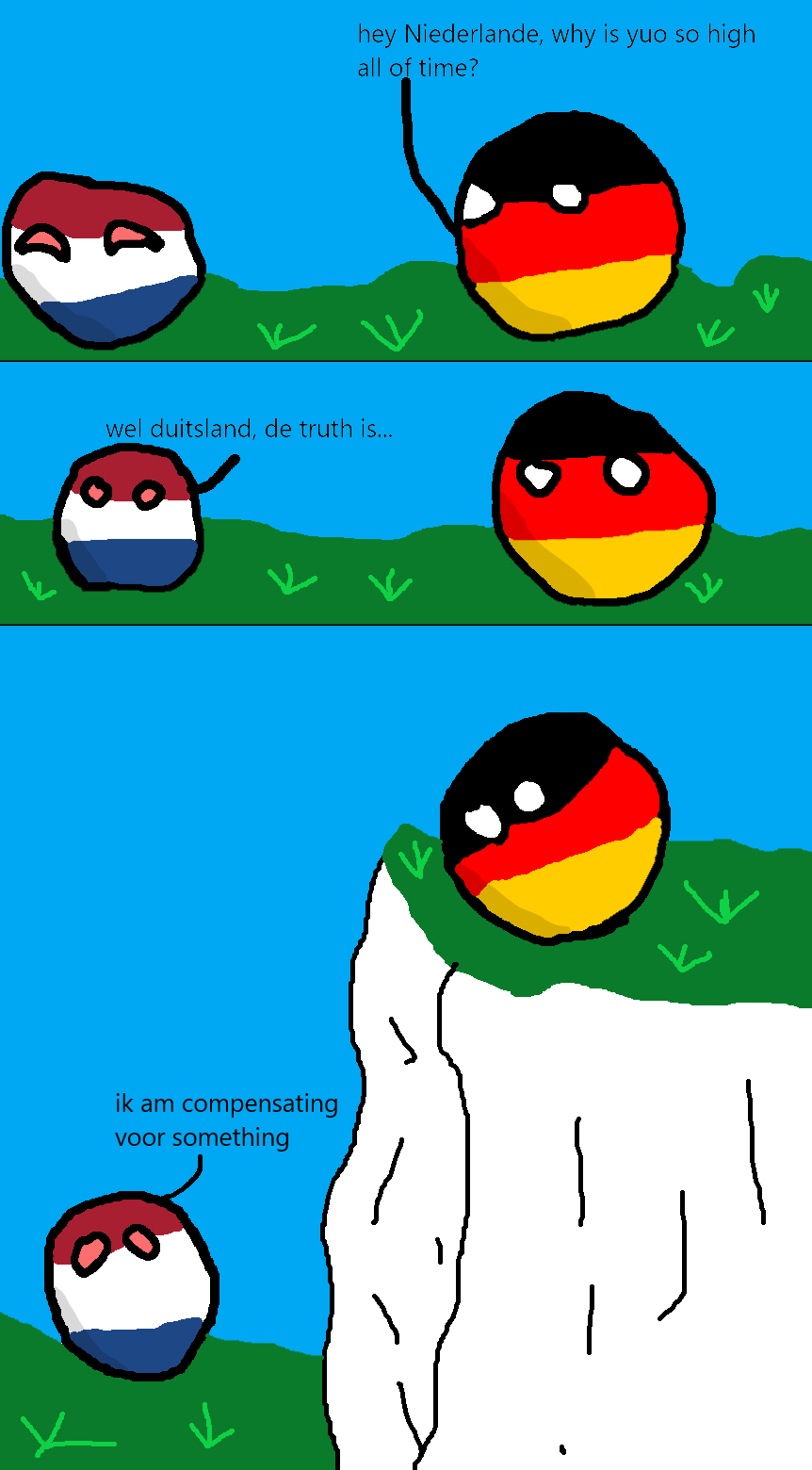 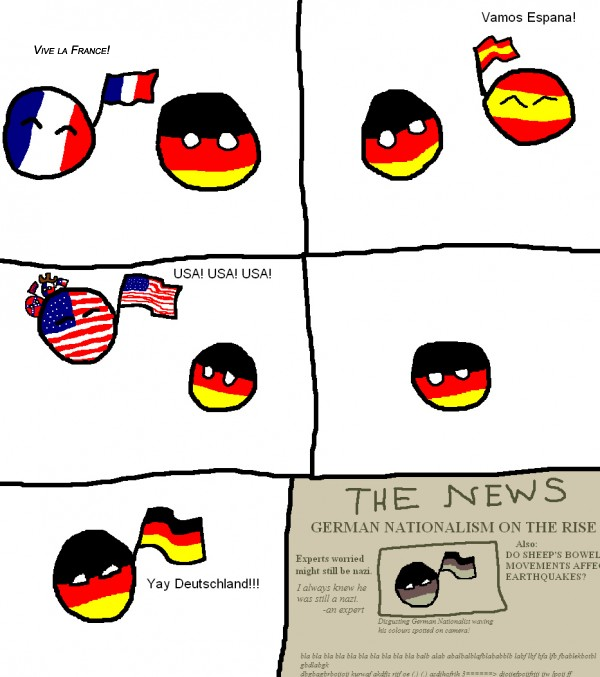 Polandball comics
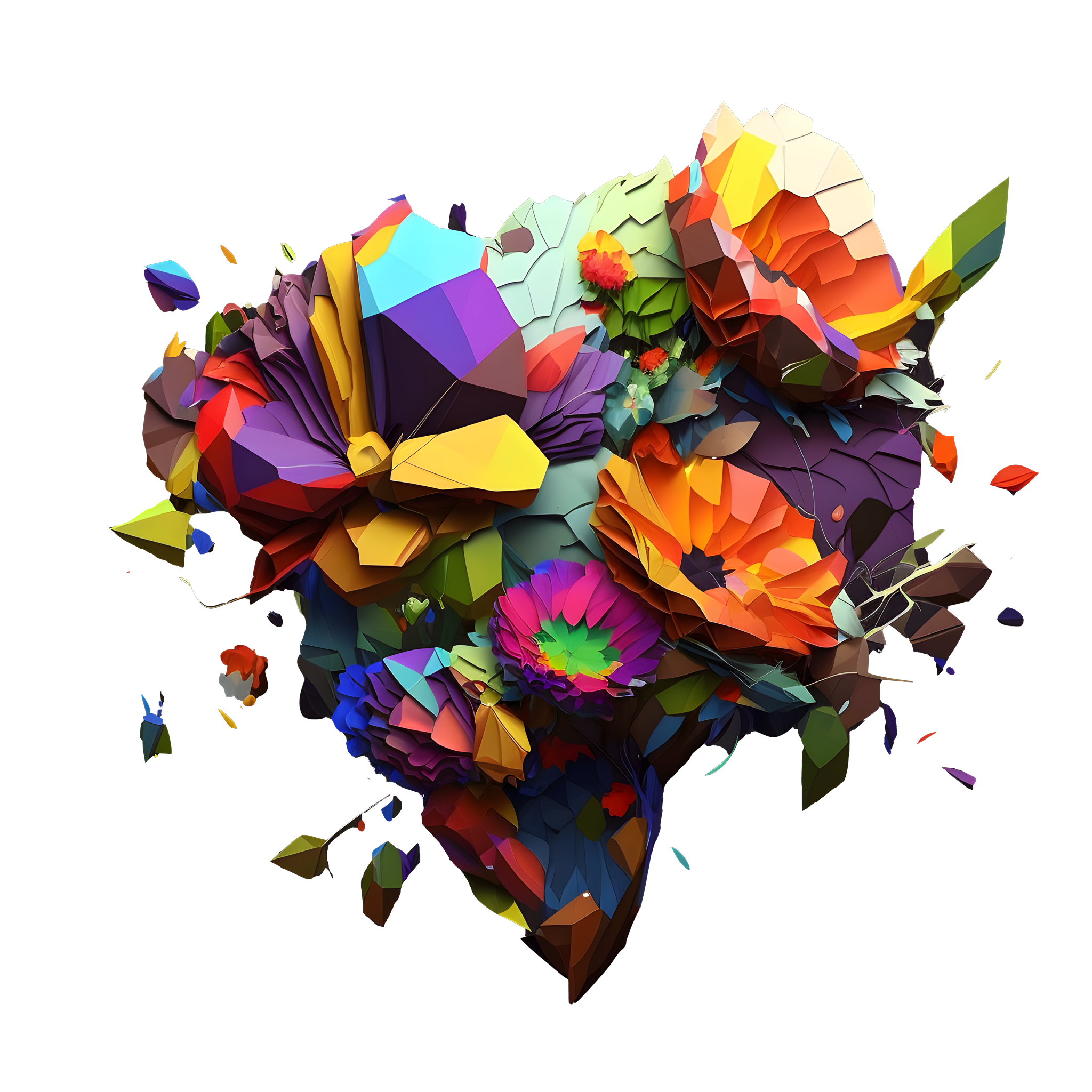 ViralDoomscrolling
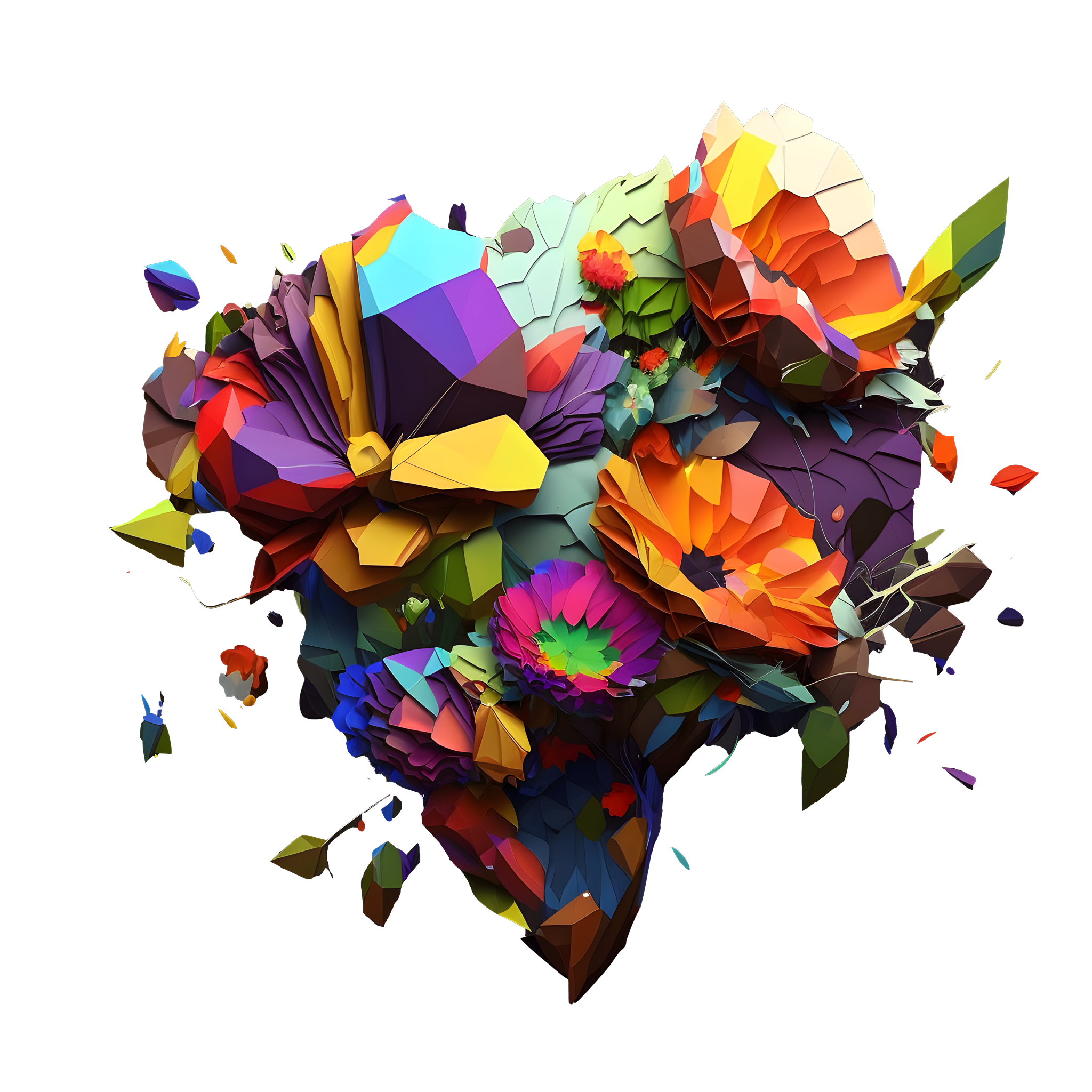 Viral gaan
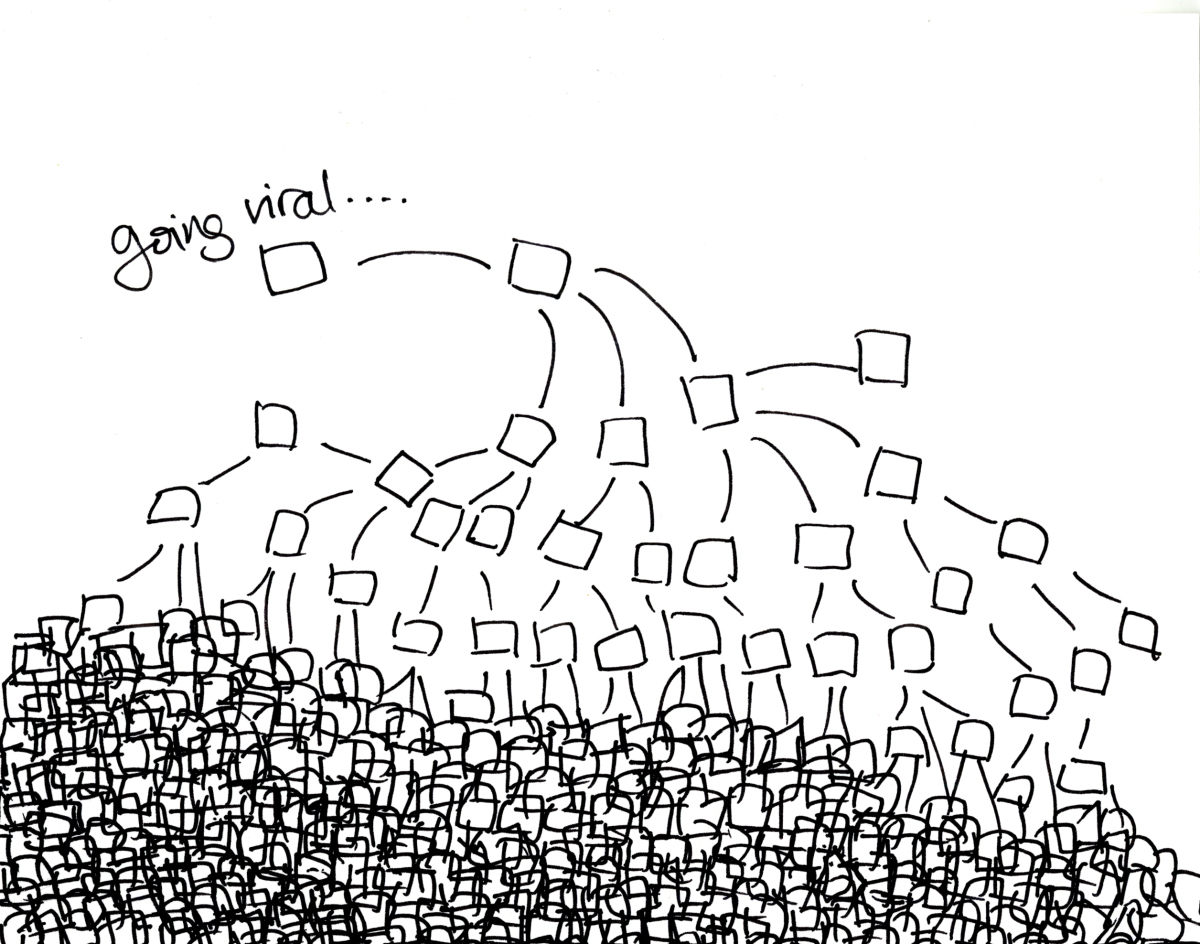 Content gaat als een malle rond over het internet.

Bijna, als een virus….
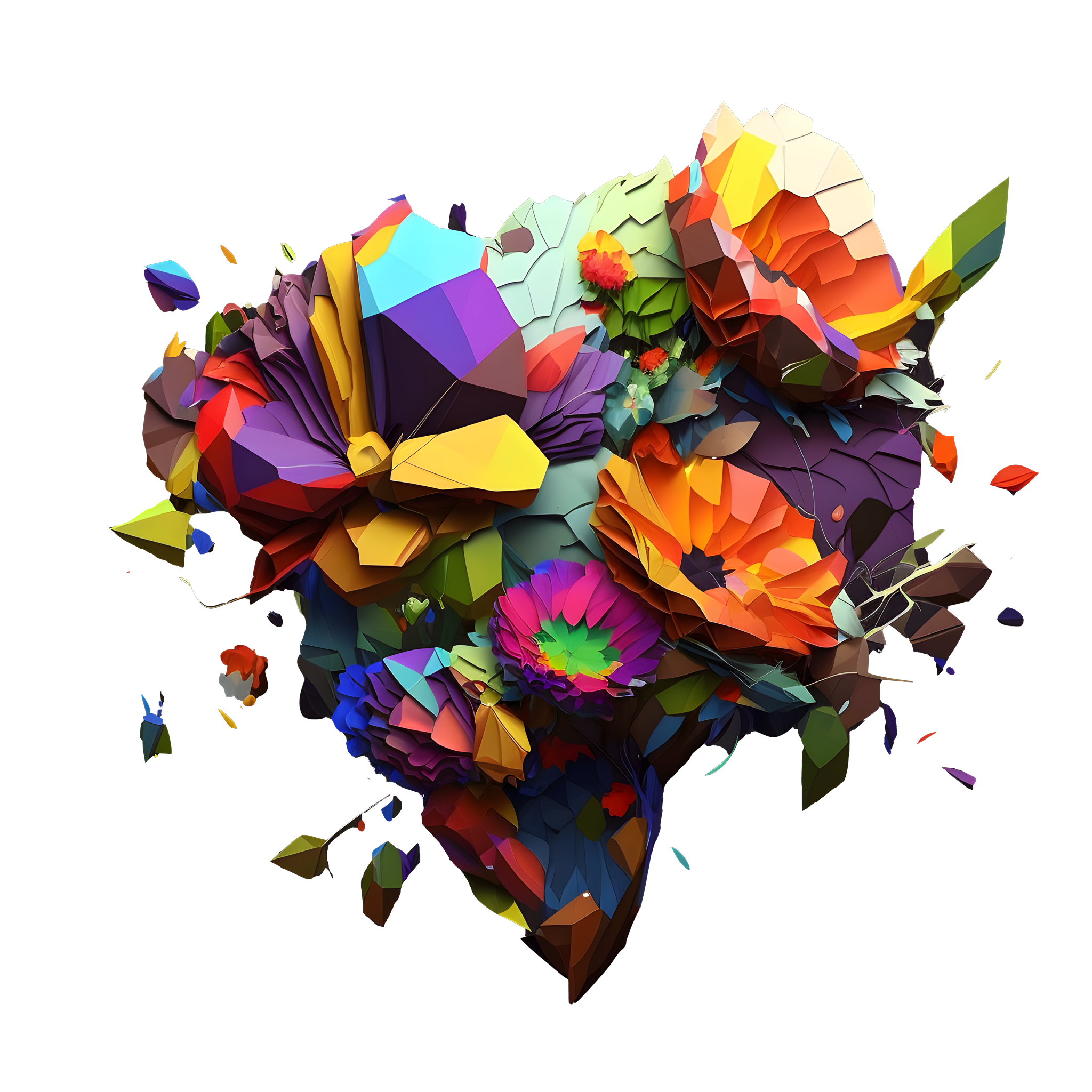 [Speaker Notes: Viral gaan klinkt leuk, maar kan ook fout gaan.

Social media burnout.

Juice-kanalen die allerlei grote onzin over personen verspreiden. Gevolgen voor de persoon in kwestie.

Challengers die fout gaan, zoals de Tidepod challenge die in 1 maand voor 37 gevallen van Tide-pod ingestion hebben gezorgd.

Toevoegen: Cringe]
Doomscrollen
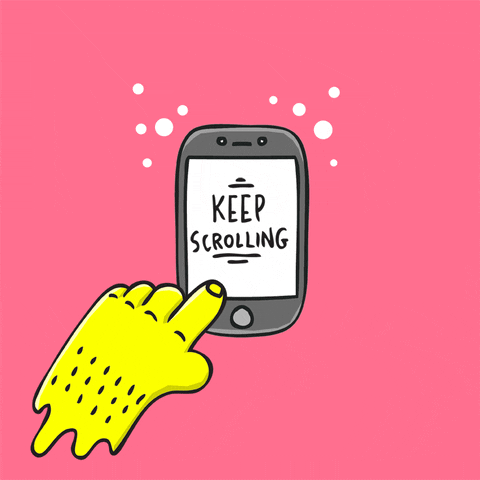 Obsessief (sociale) media blijven verversen met de verwachting om meer negatief nieuws te ontvangen.
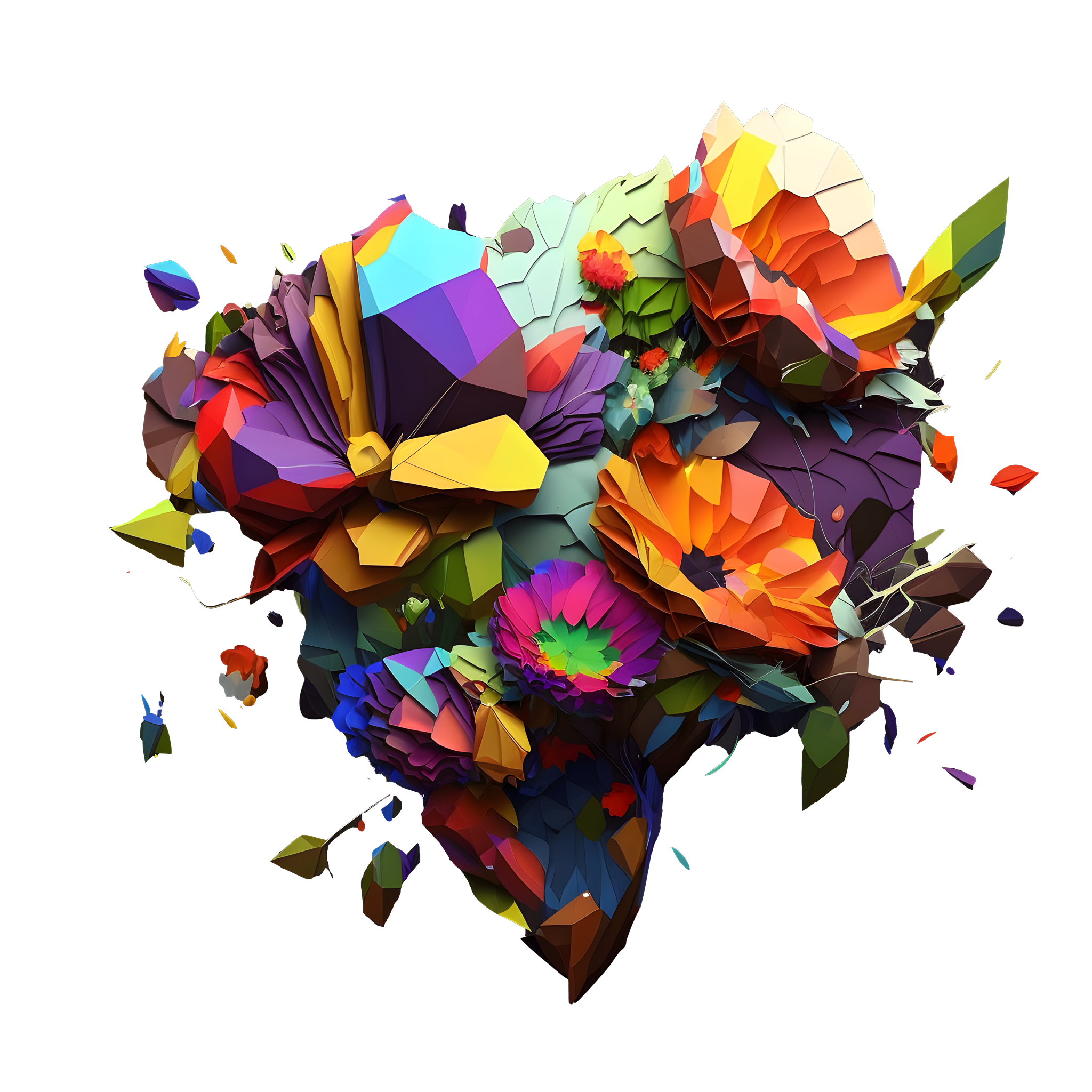 [Speaker Notes: Wordt gelinkt aan een afname van mentale en fysieke gezondheid.]
DOX-ing
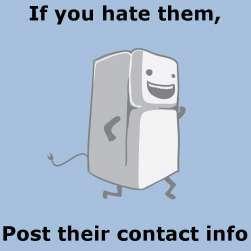 Het openbaar delen van privé informatie van anderen, vaak met kwade bedoelingen.

- Adres
- Werk
- Namen en school van kinderen
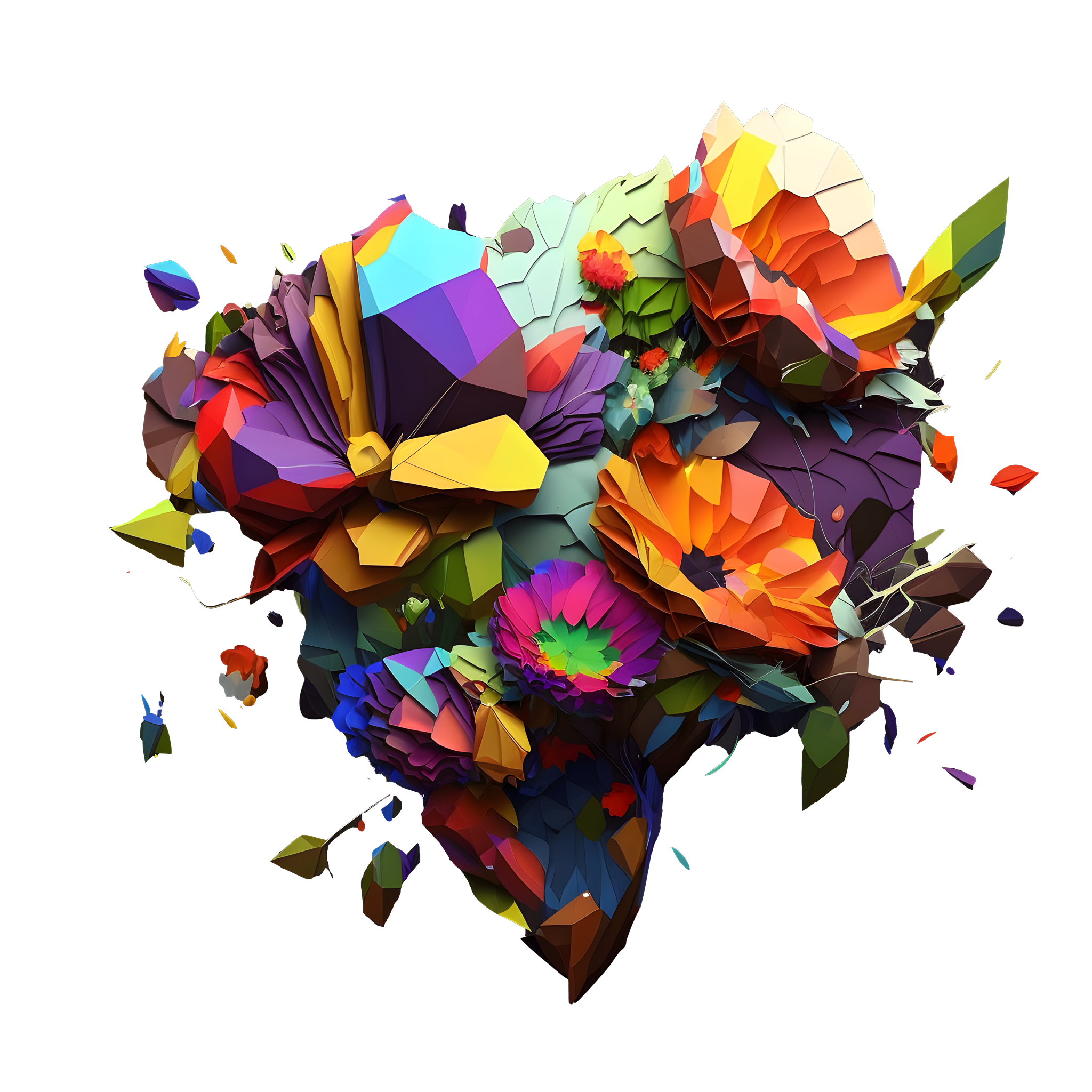 [Speaker Notes: Willem Engel die het adres van Sigrid Kaag deelt met als gevolg dat er iemand bij haar aan de deur verhaal komt halen, de ‘fakkelman’.

Naar verwachting per 1 januari 2024 verboden in Nederland]
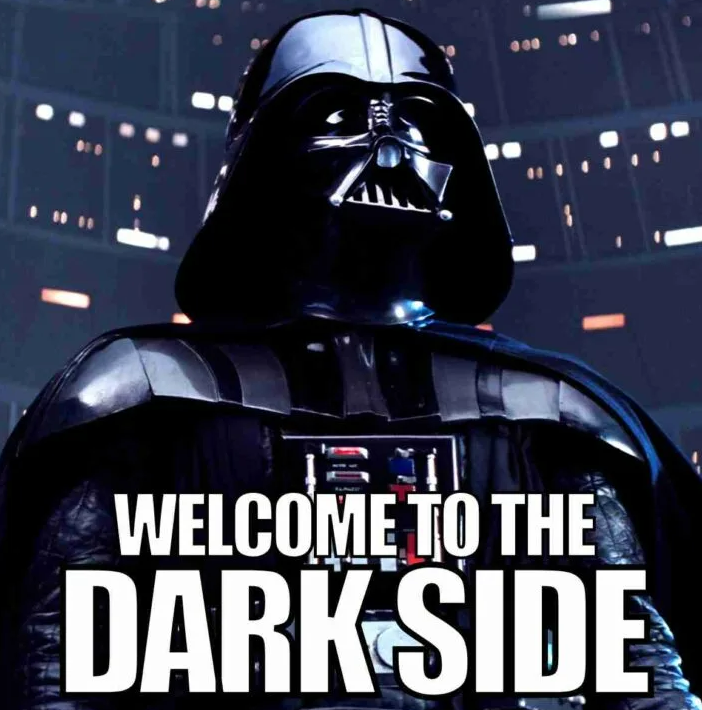 The Dark Side
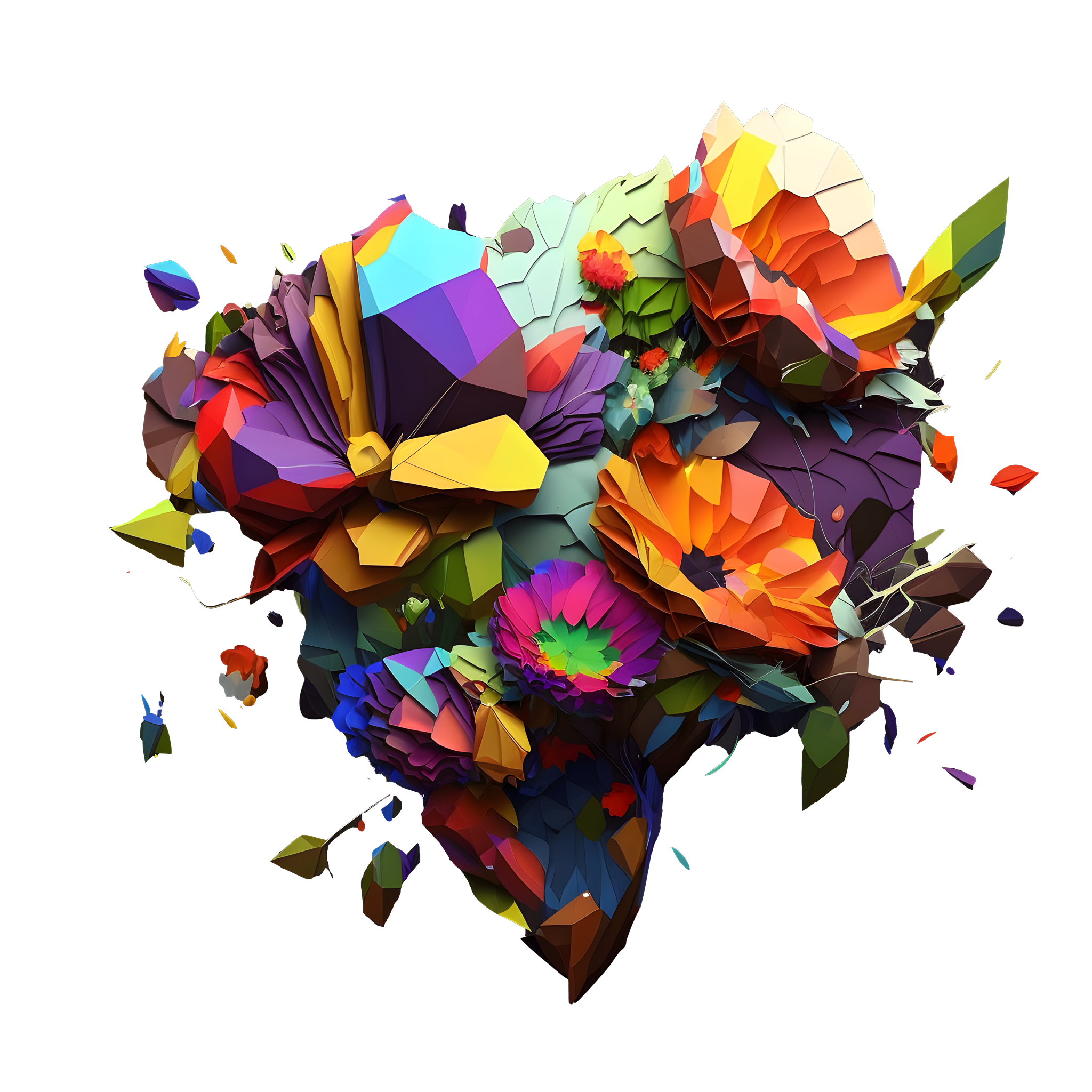 van internetcultuur
HATERS GONNA HATE
Trolling
PROBLEM?!
Bewust vervelend zijn

Reacties uitlokken

Sfeer verpesten

Bewust misinformatie verspreiden
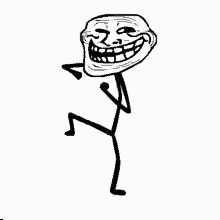 U MAD? BRO
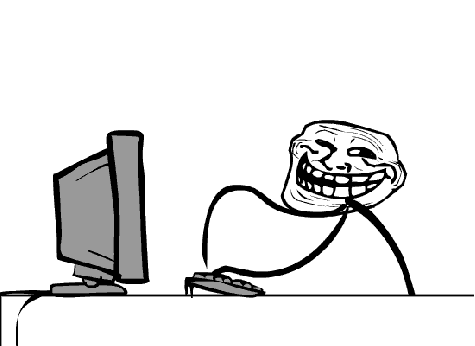 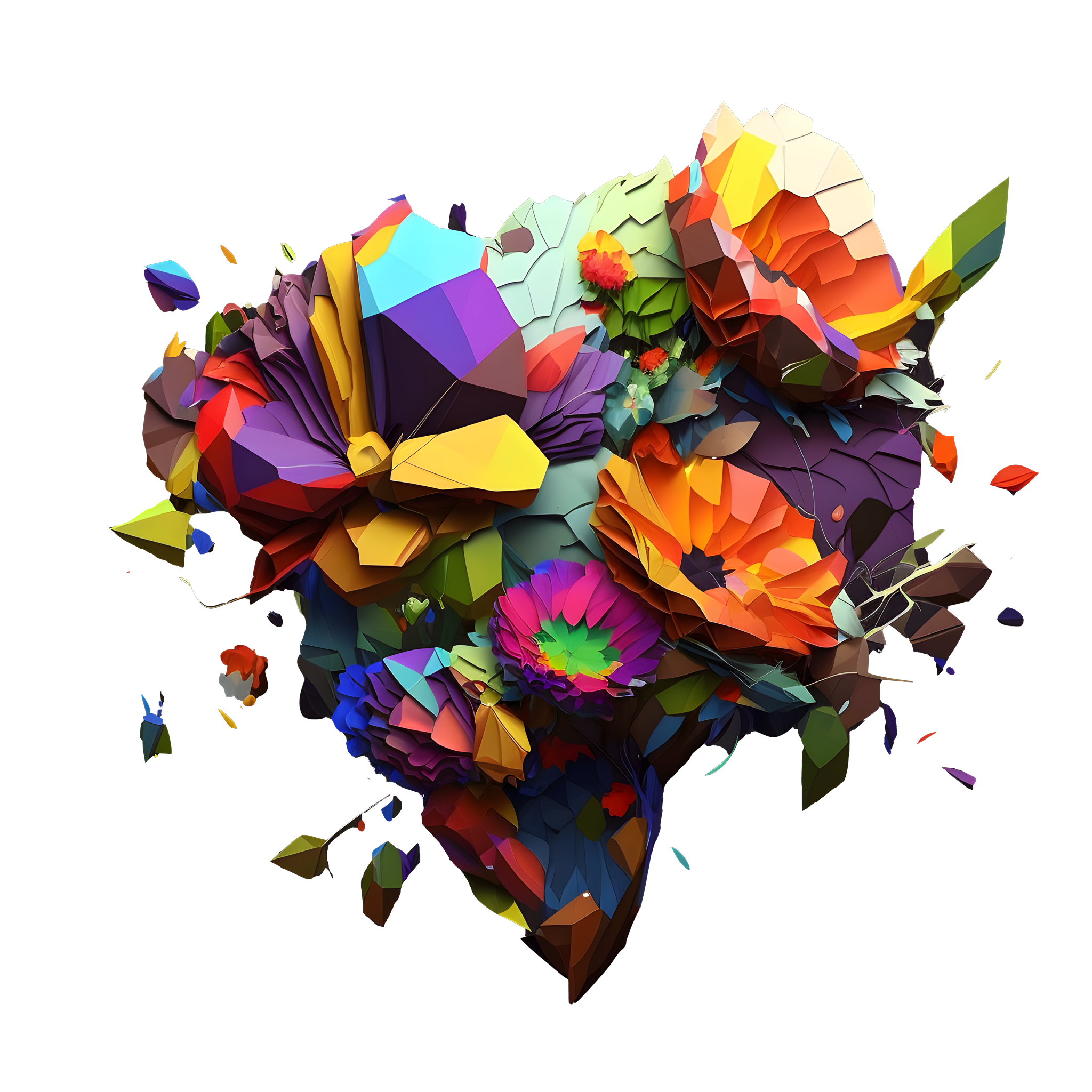 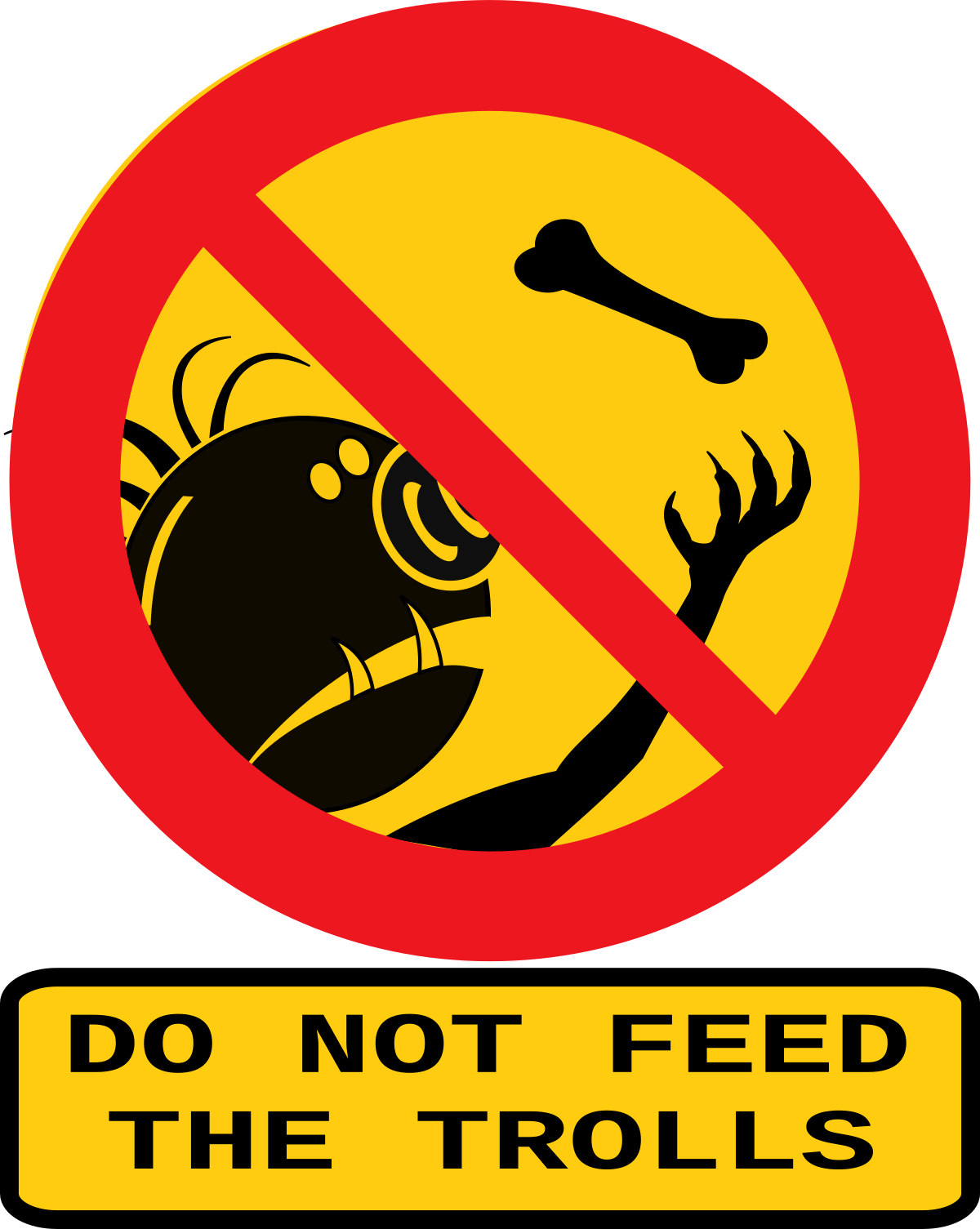 Trolling
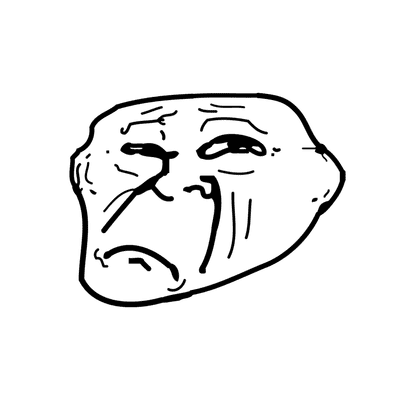 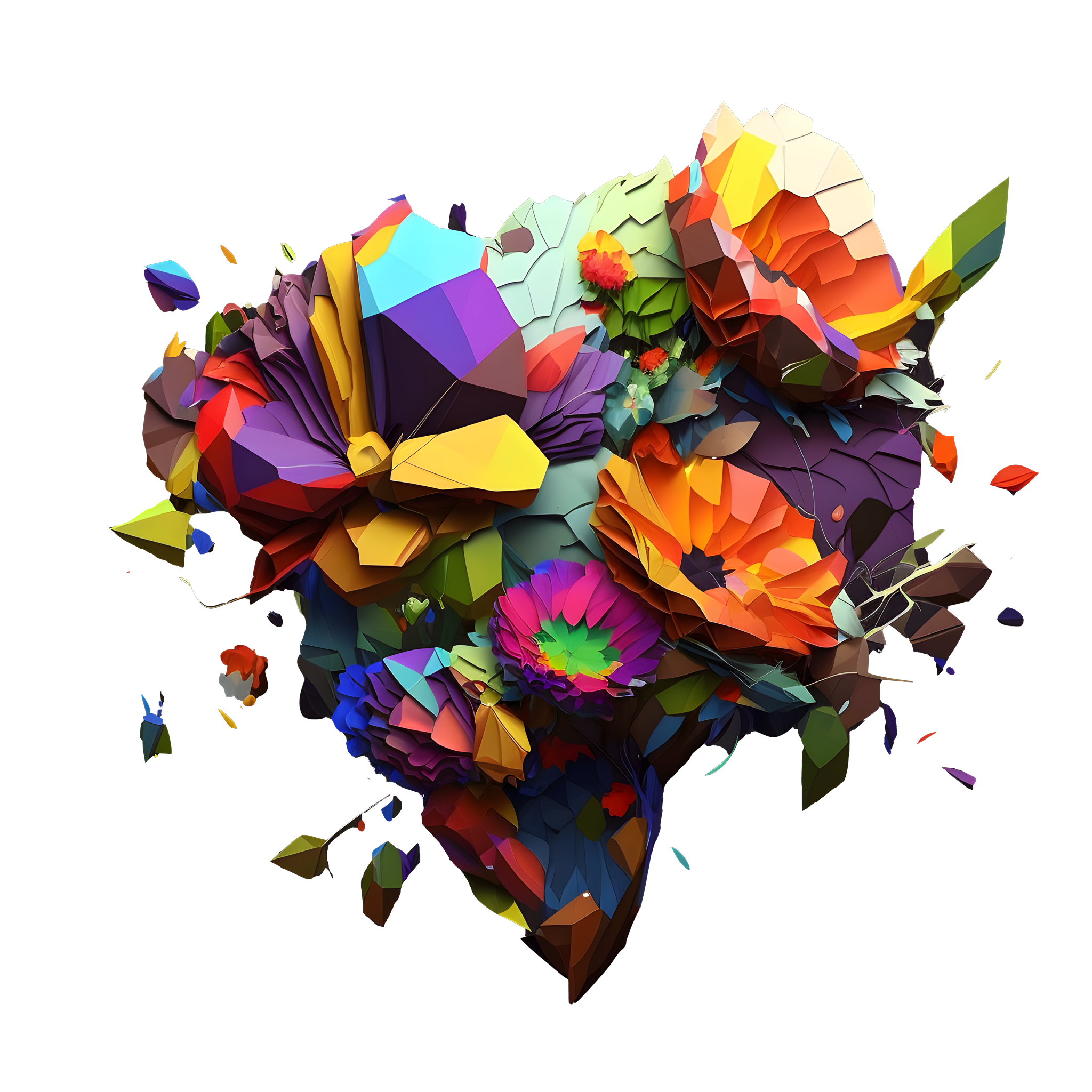 Troll factories
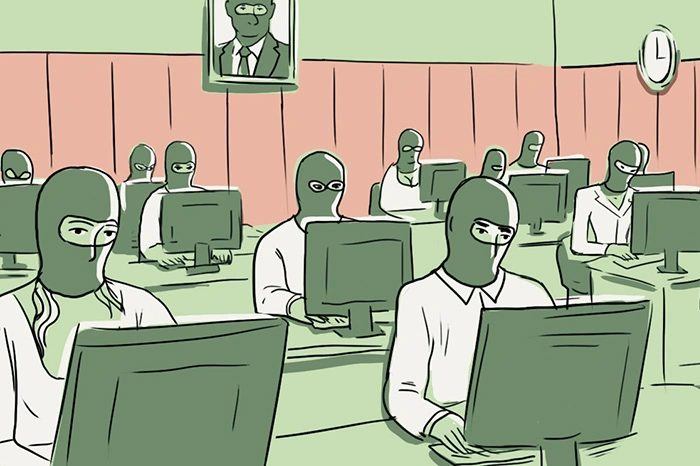 Informatieoorlog

Propagandamachine

Politieke agenda opleggen

Intimidatie
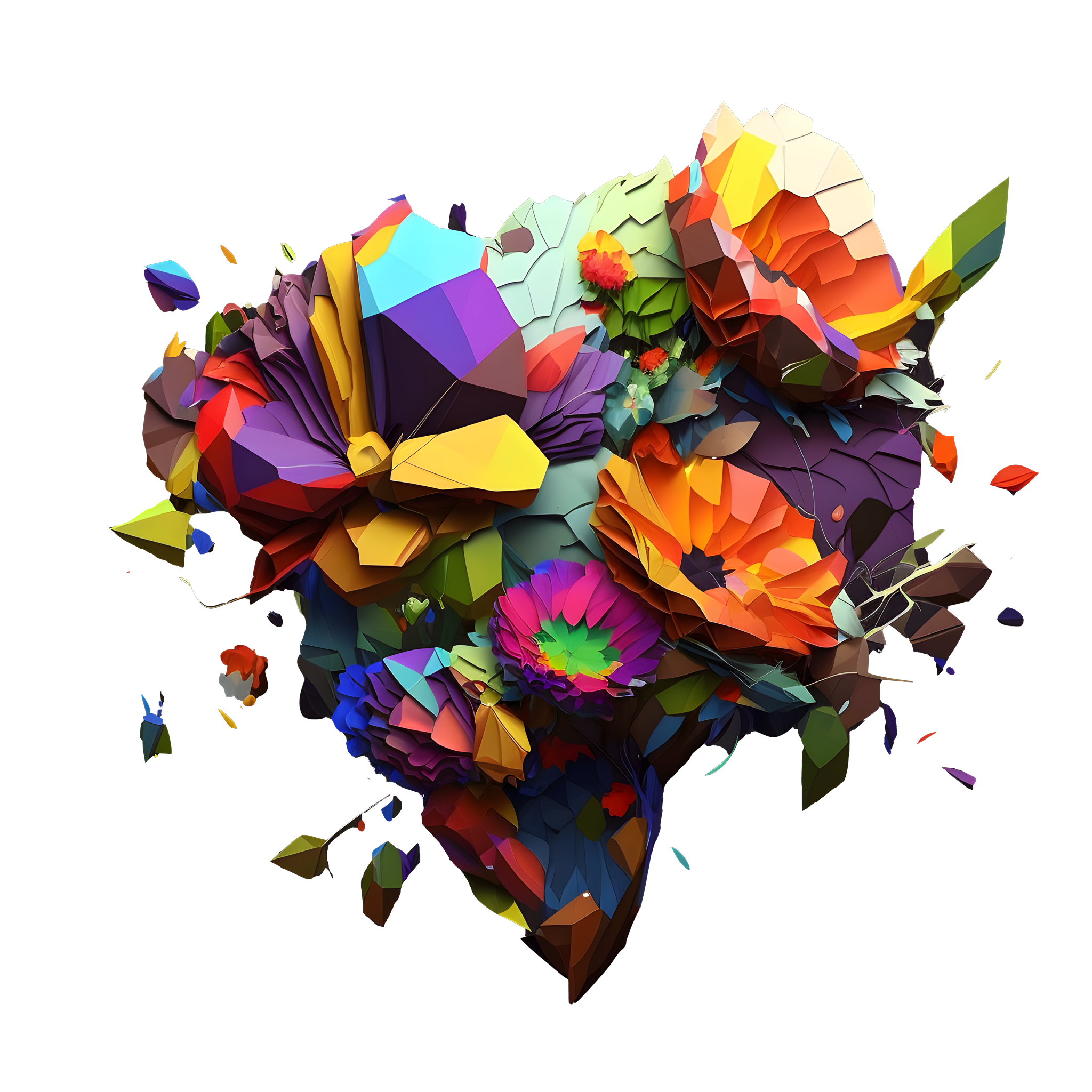 [Speaker Notes: Weaponsided trolling

https://maidantranslations.com/2015/02/01/this-is-how-a-troll-factory-works-freesavchenko/

DOX-ing
Vizier op Links
Intimidatie
Wig drijven in de samenleving]
Outrage pays the bills
Social media algoritmes draaien op ‘engagement’

Meer tijd op het platform = meer geld

Algoritme trekt ‘licht ontvlambare inhoud’ voor
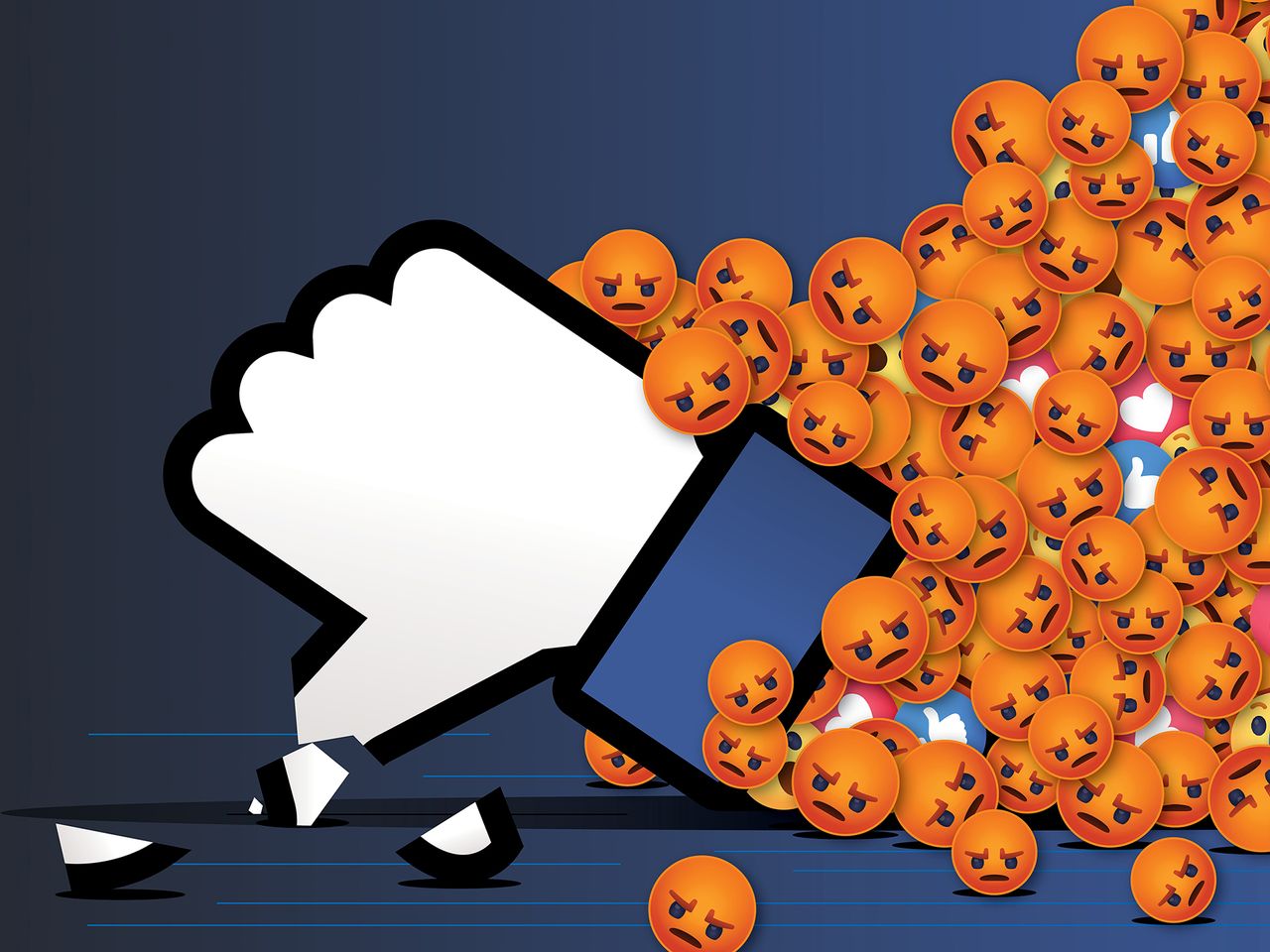 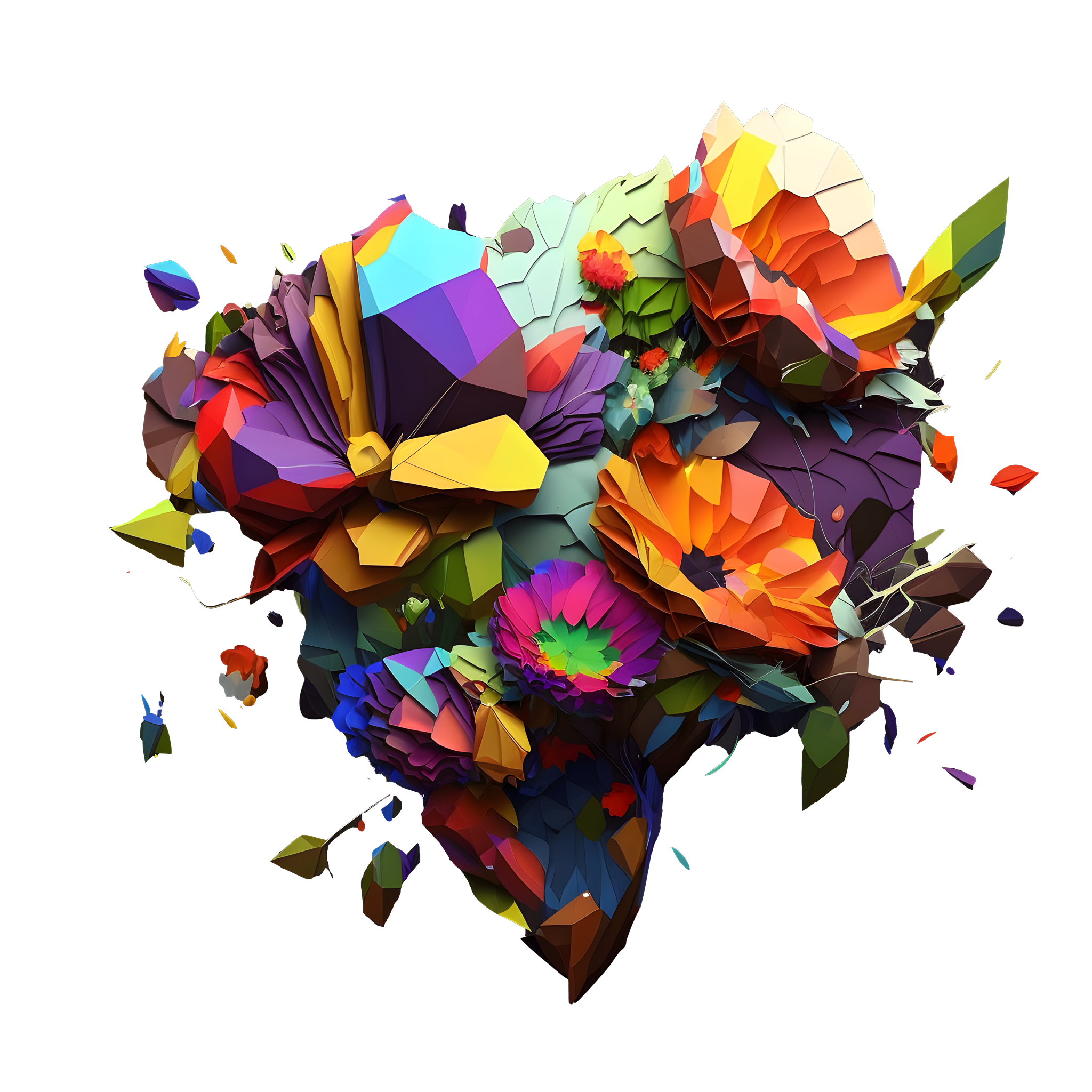 [Speaker Notes: Bewust of onbewust. Sturing op ‘meer engagement’.

Niet per se jouw interesse, maar wat het bedrijf voor jou interessant vindt.]
Bad memes
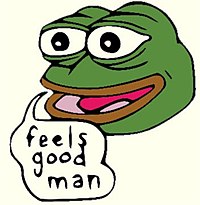 Pepe the frog, onschuldige cartoon uit 2005 

Overgenomen door de Alt-Right en White-Power skinheads.

Nu een symbool voor haat en racisme
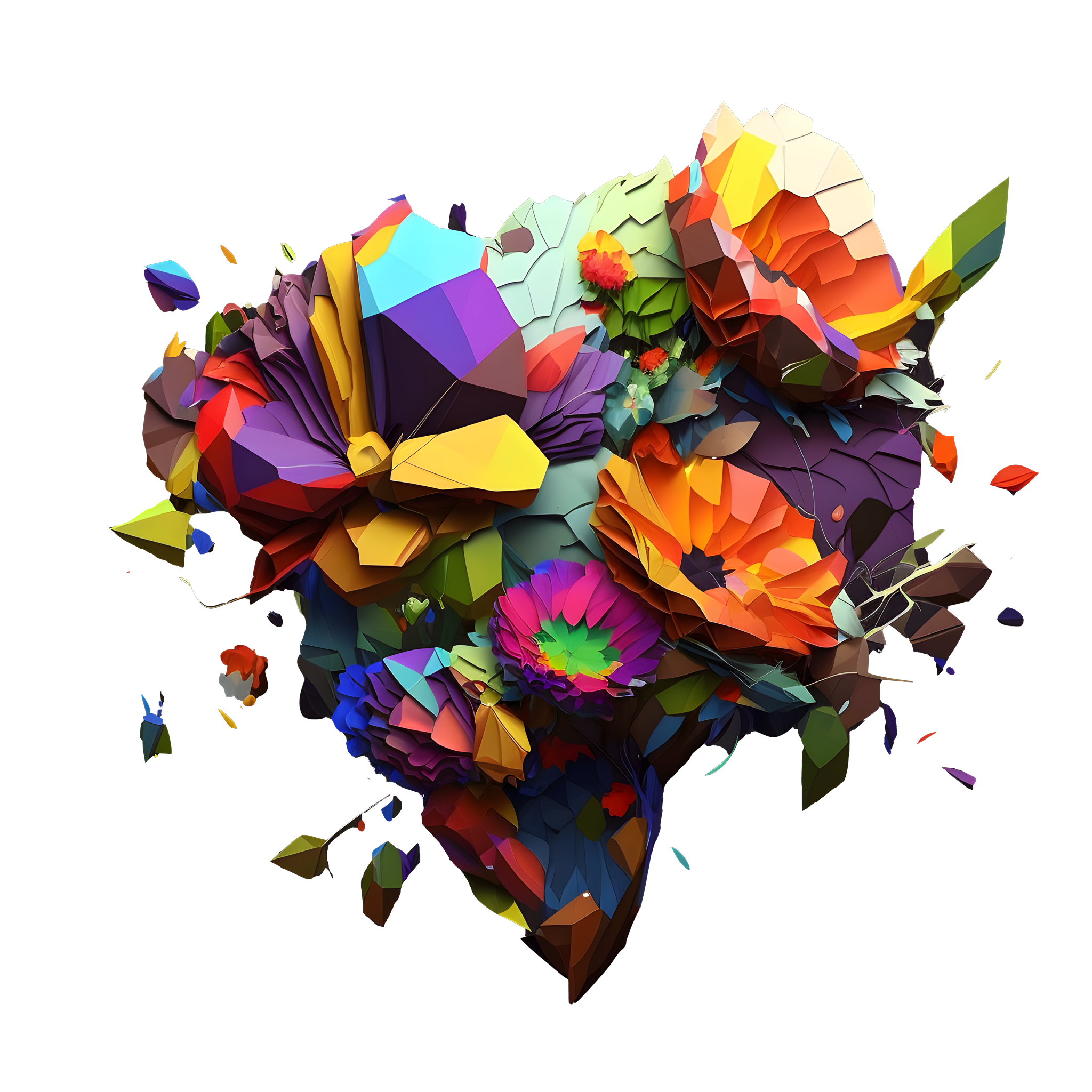 [Speaker Notes: cartoonist Matt Furie

Context van memes kan veranderen.]
Complottheorieën
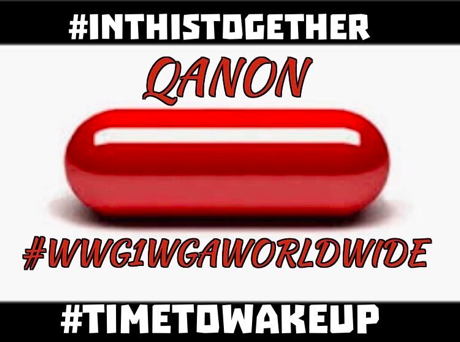 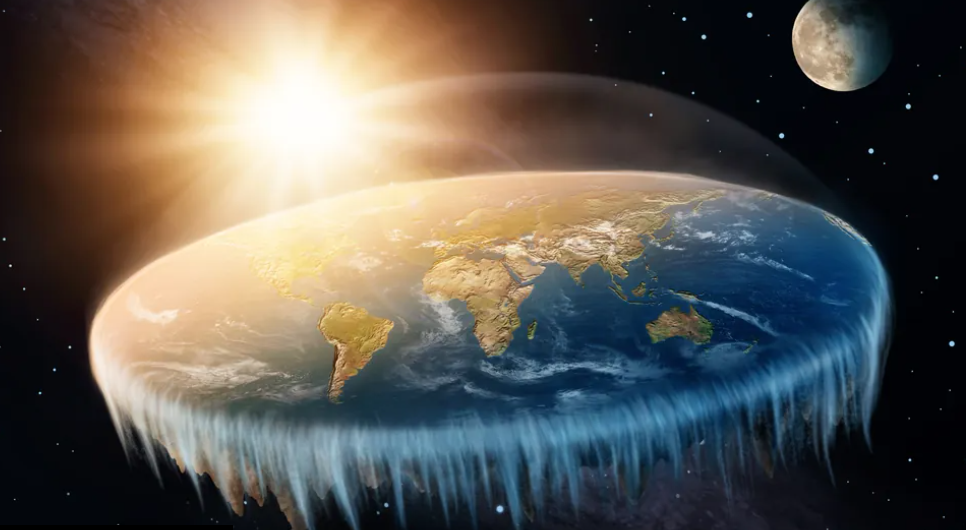 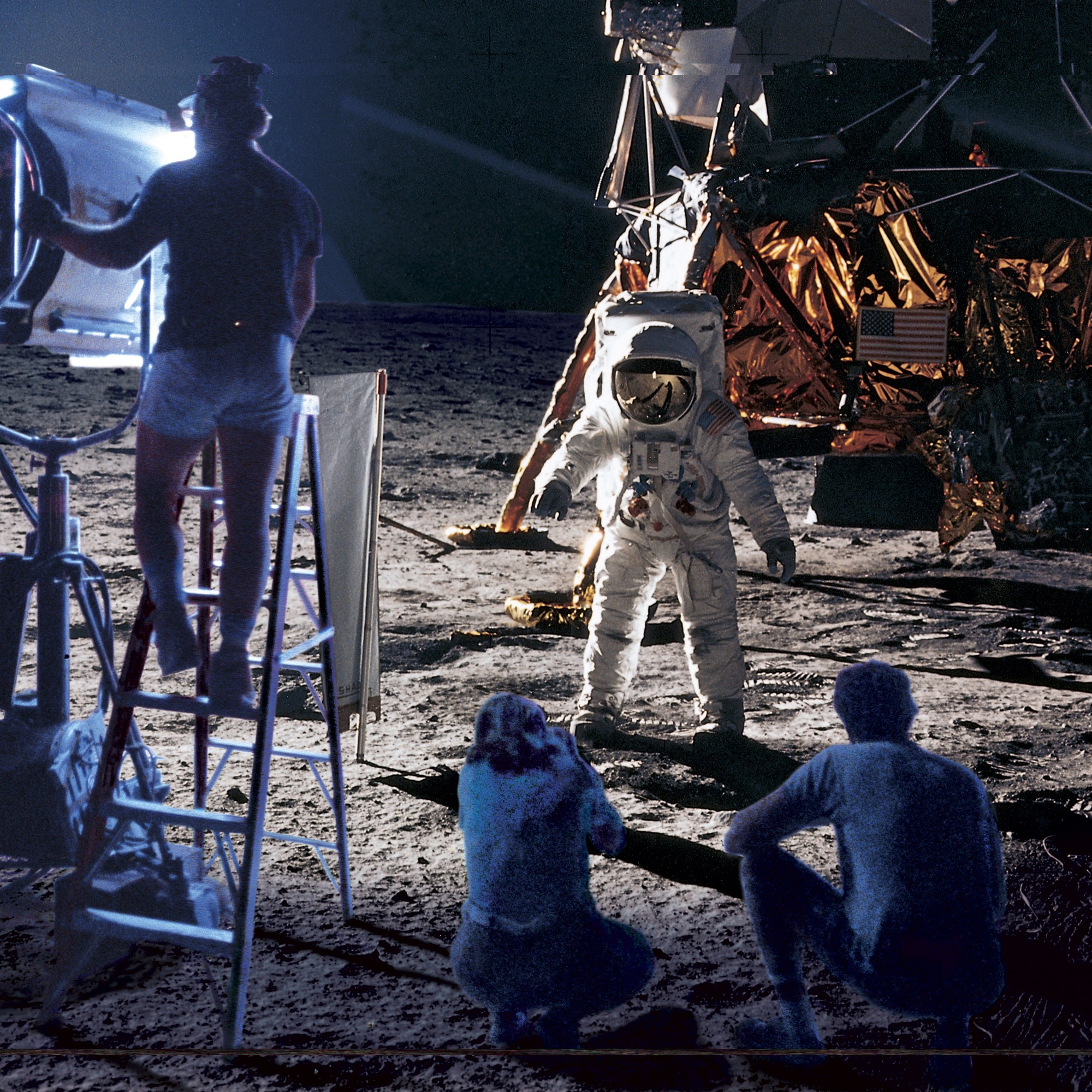 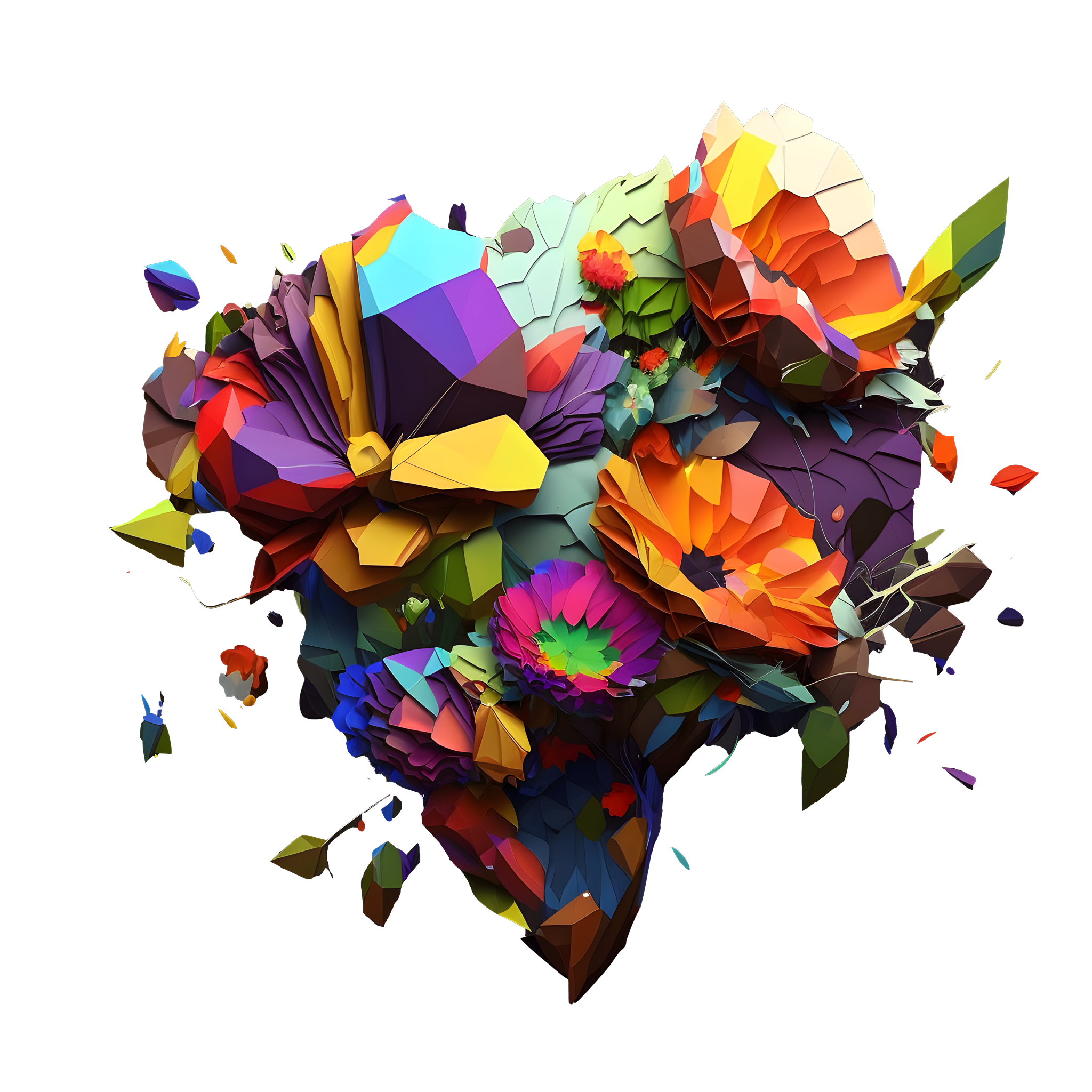 [Speaker Notes: Qanon, de elite drinkt kinderbloed…..
Flat Earth
De maanlanding is faked, etc


9/11
Obama birthers]
Internet is veranderd
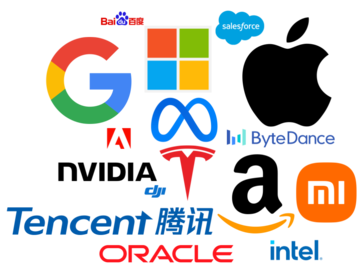 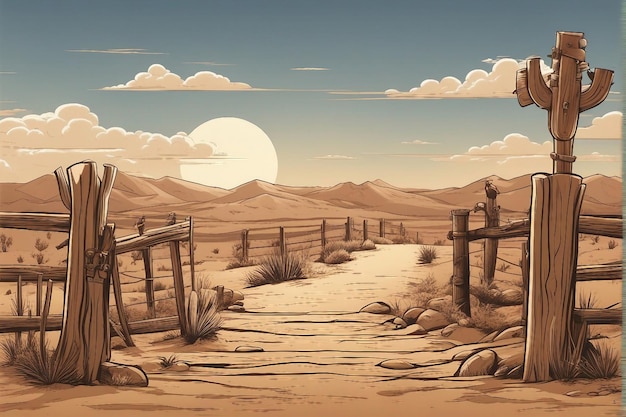 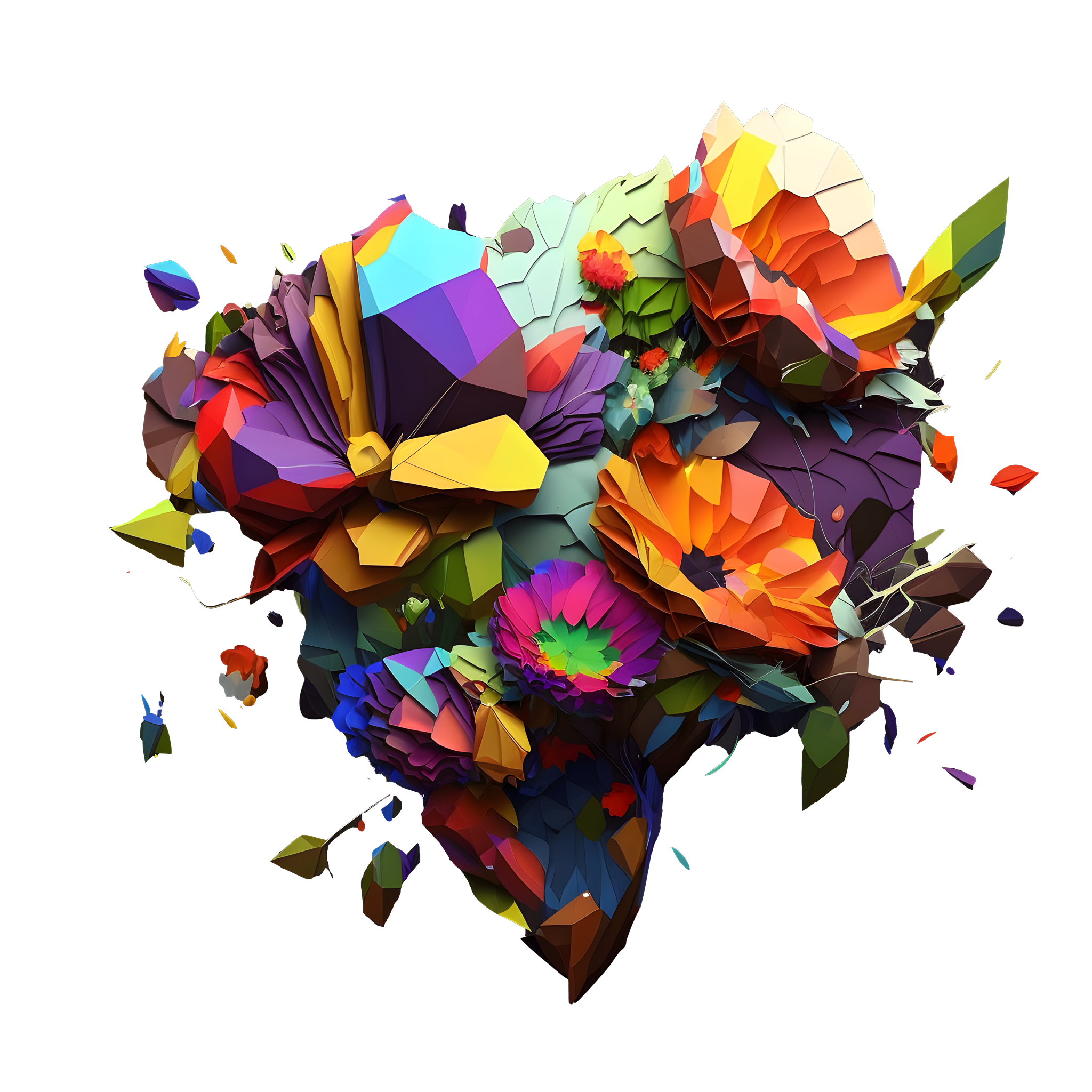 [Speaker Notes: De ondergang van Twitter als open platform nu Musk het heeft gekocht
Reddit control en omzet draaien
Facebook krijgt geen grip op haat en racisme
Blogcultuur

Het internet van grote bedrijven.]
Genoeg duisternis
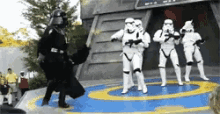 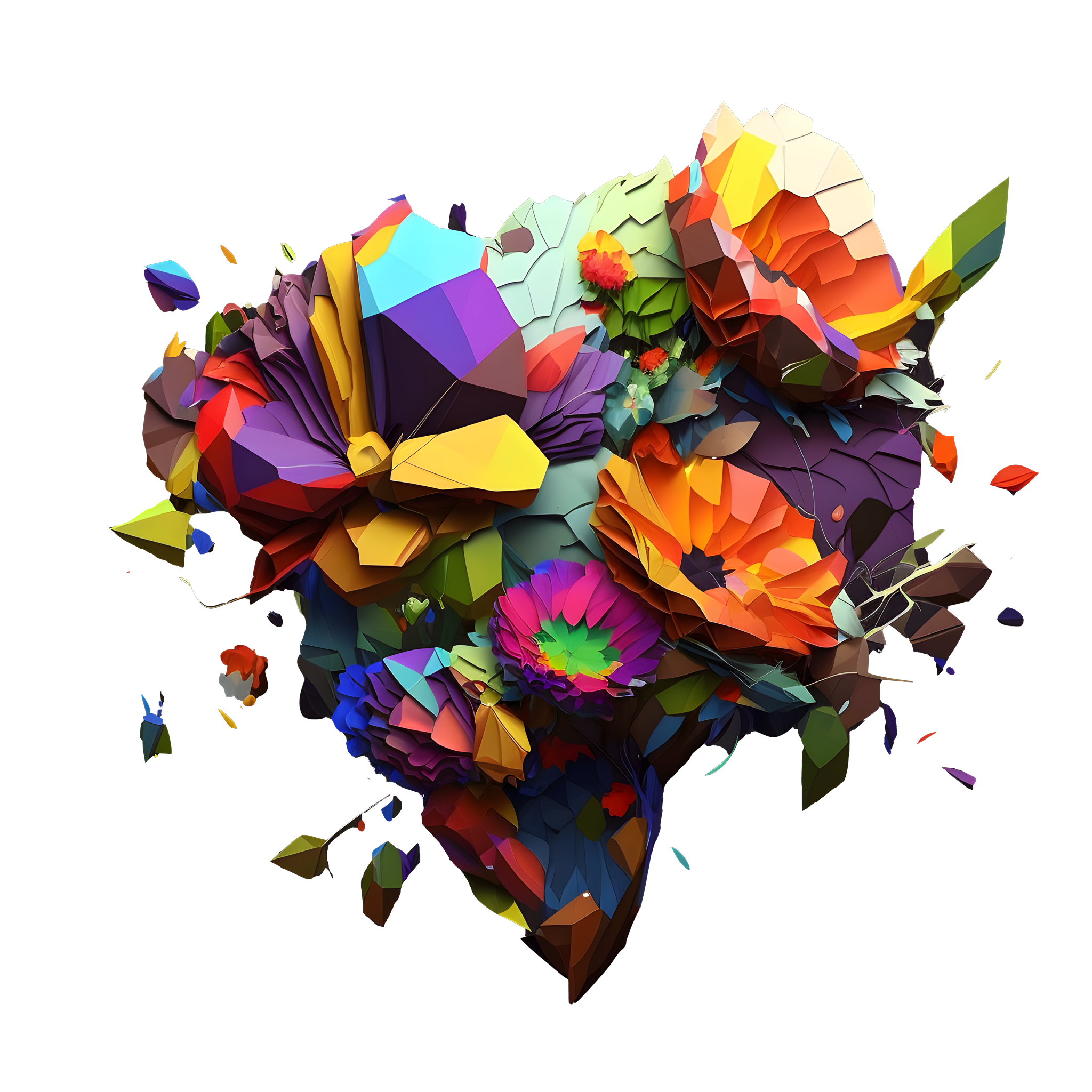 [Speaker Notes: Internet brengt mensen alsnog bij elkaar
Tribalism lijkt me te vallen
Internetcultuur is tot nu toe een net-positive, weinig bewijs tot geen wetenschappelijk bewijs dat het allemaal slechter gaat dankzij het internet.

Nieuwe trend rondom social media; Fediverse.]
Memesinzetten
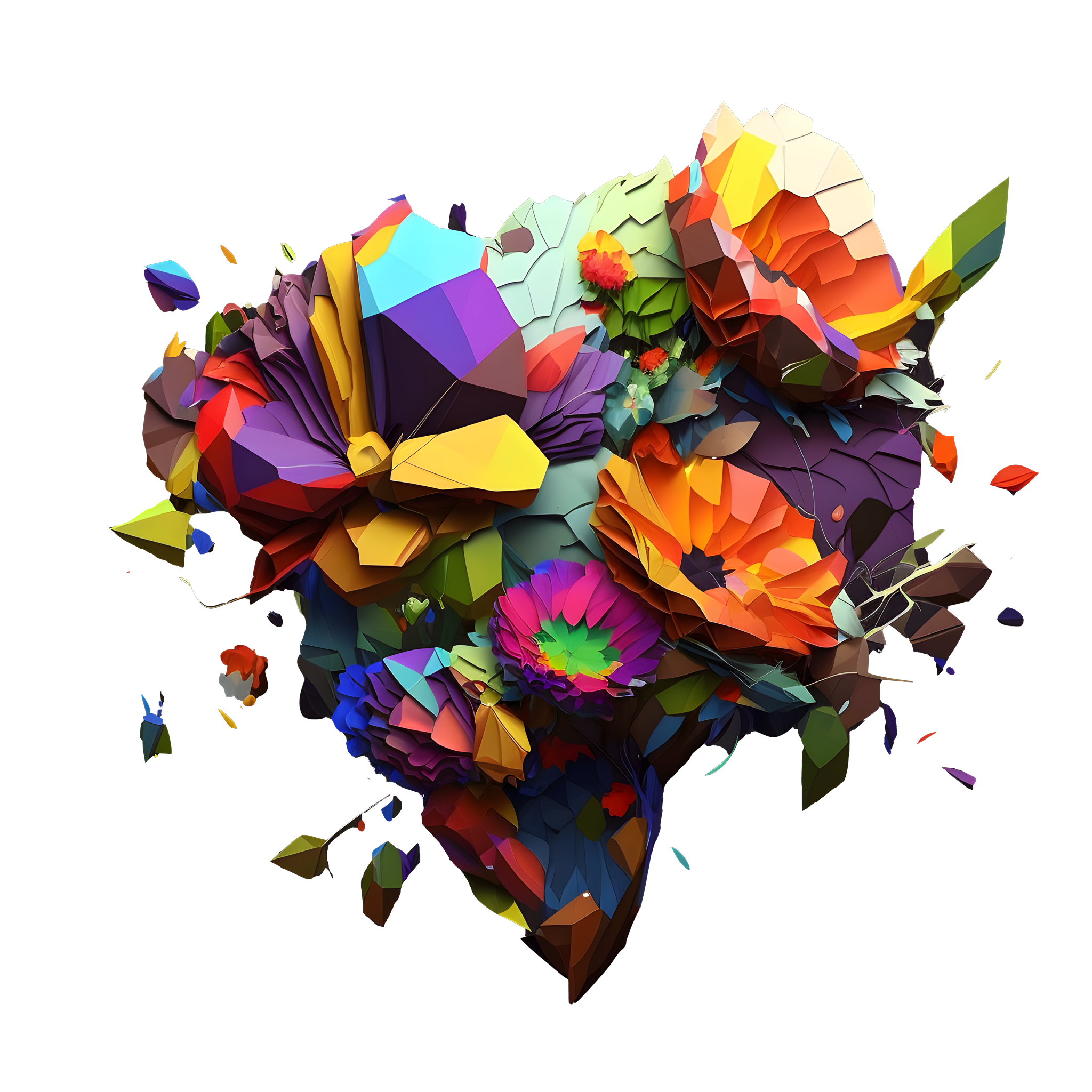 52
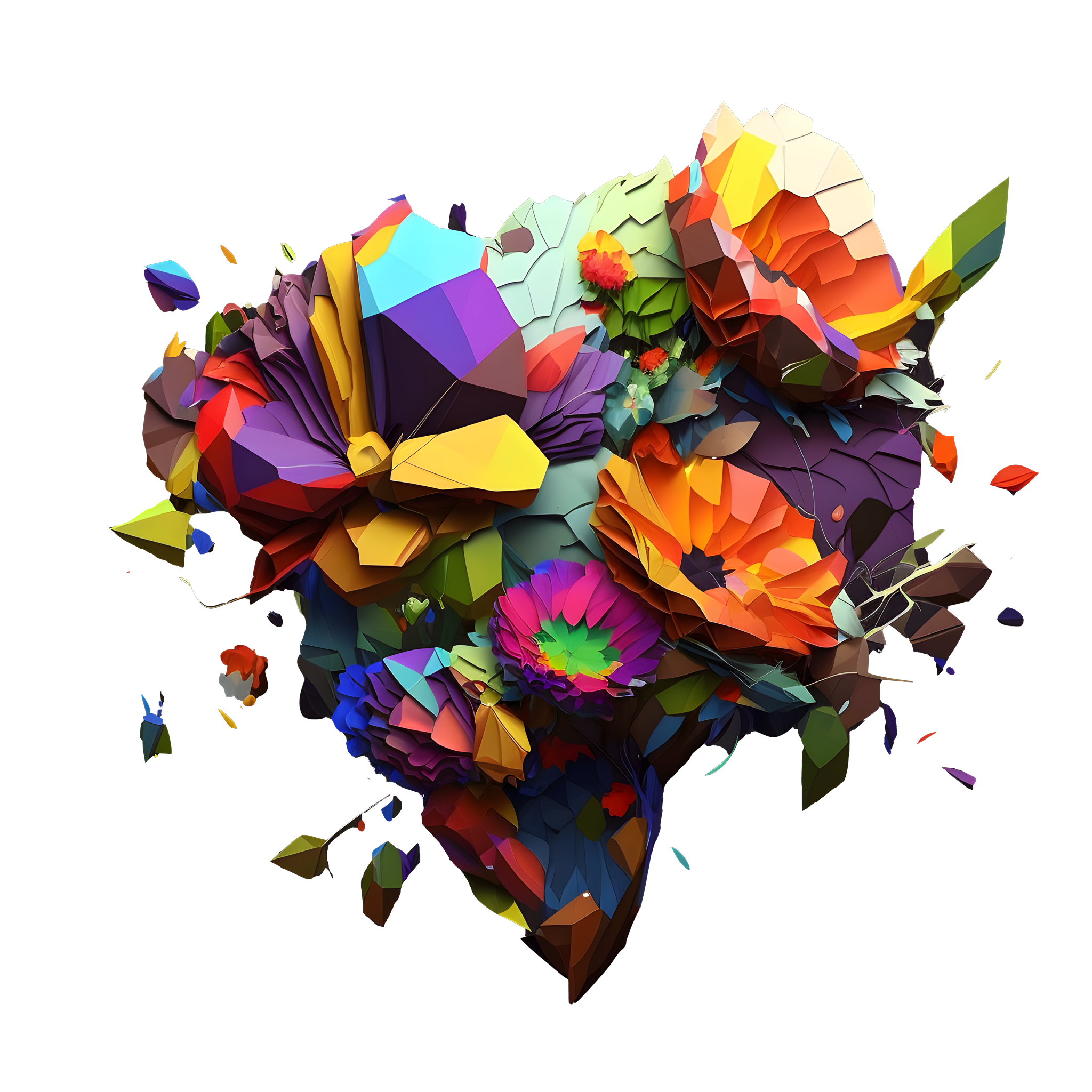 FellowKids
Andere generaties aanspreken

‘Hip’ taalgebruik

Memes gebruiken
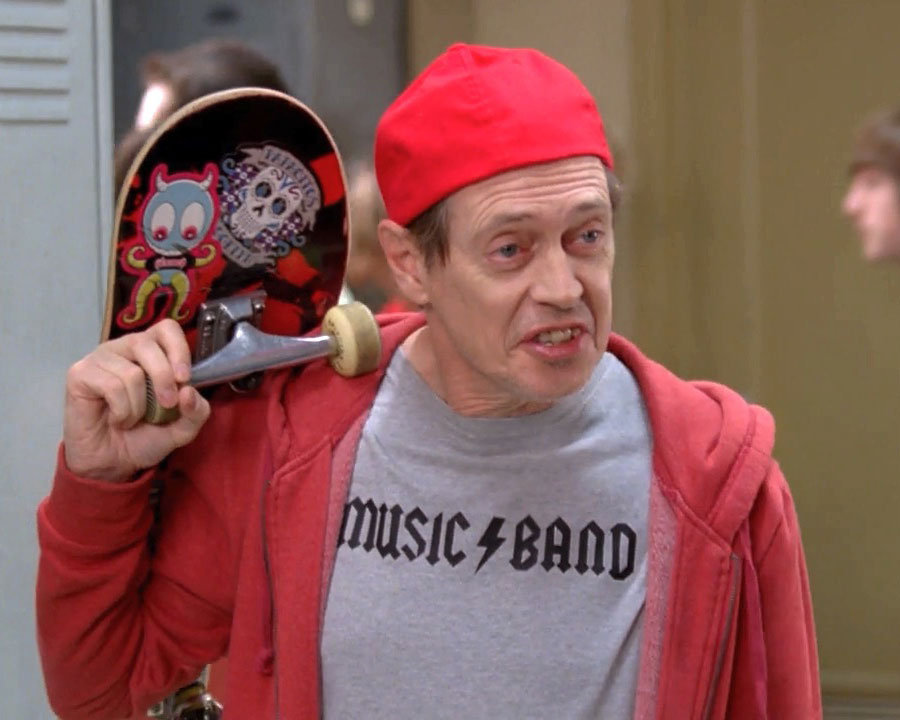 Resultaat:
Toondoof
Niet grappig
Cringe
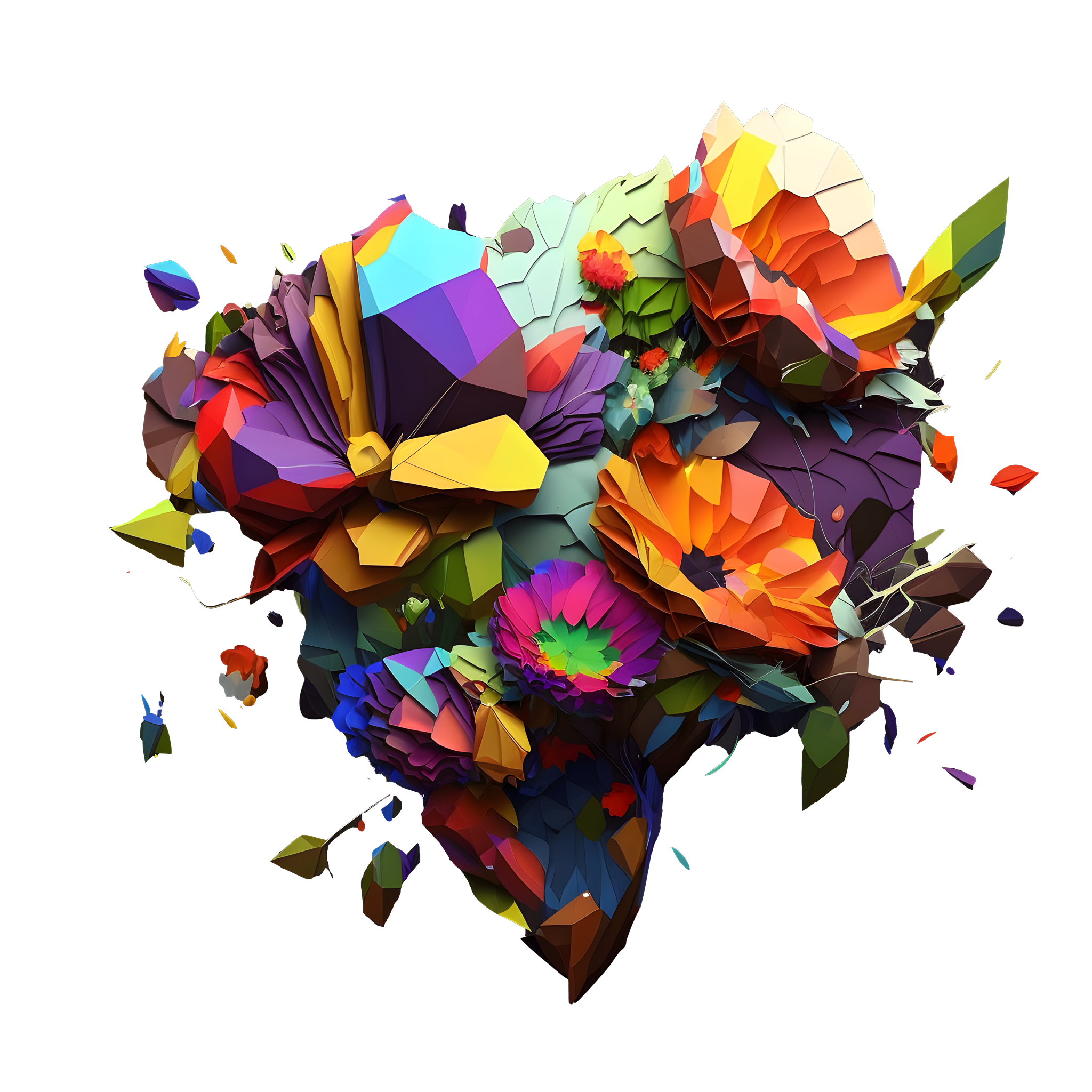 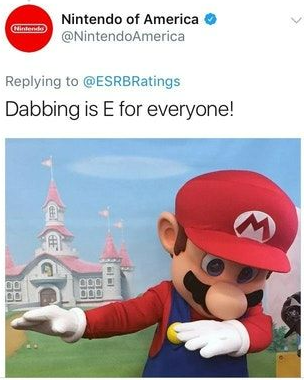 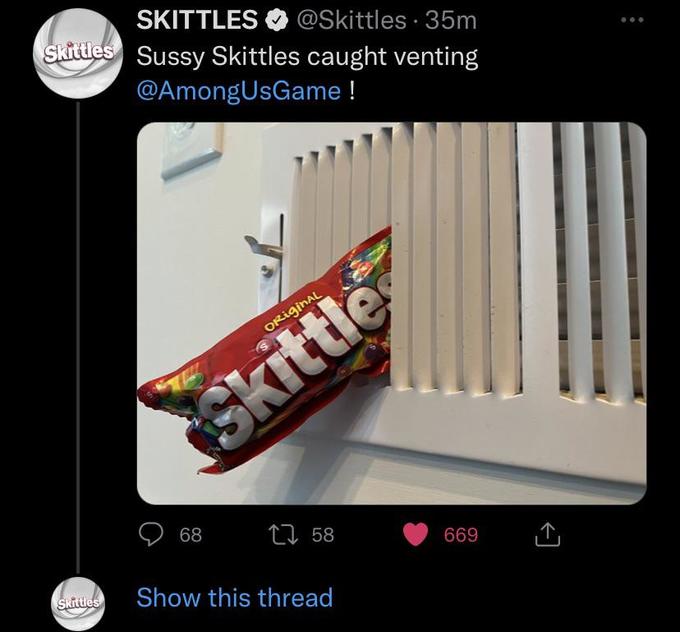 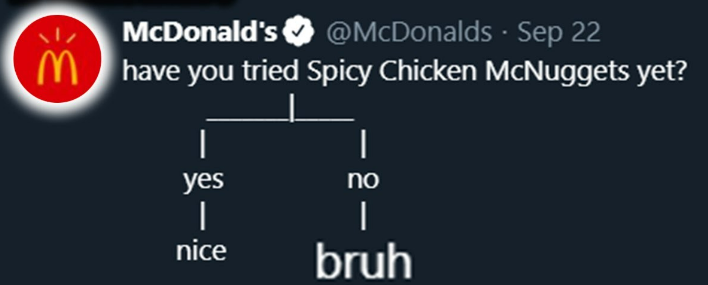 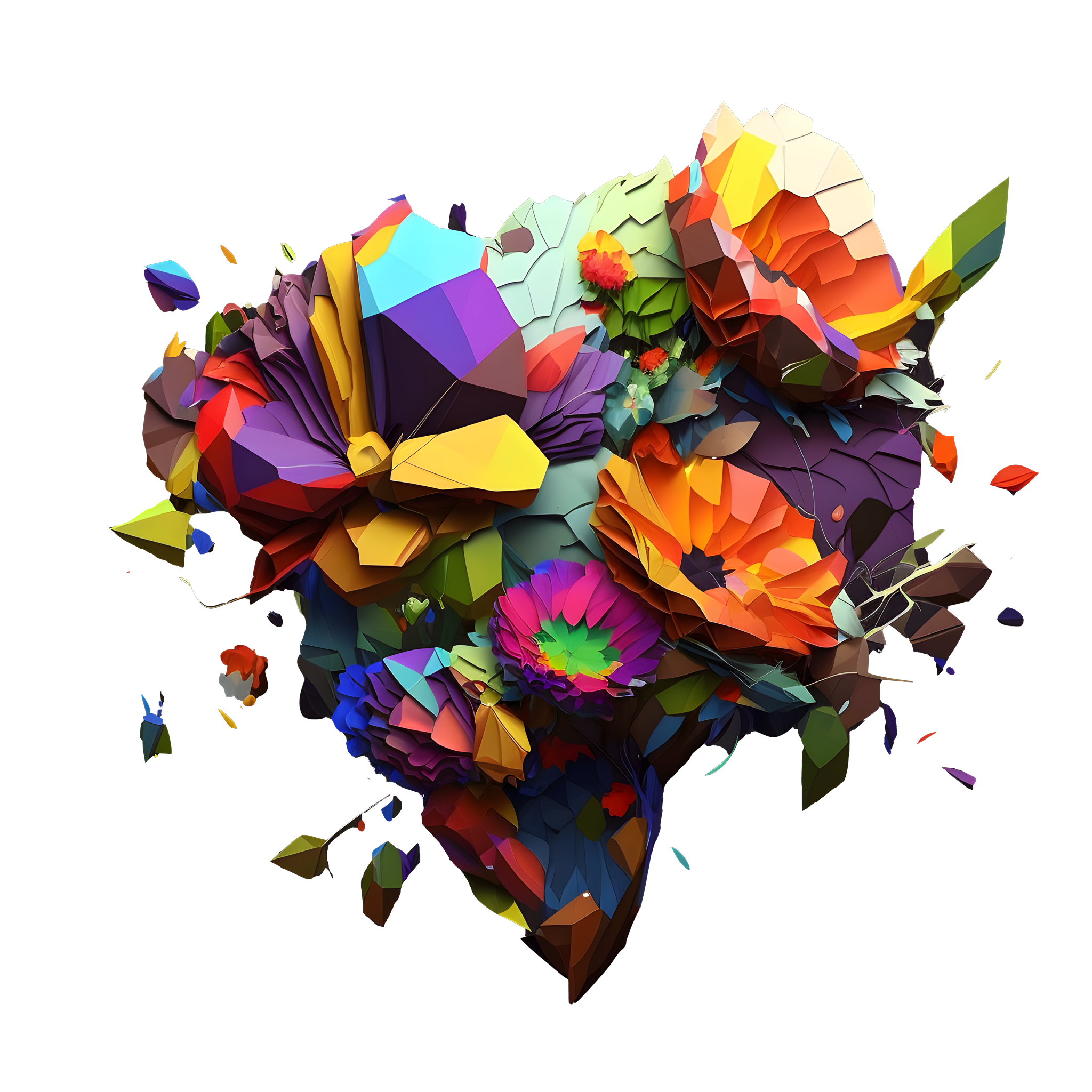 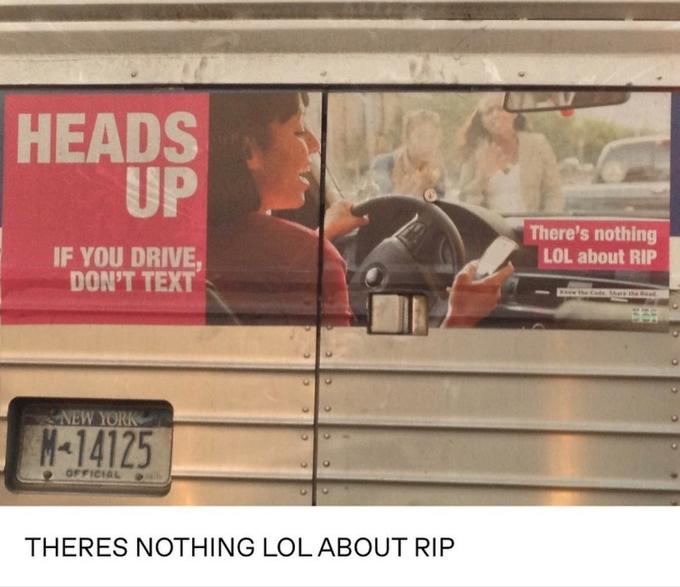 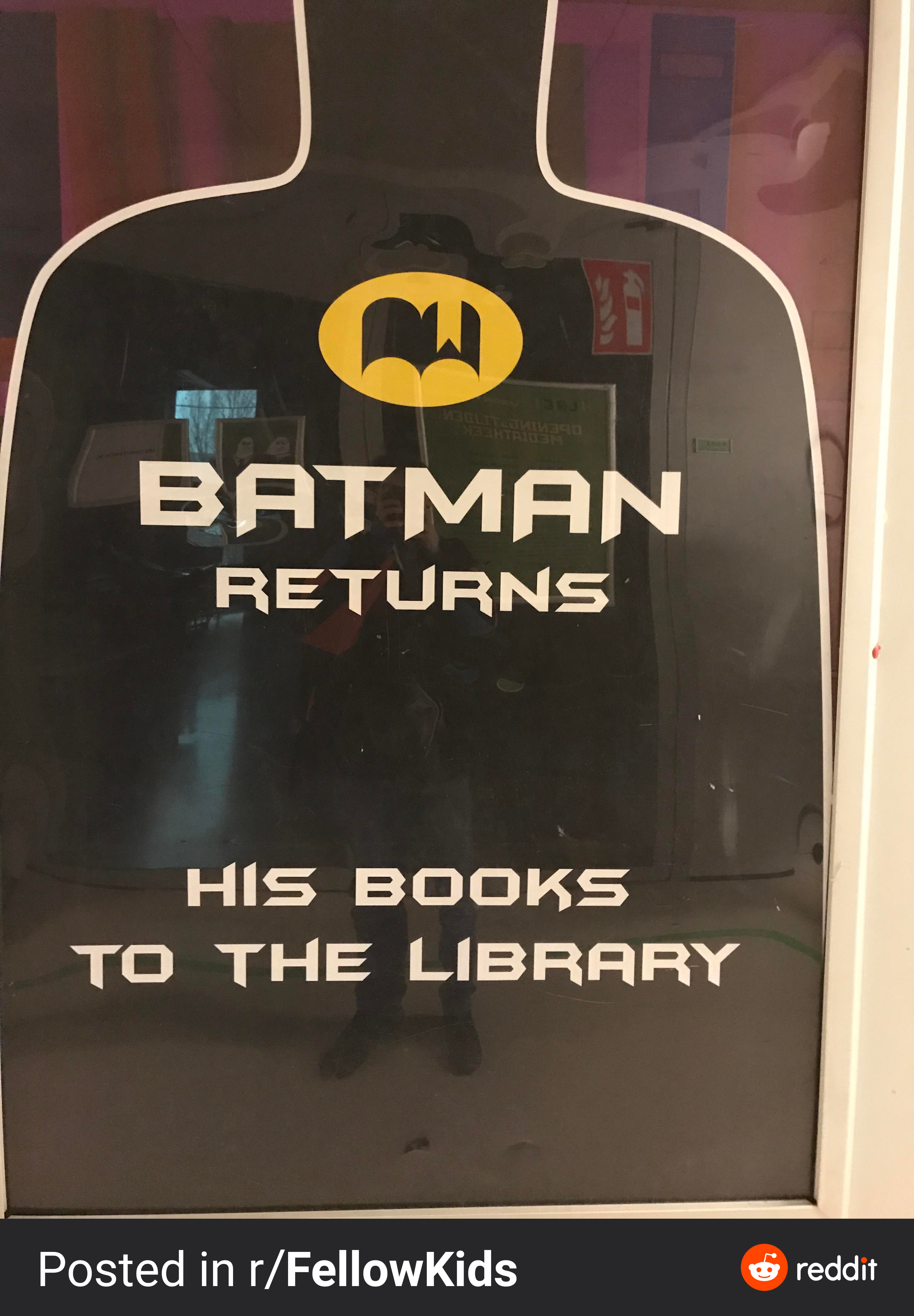 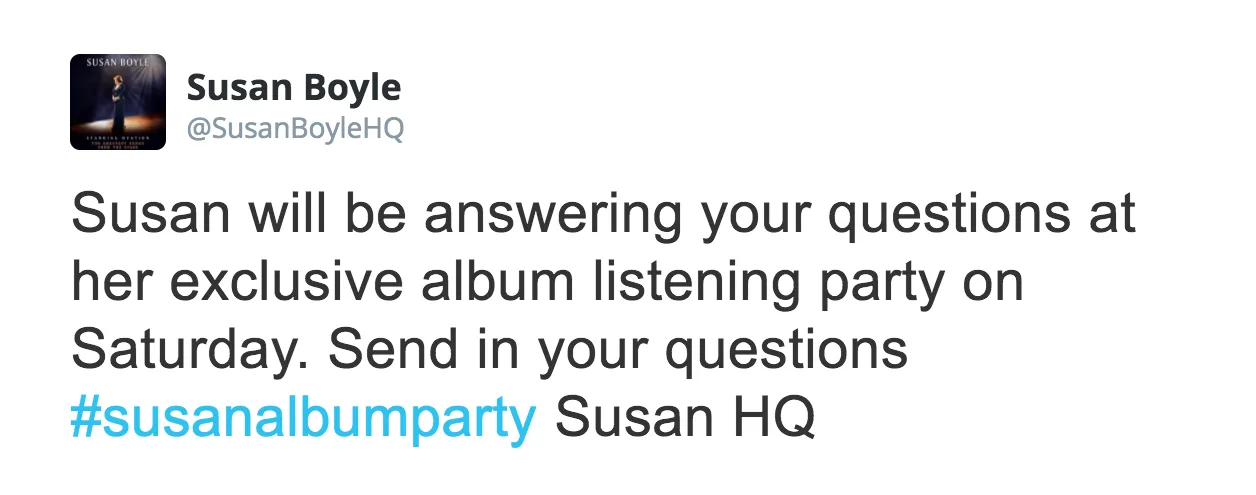 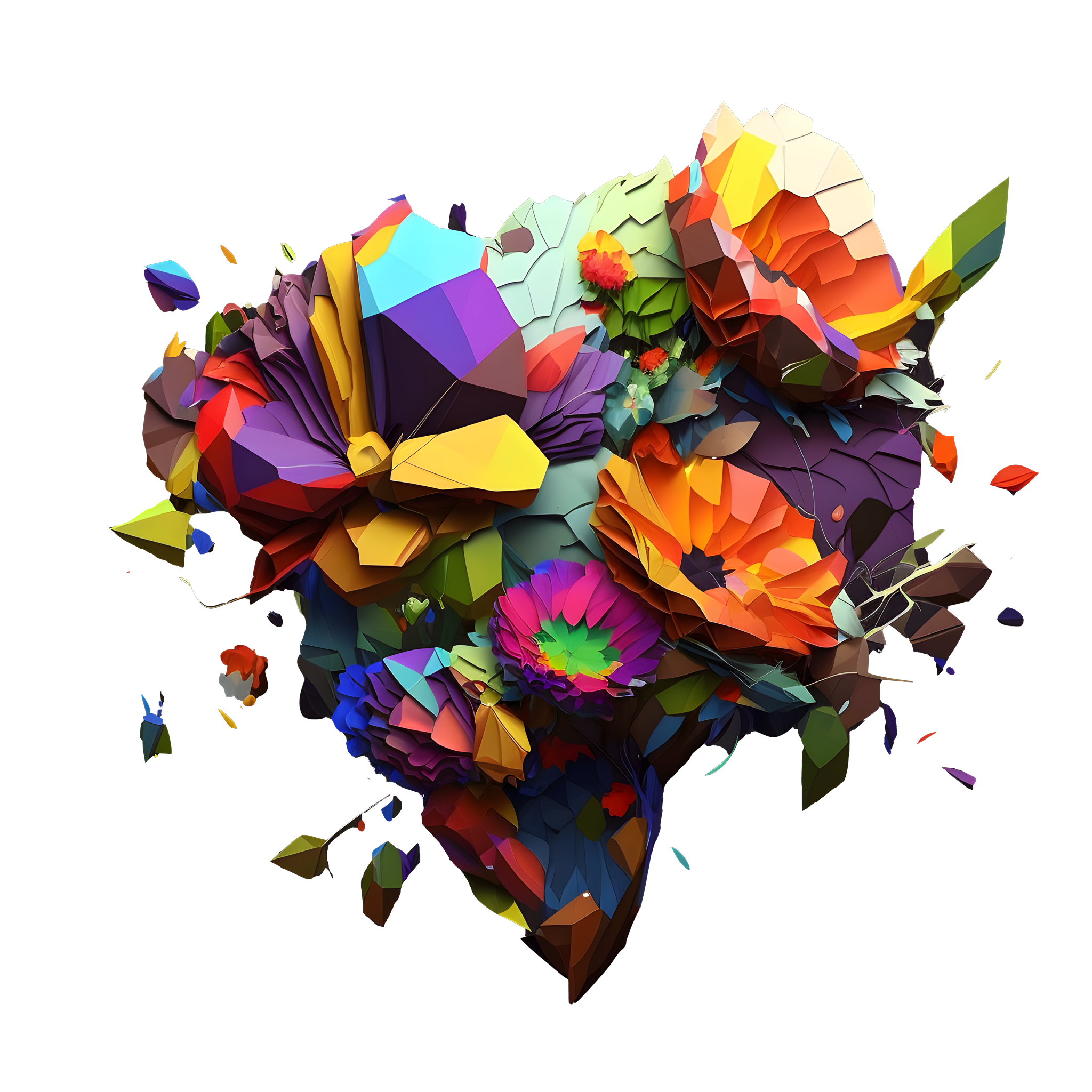 Memes inzetten
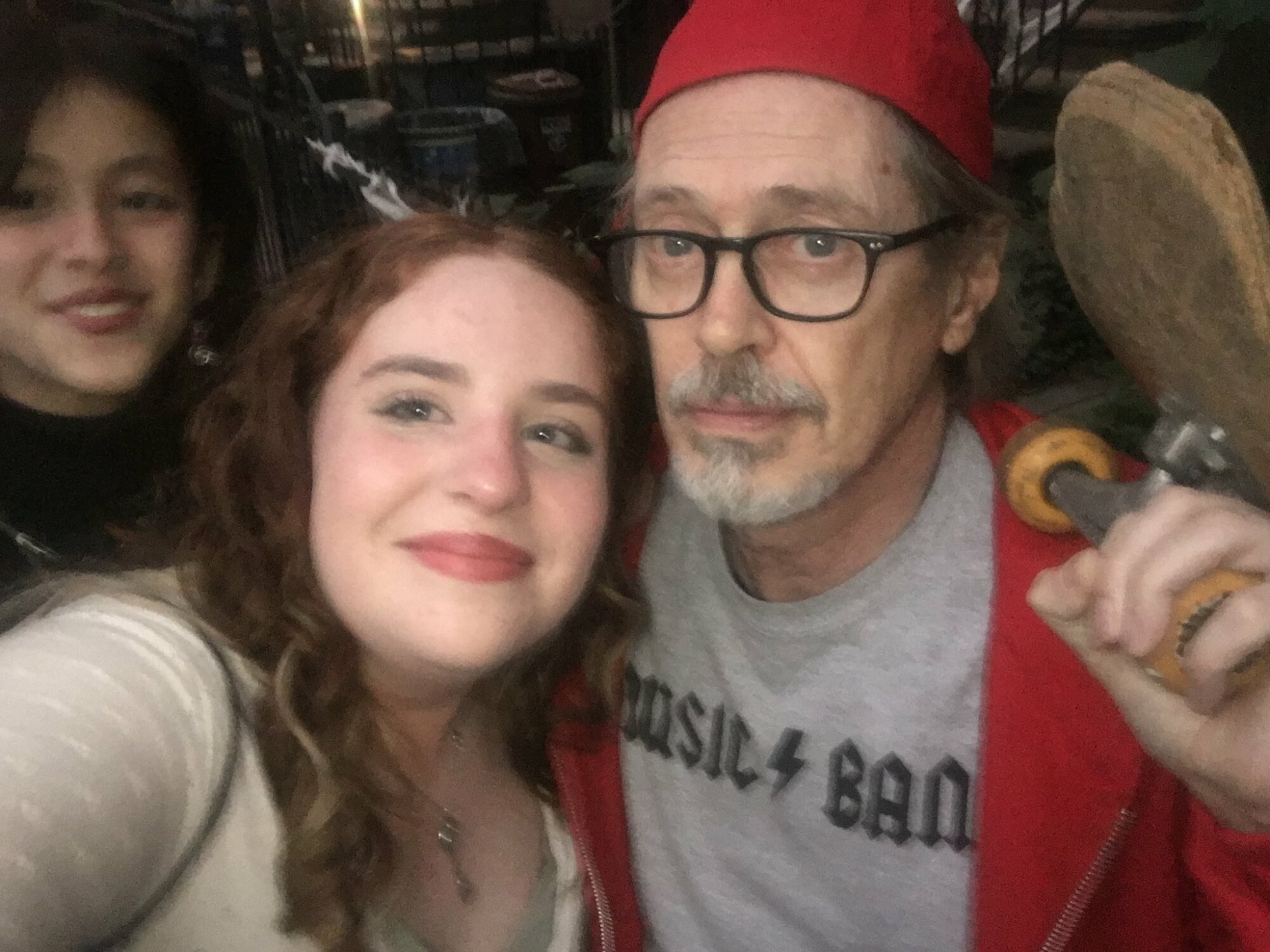 Laat deze door doelgroep zelf verzinnen

Bemoei je er niet (teveel) mee

Niet overmatig grappig willen zijn
Liever serieus communiceren dan ‘grappig’ communiceren en de plank misslaan.
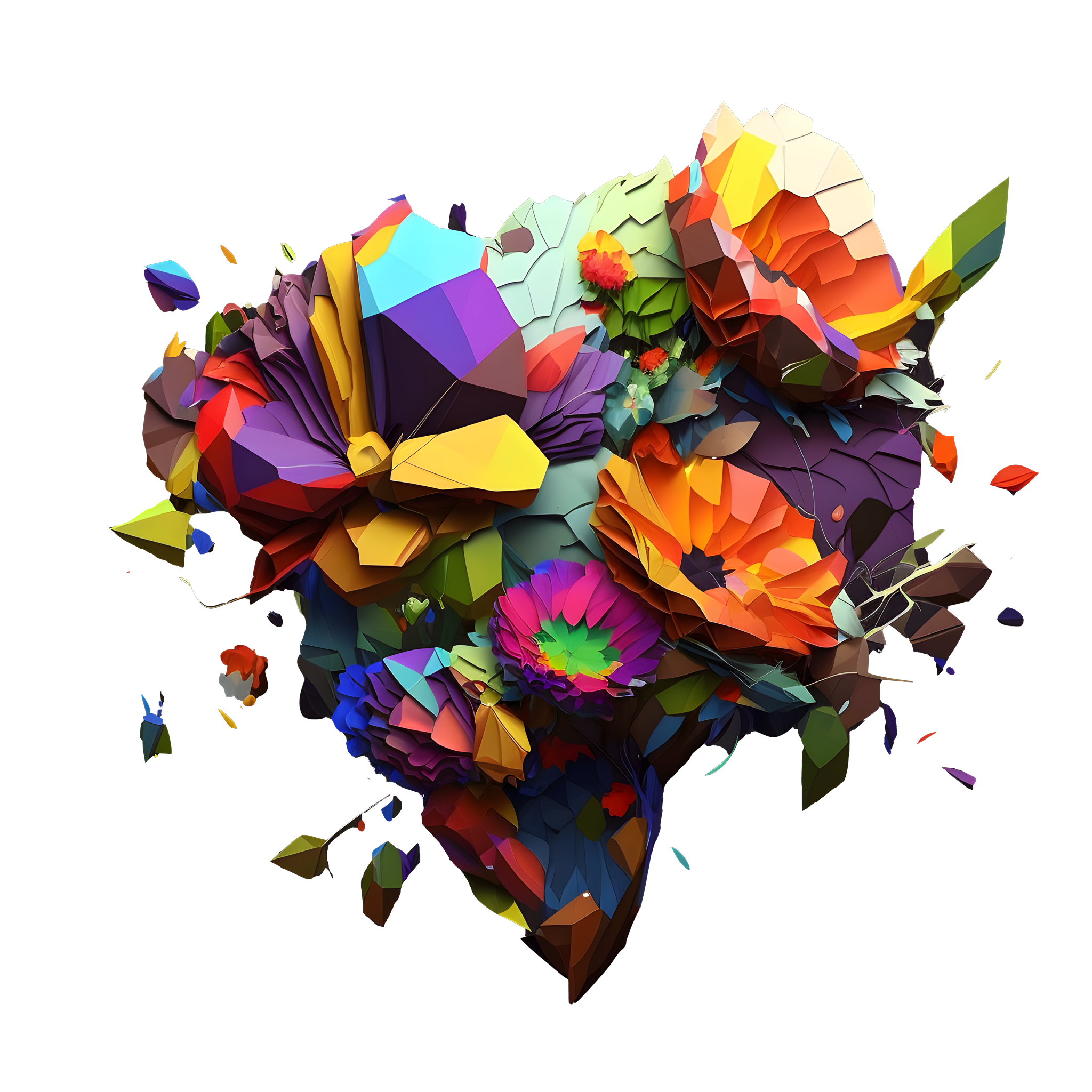 [Speaker Notes: Praat eens met je kinderen over memes?]
Vragen?
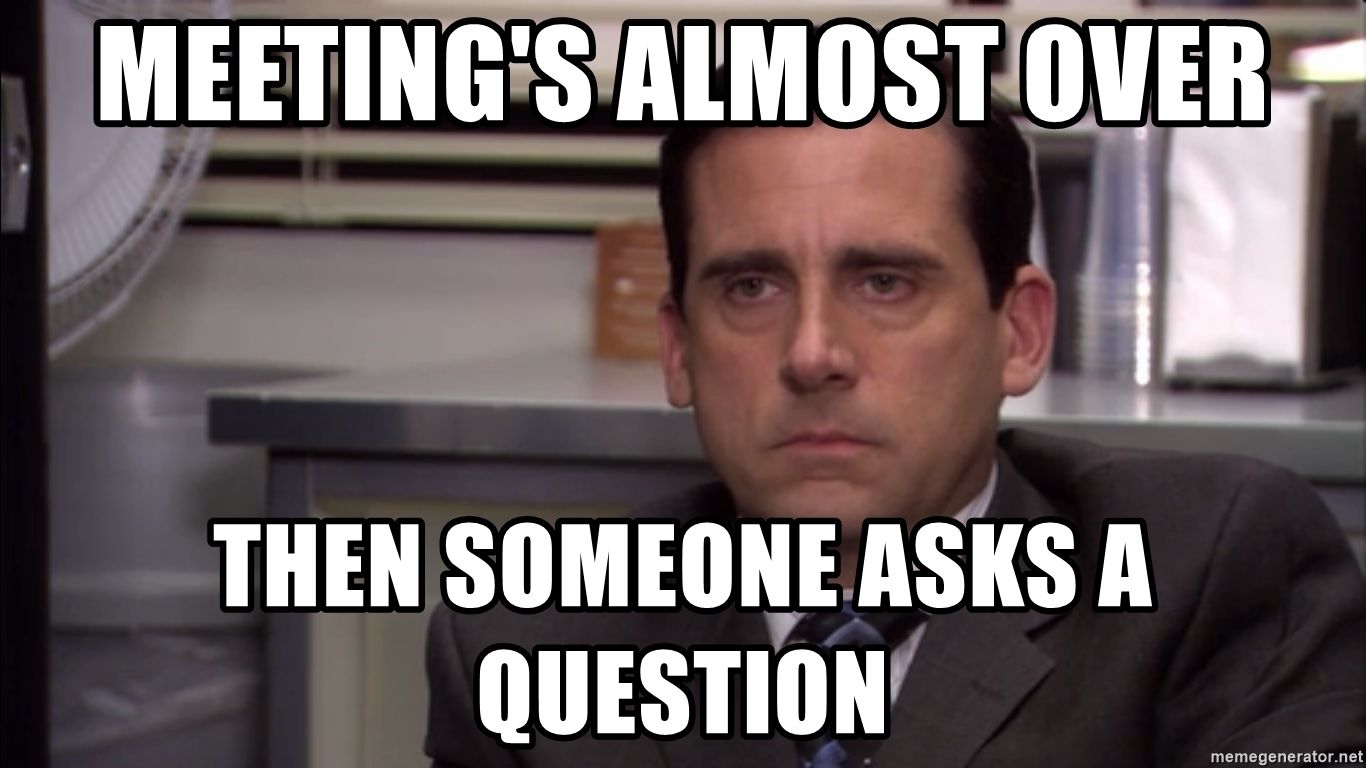 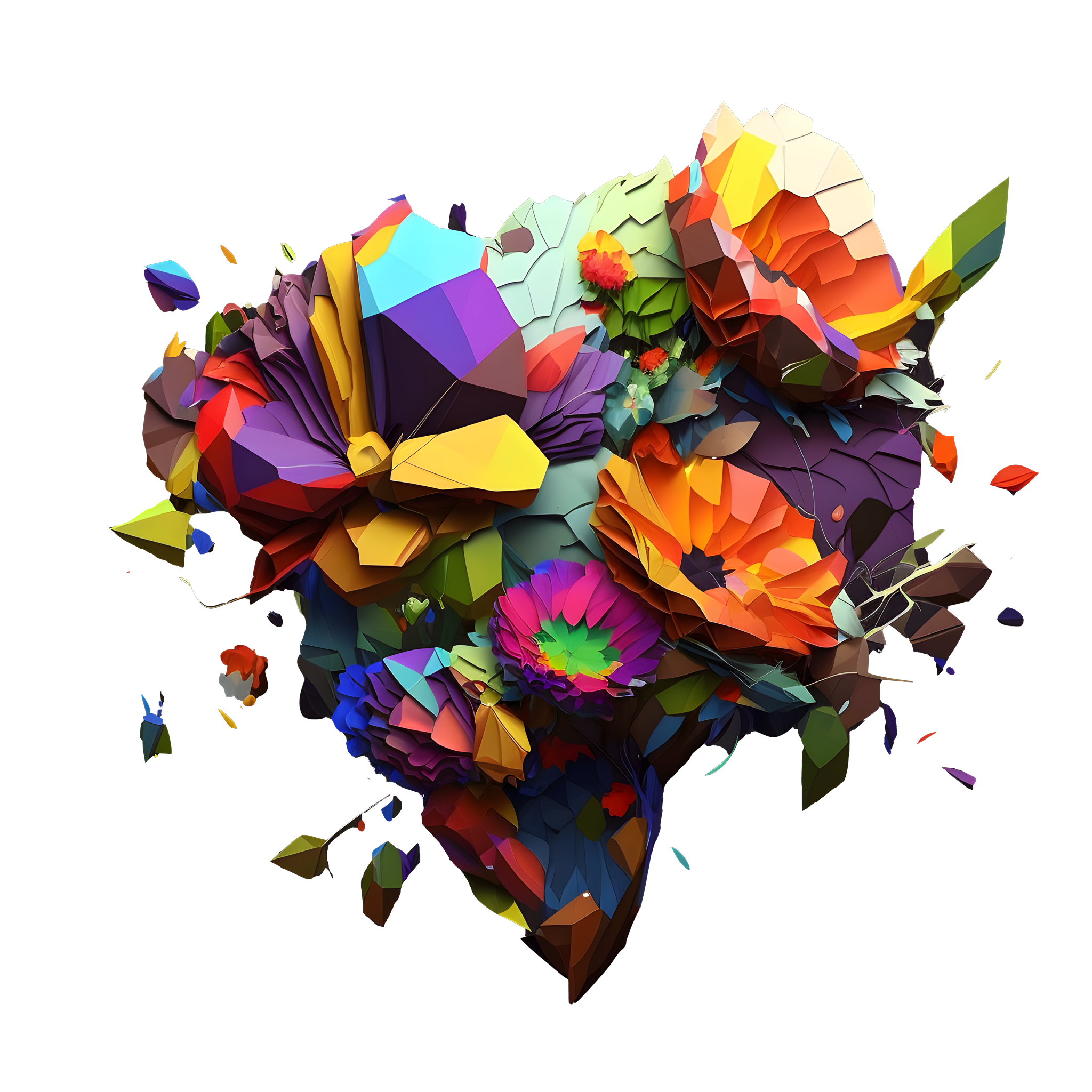 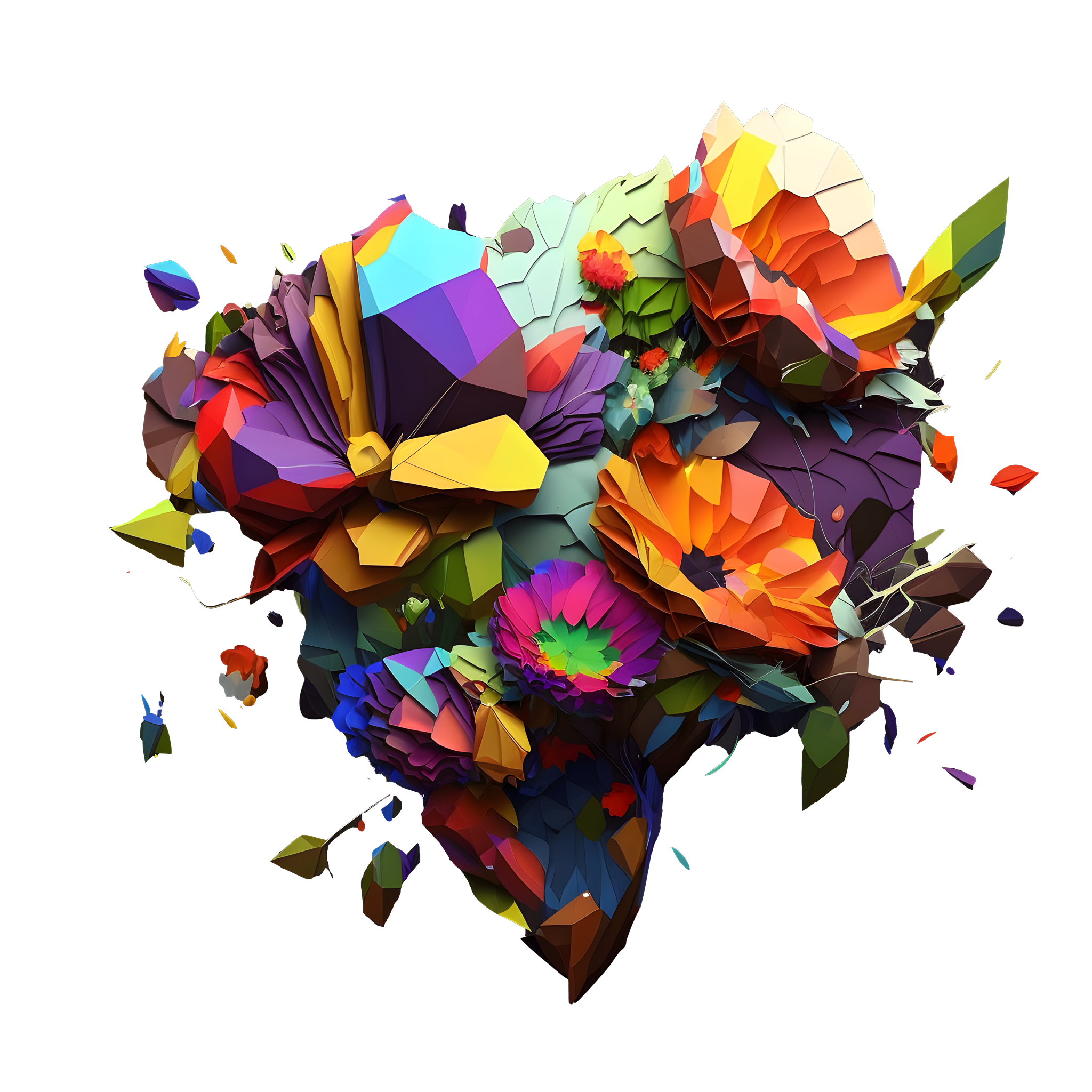 Het internet is alsnog prachtig
Ben jij een ‘Boomer’ volgens jonge kinderen?

Wat is nu internetcultuur bij tieners?

Blijf je vooral verwonderen
Bedankt!
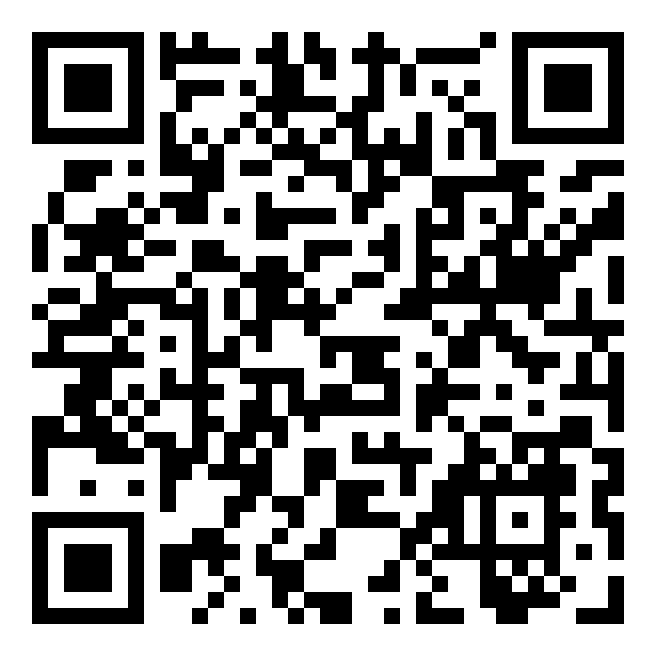 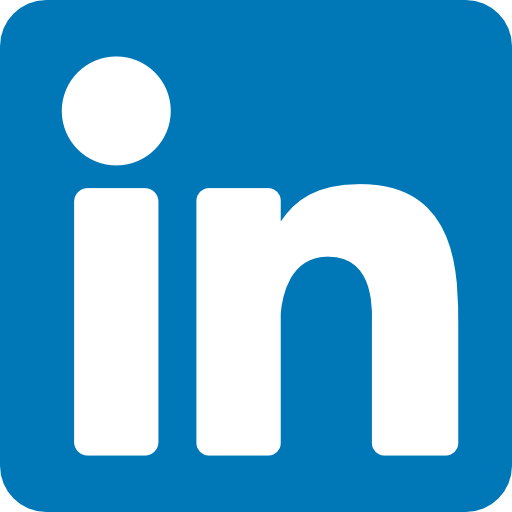 https://nl.linkedin.com/in/luukpl/nl
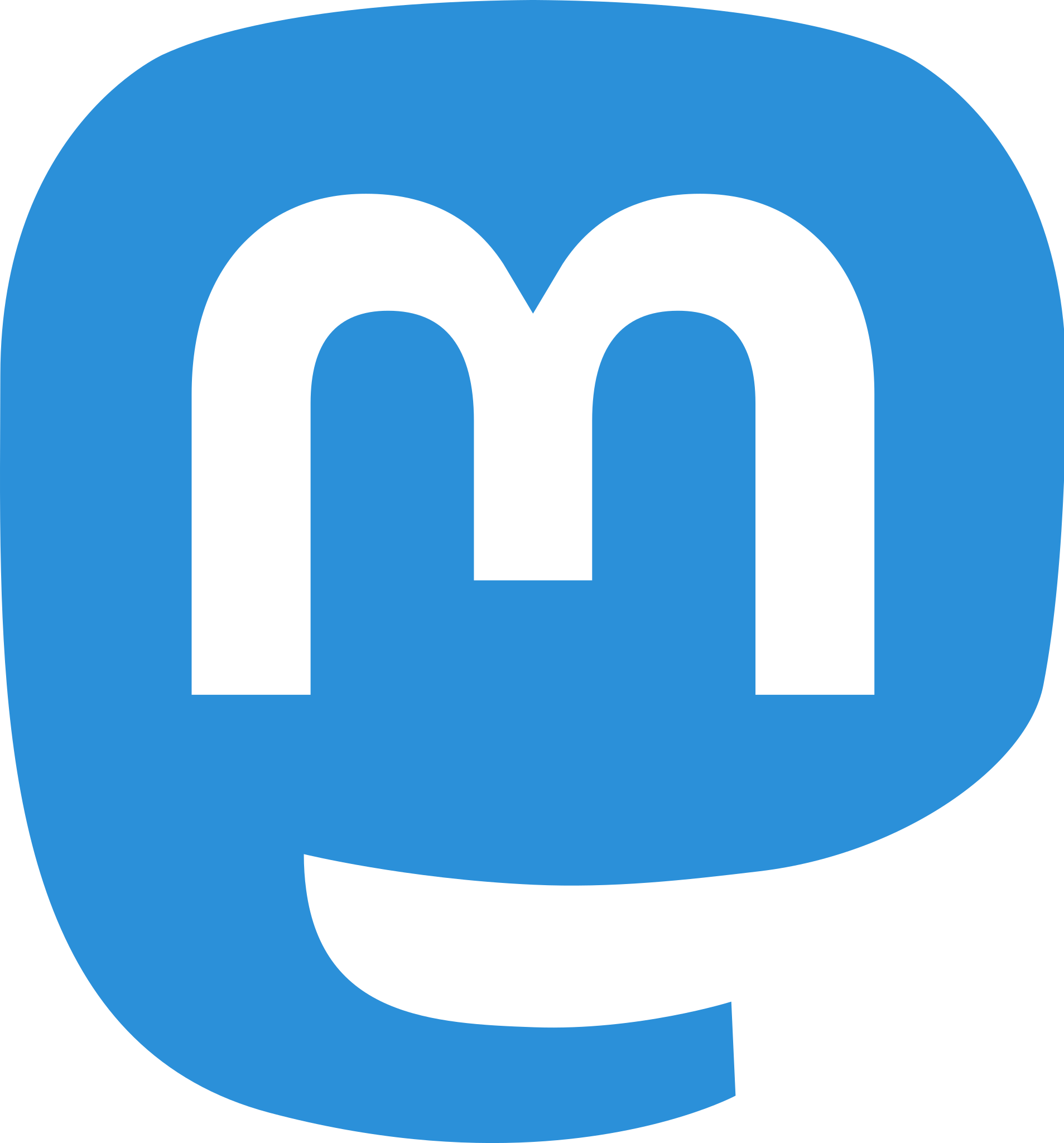 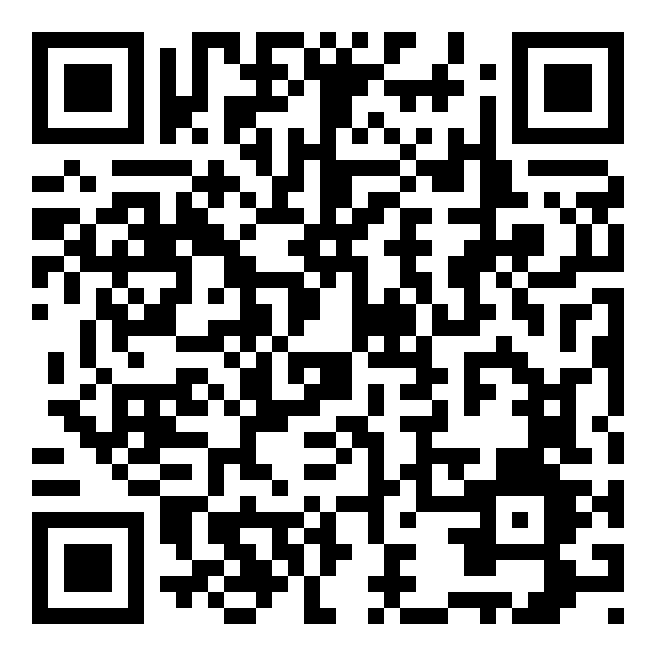 https://mastodon.nl/@lpl
[Speaker Notes: Als afsluiter nog een video van Weezer uit 2008 die, voor mij, de hoogtijdagen van internet en videomemes van de 5 jaar daarvoor gebruikt voor hun videoclip.

Misschien begin ik wel een beetje een boomer te worden.]